Monetary Bulletin 2020/4
Charts
I The global economy and terms of trade
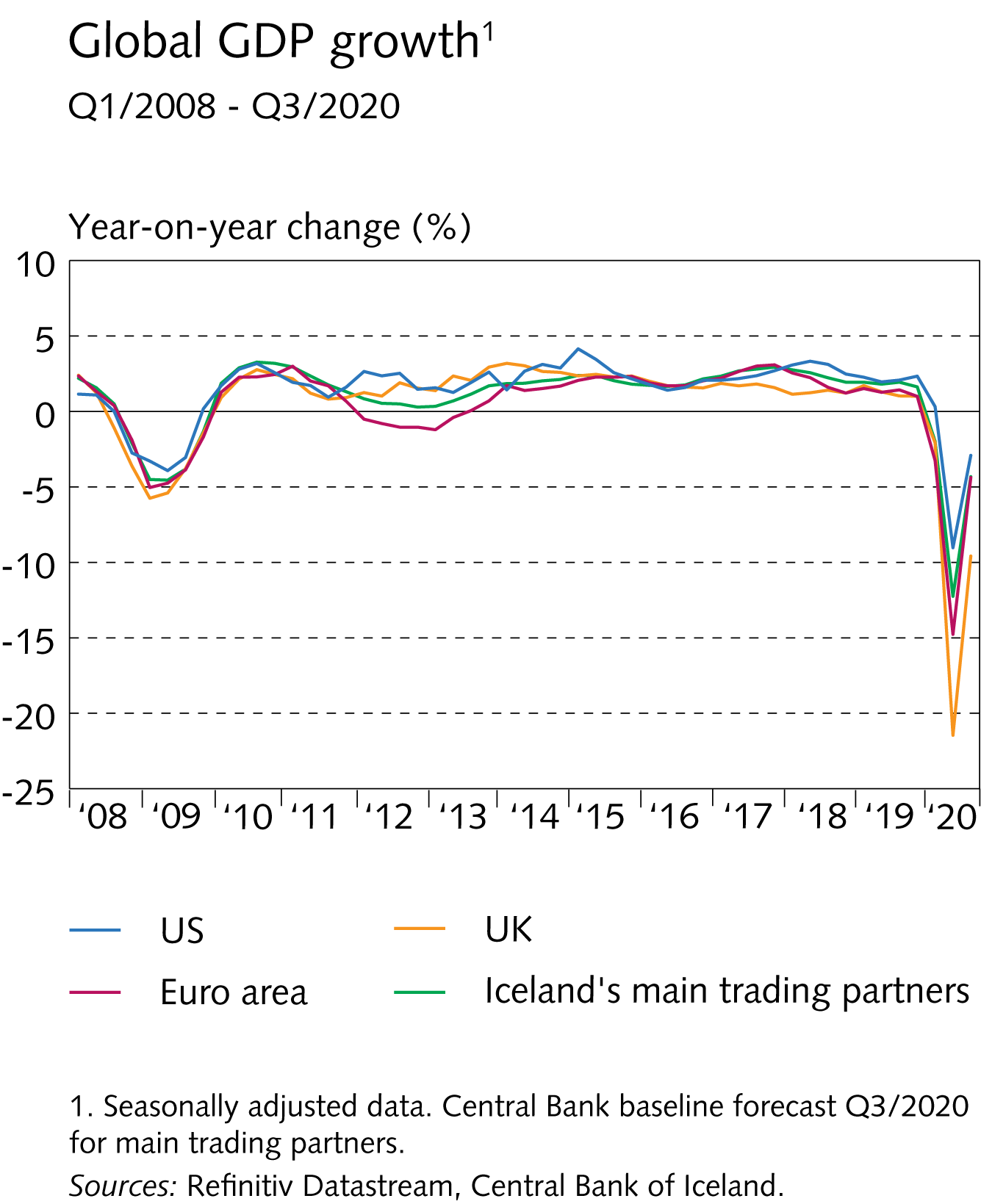 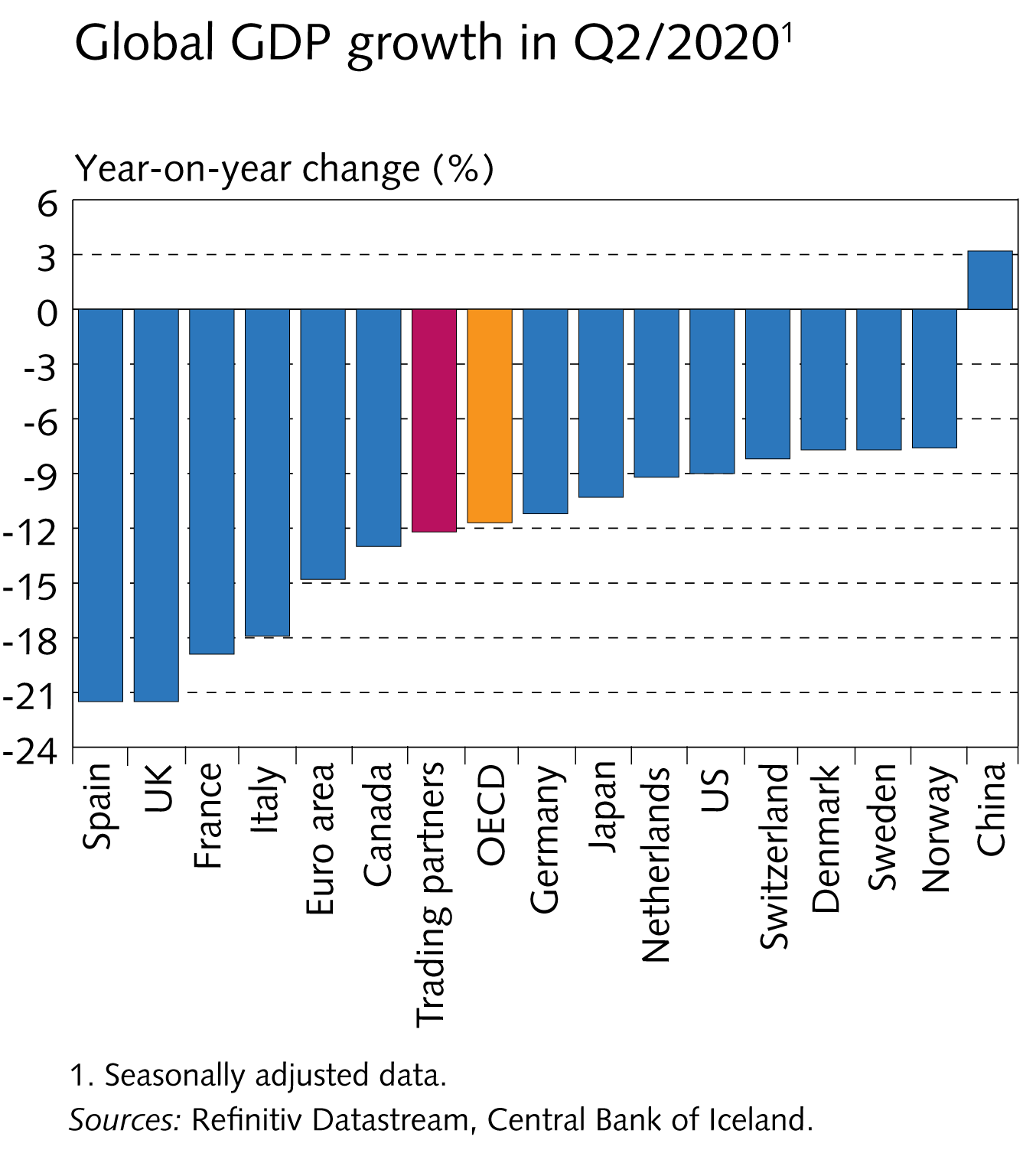 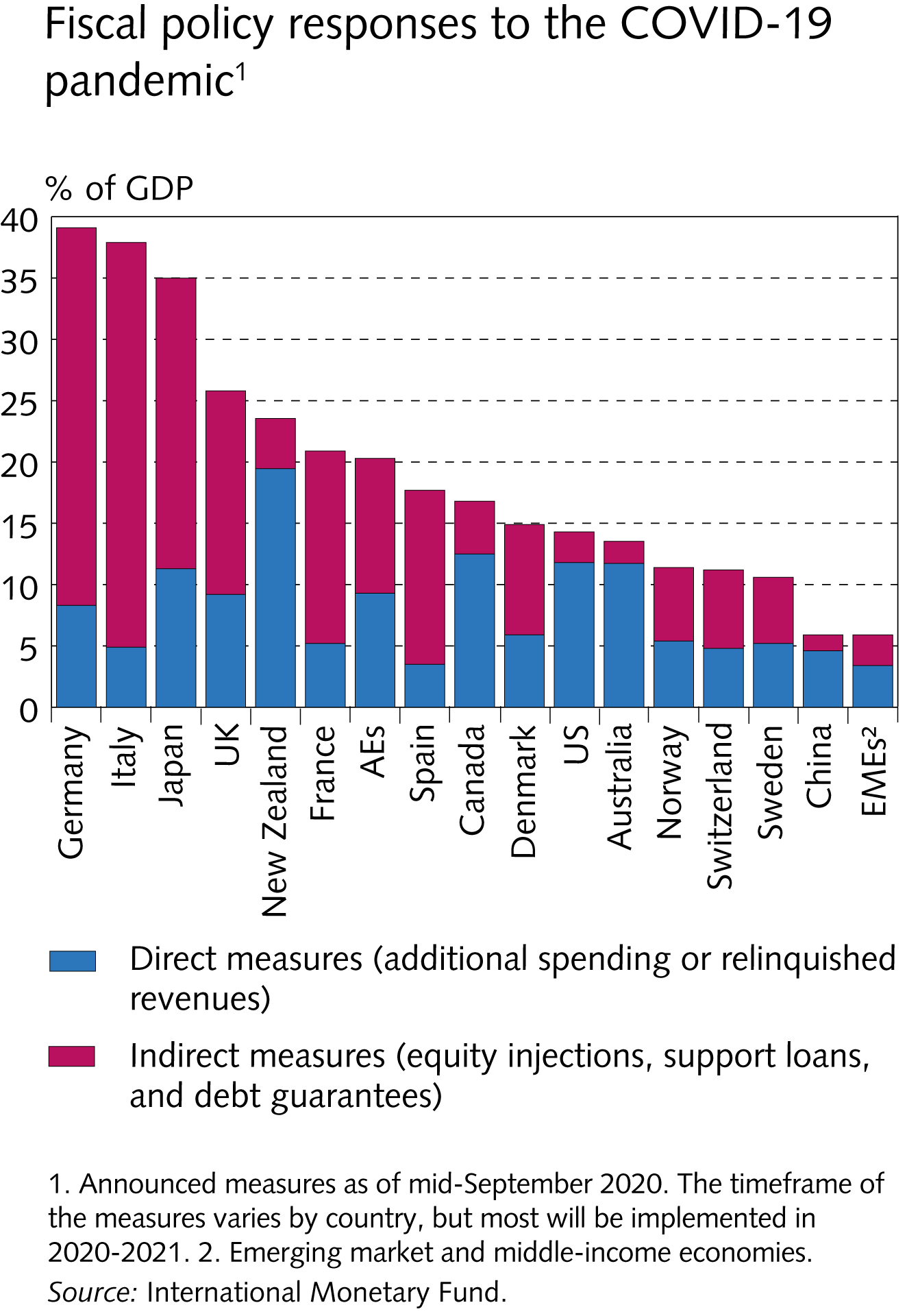 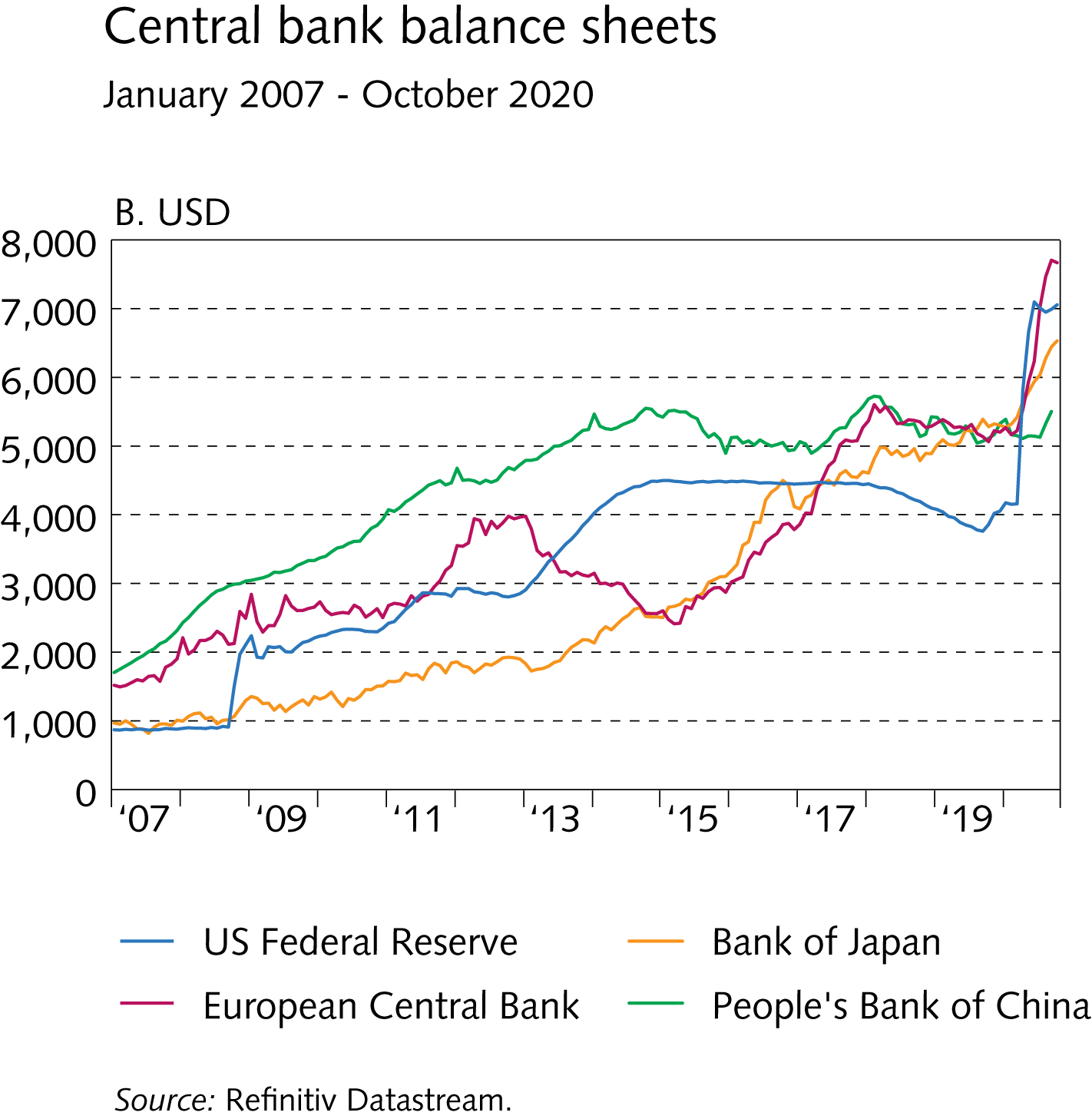 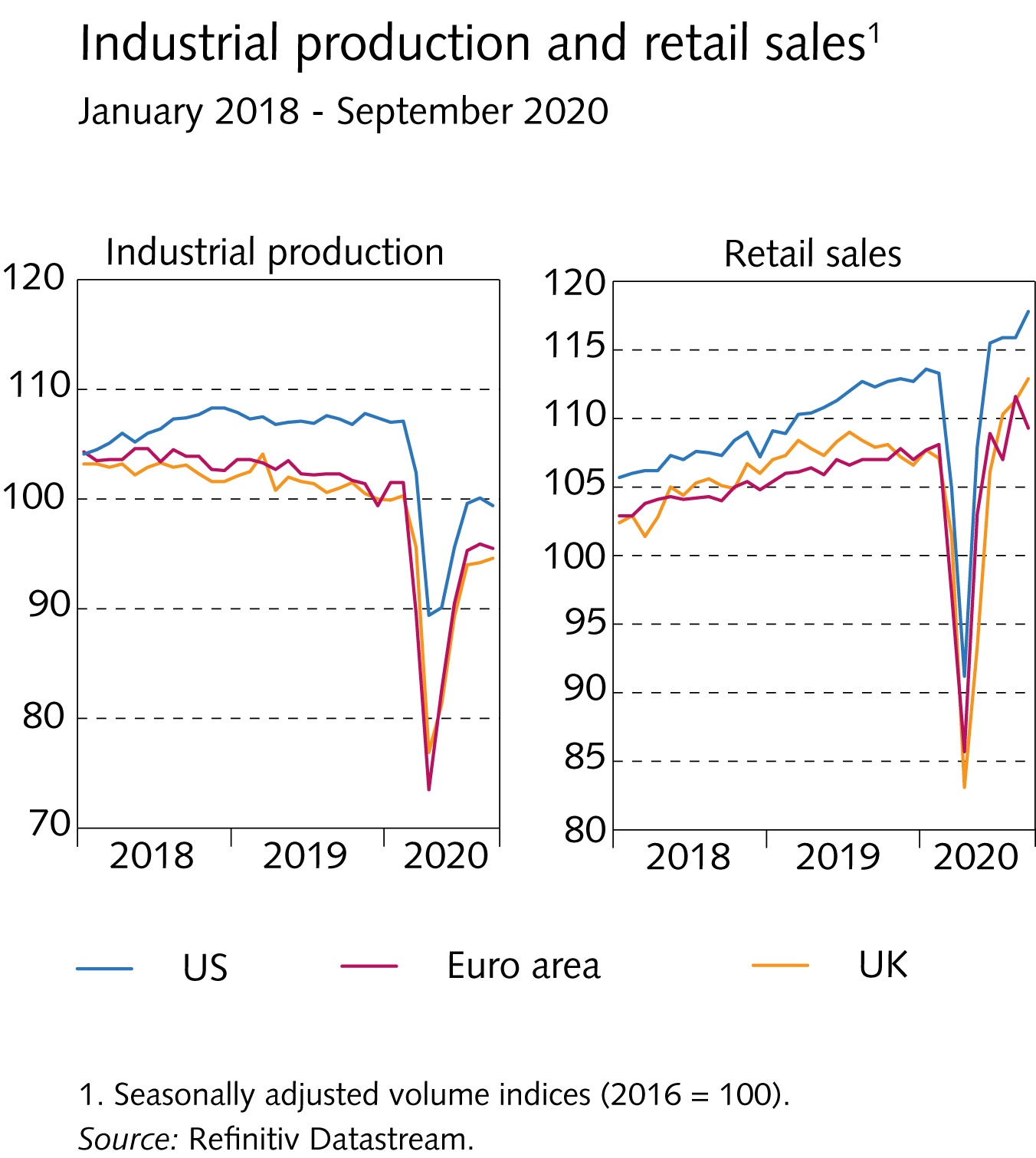 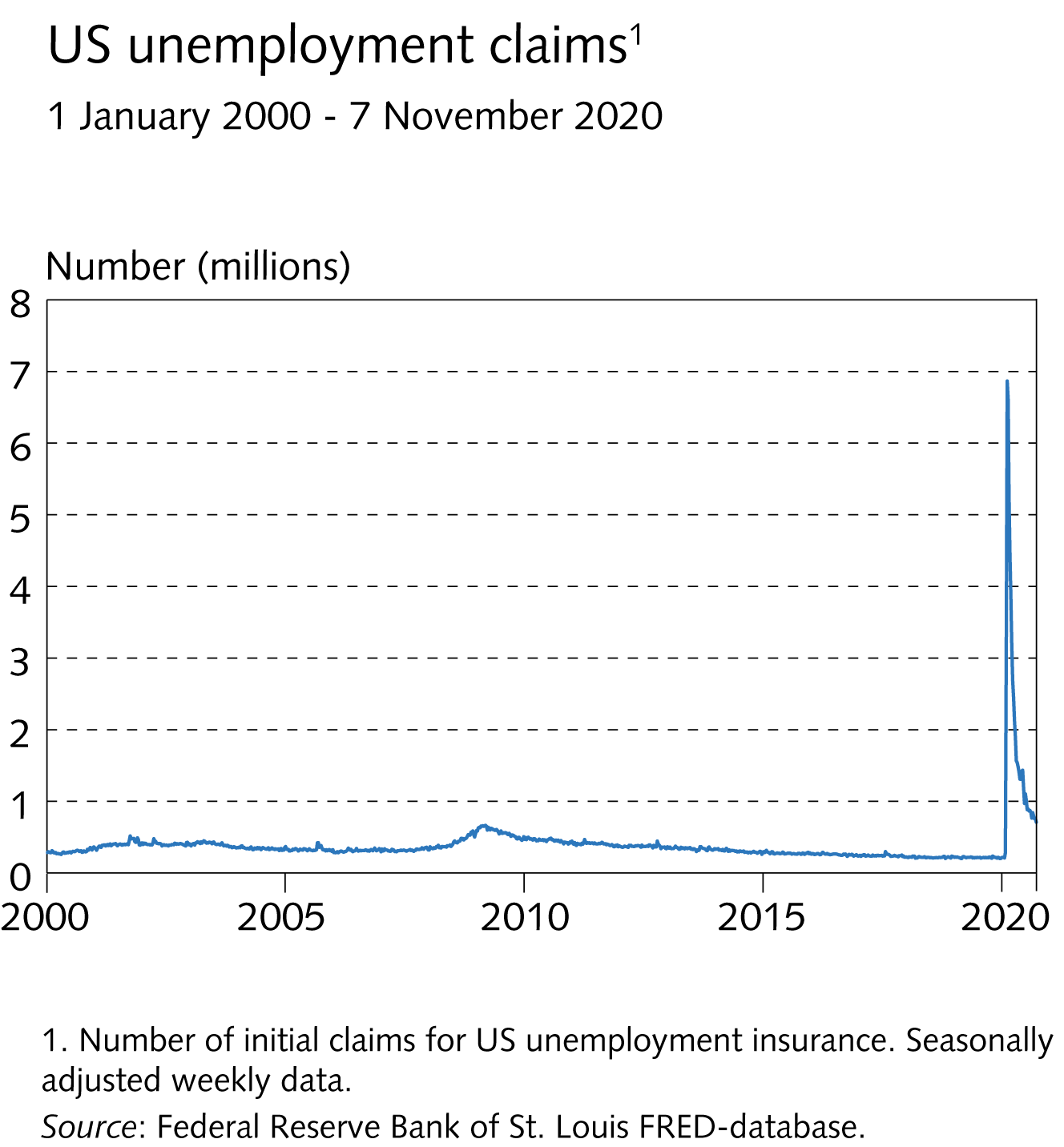 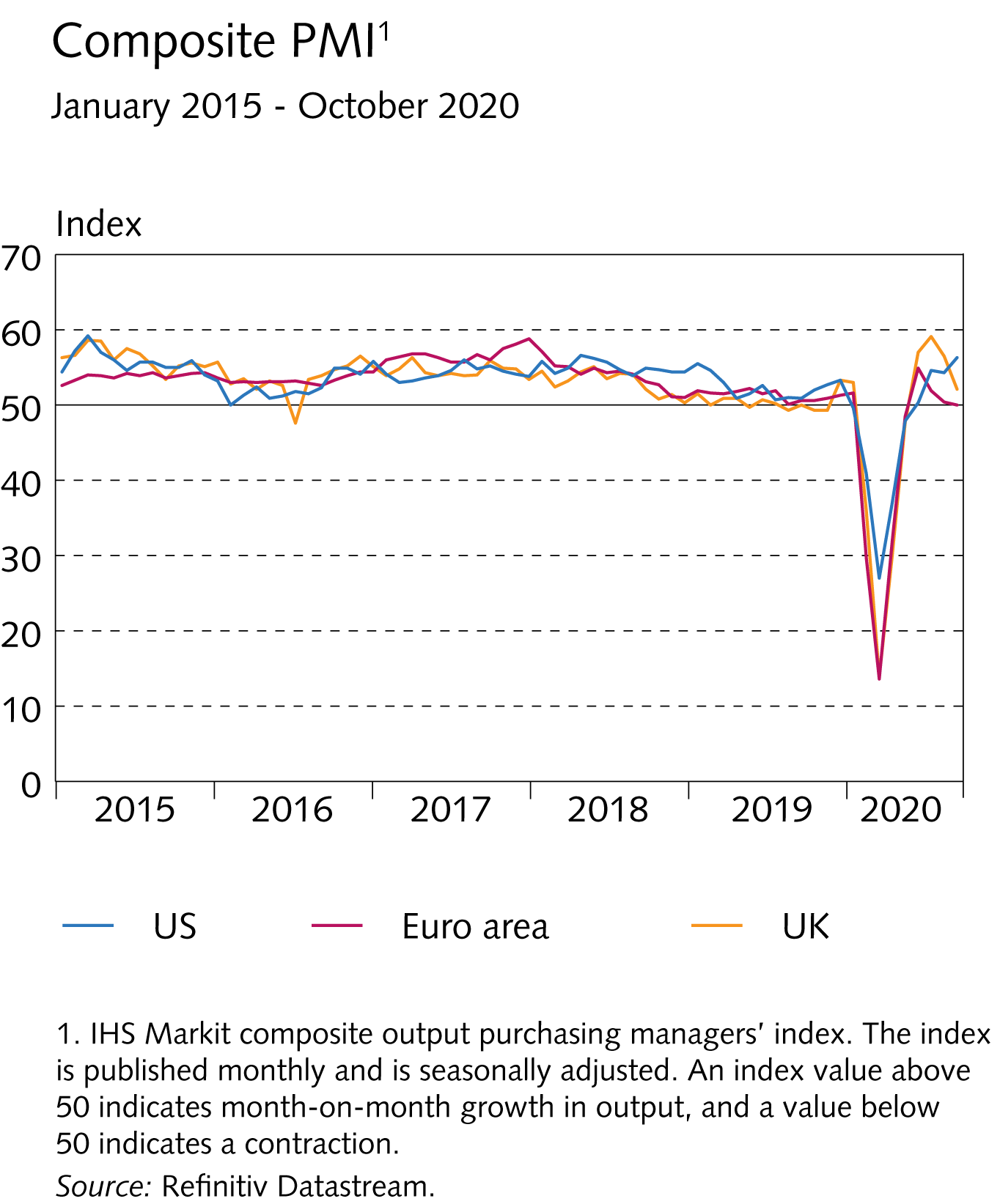 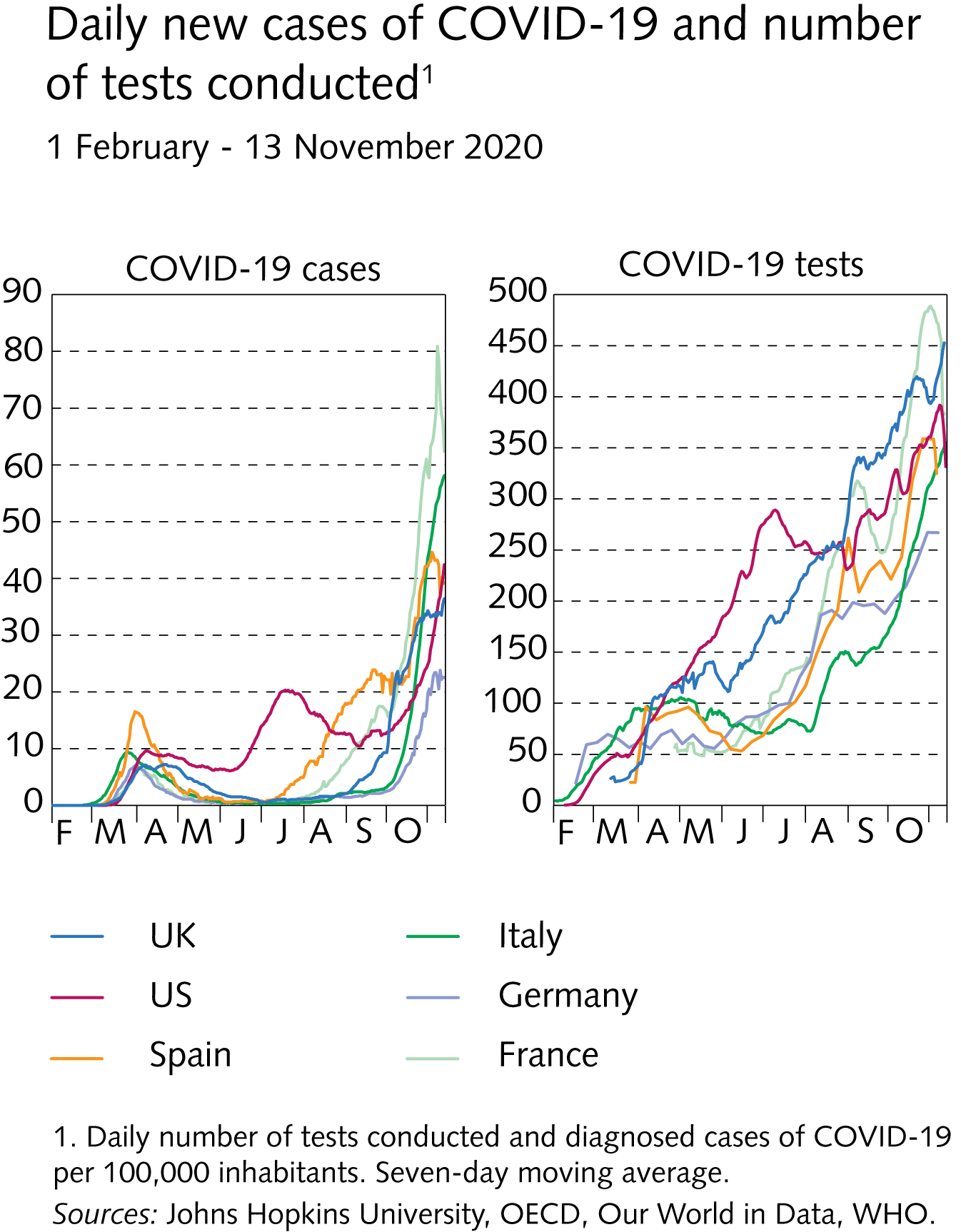 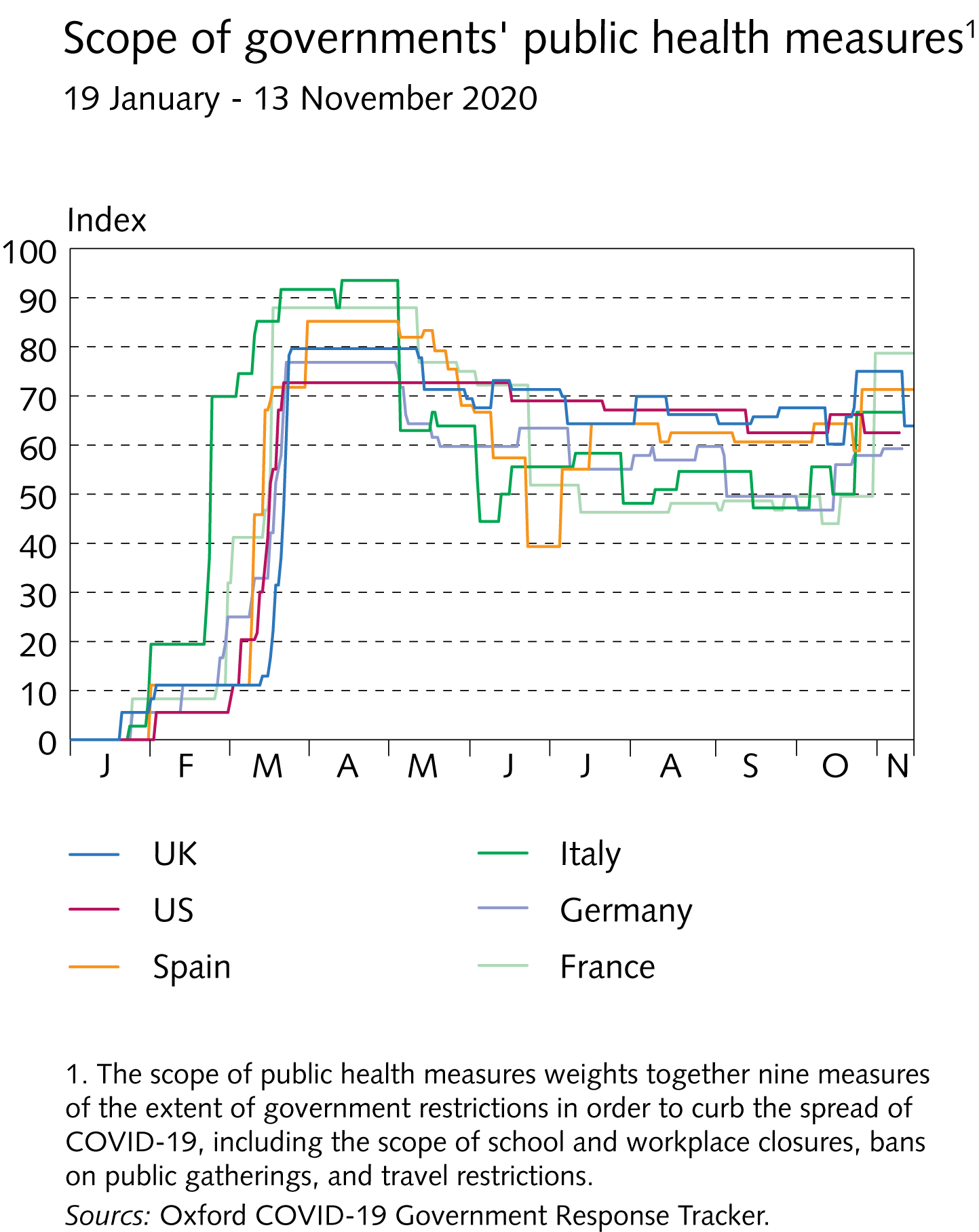 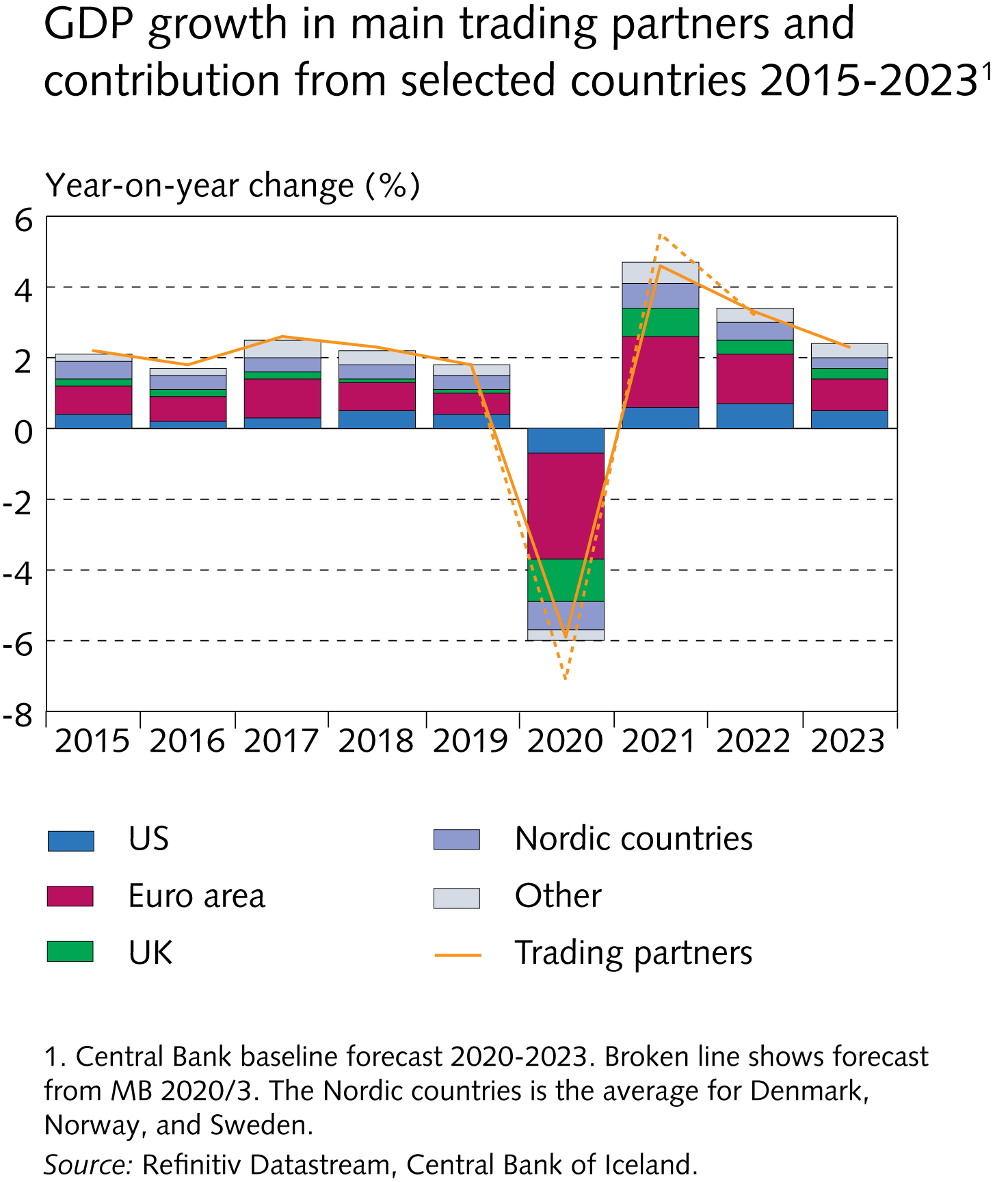 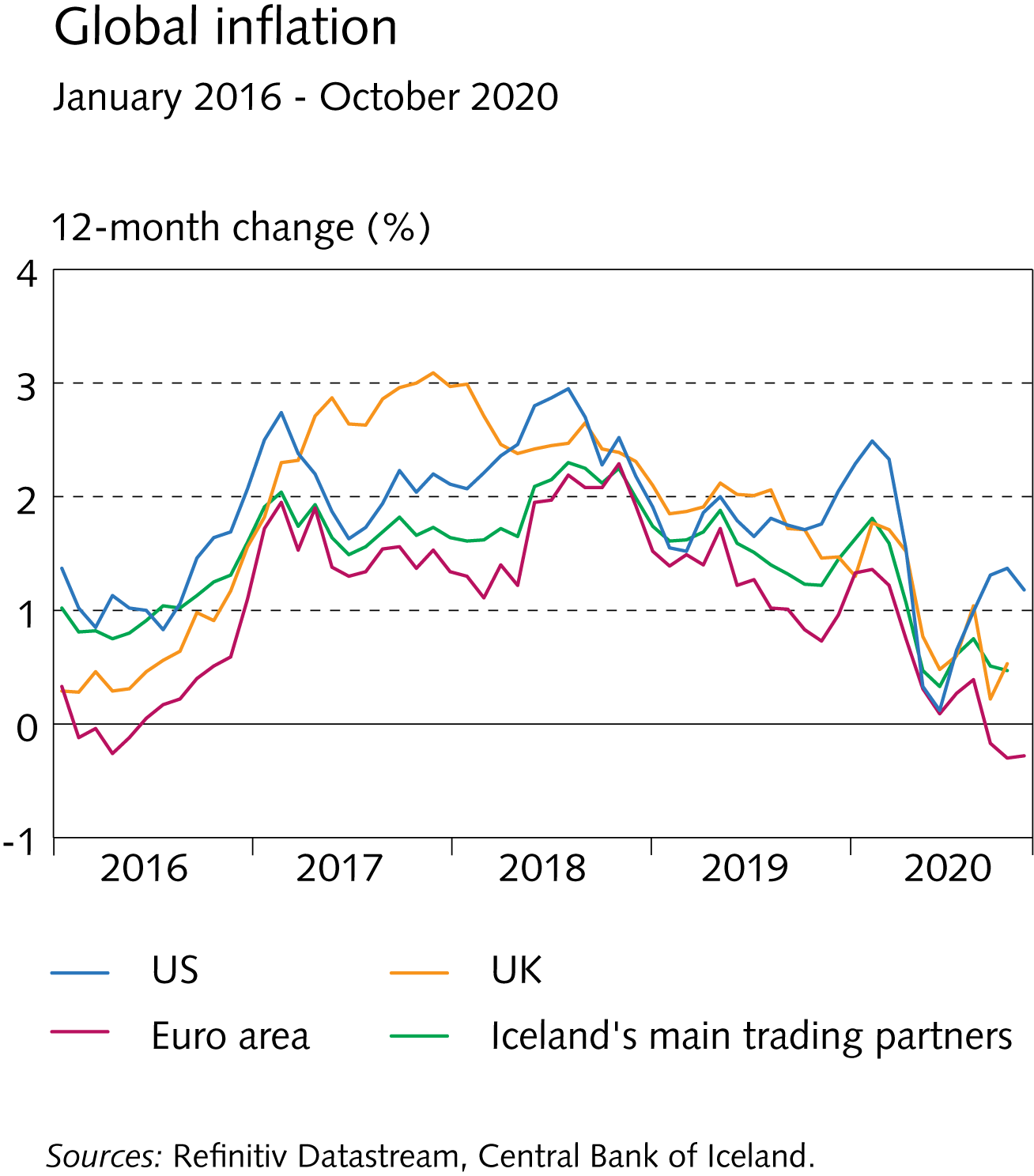 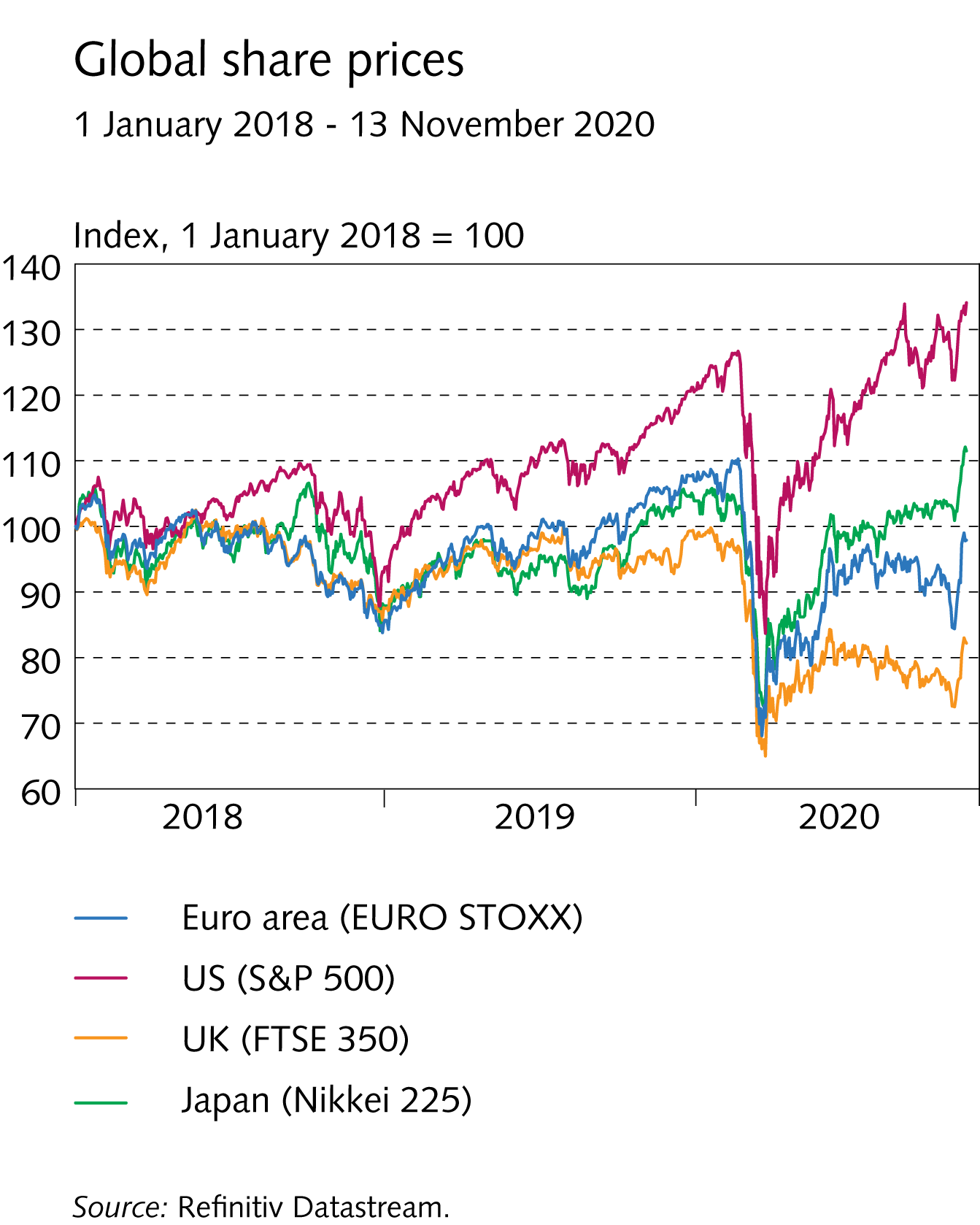 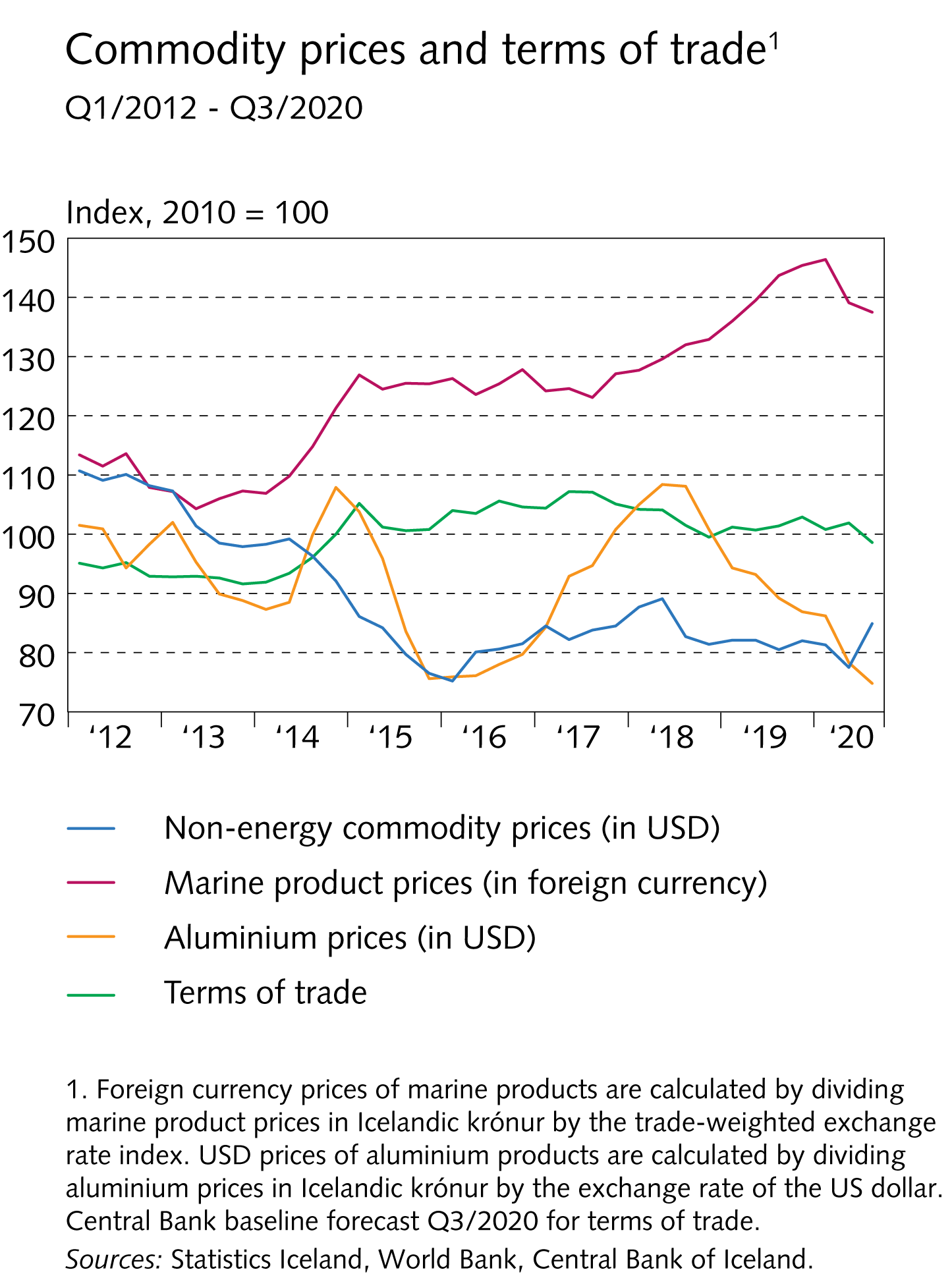 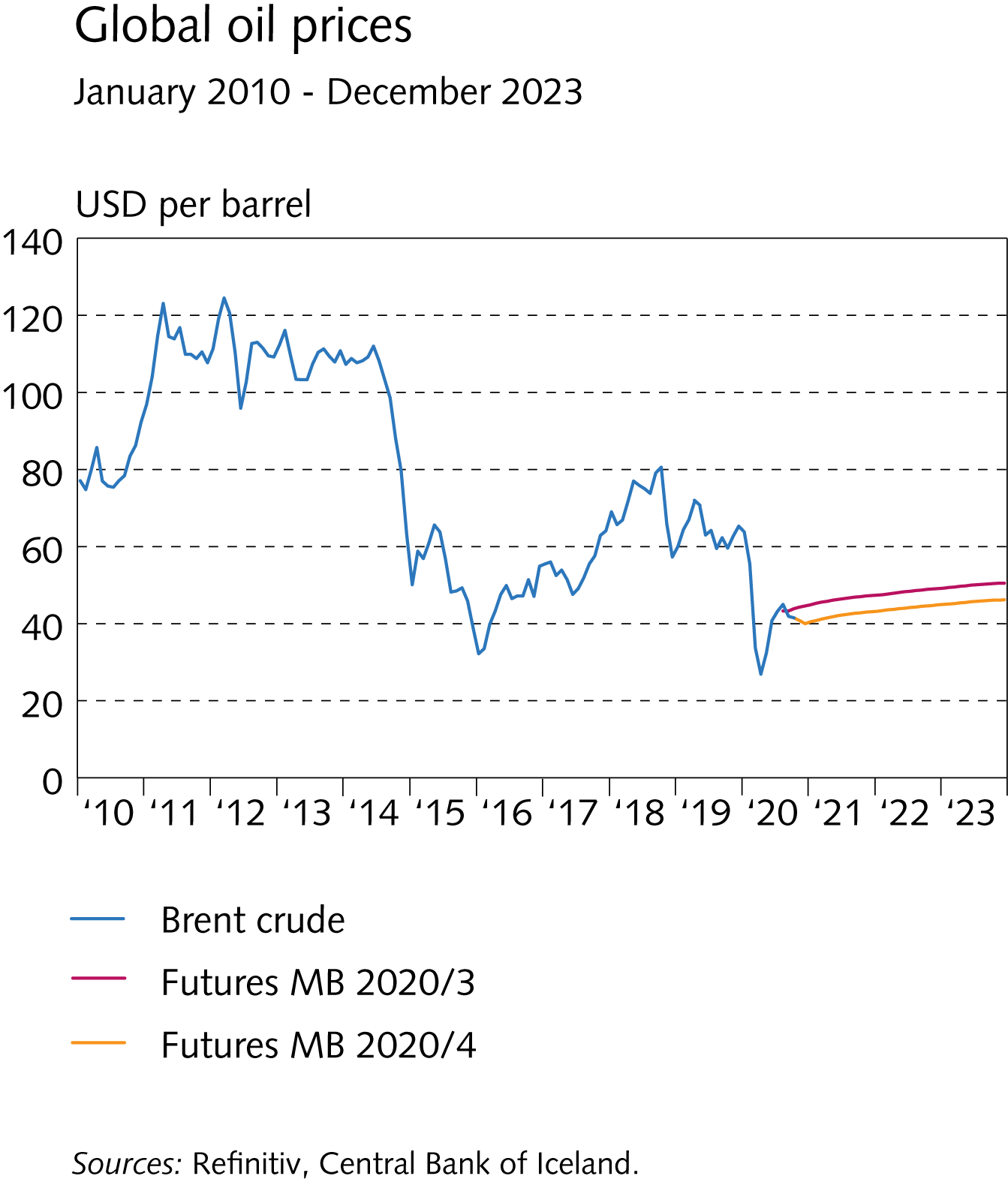 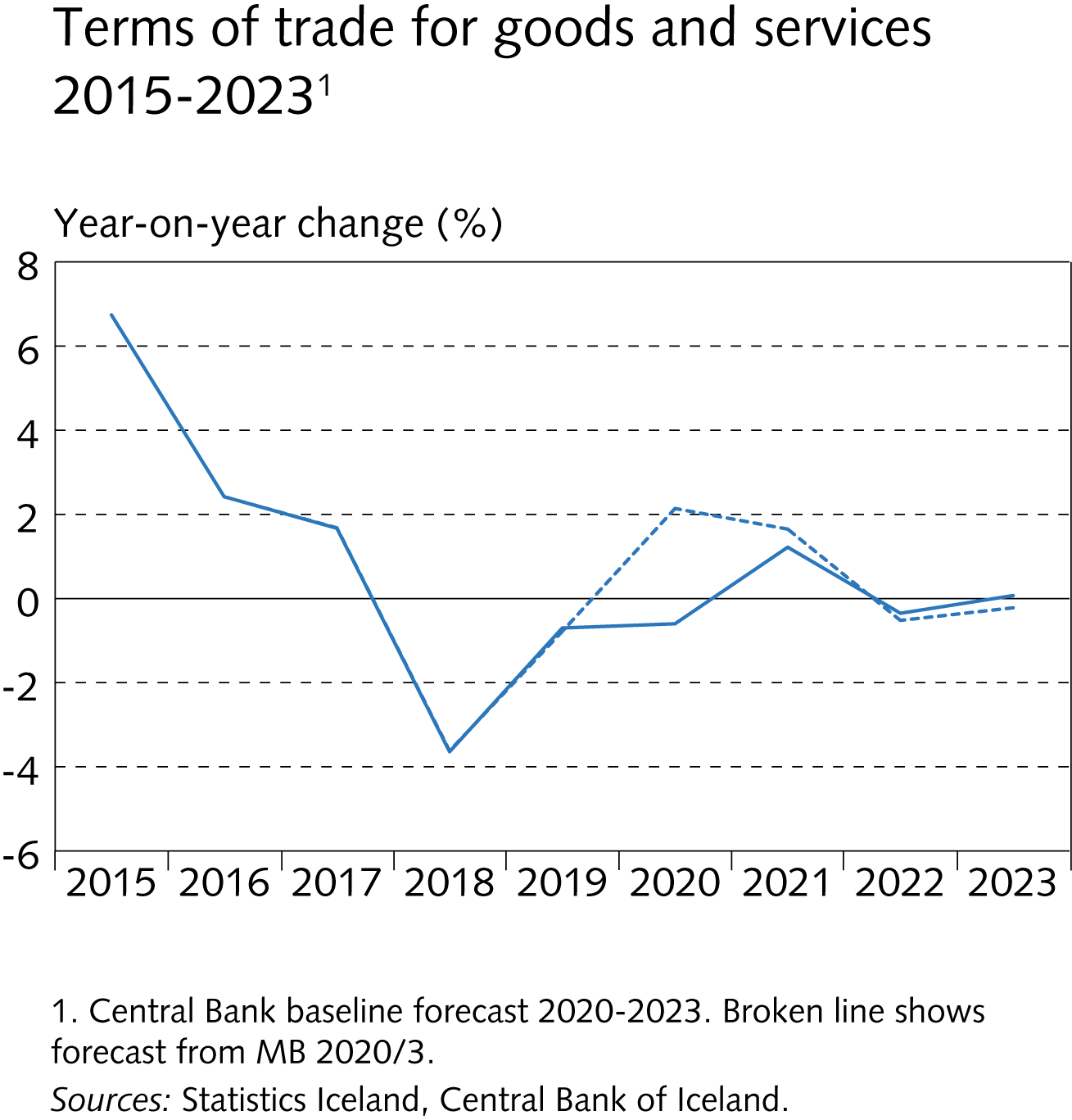 II Monetary policy and domestic financial markets
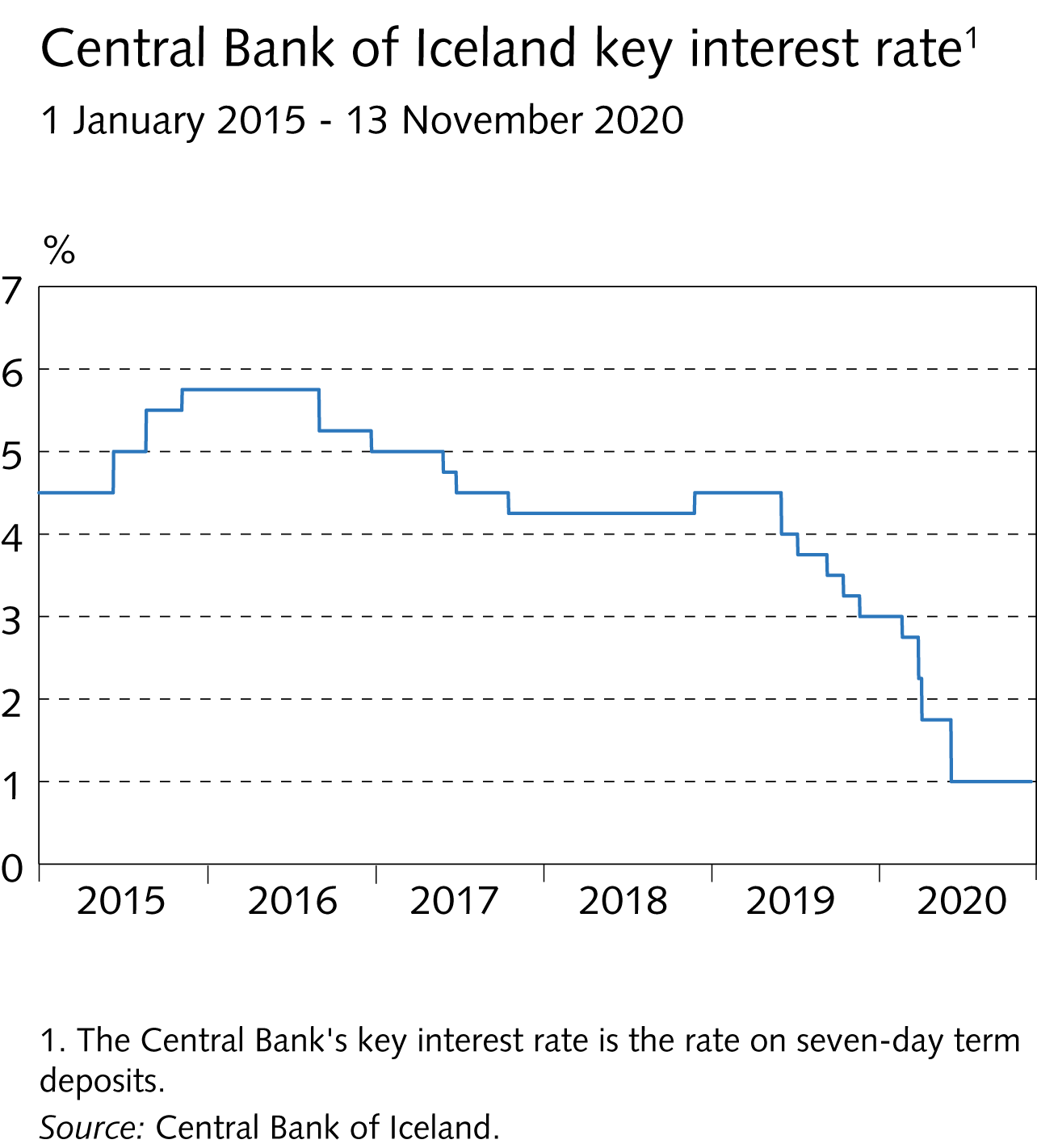 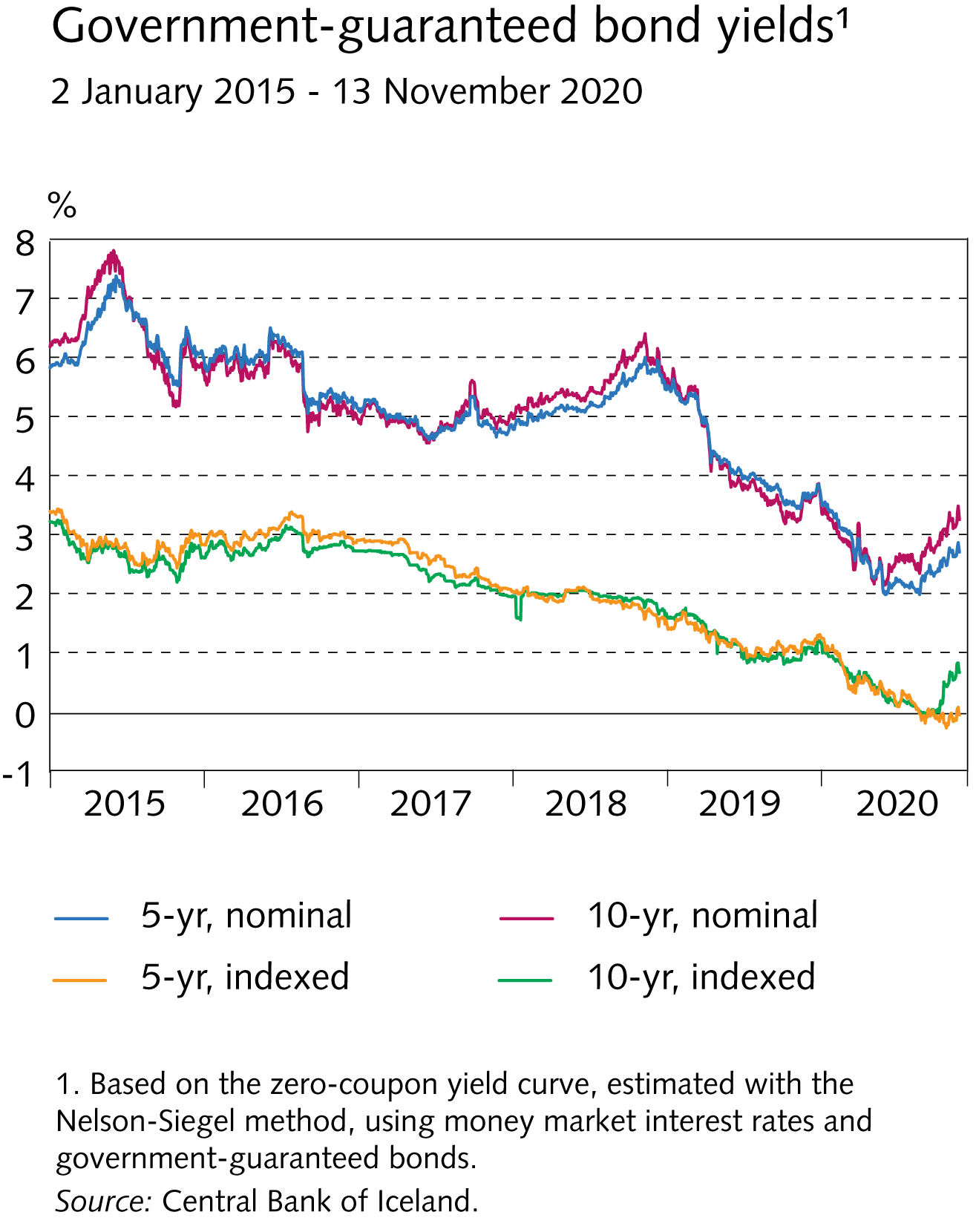 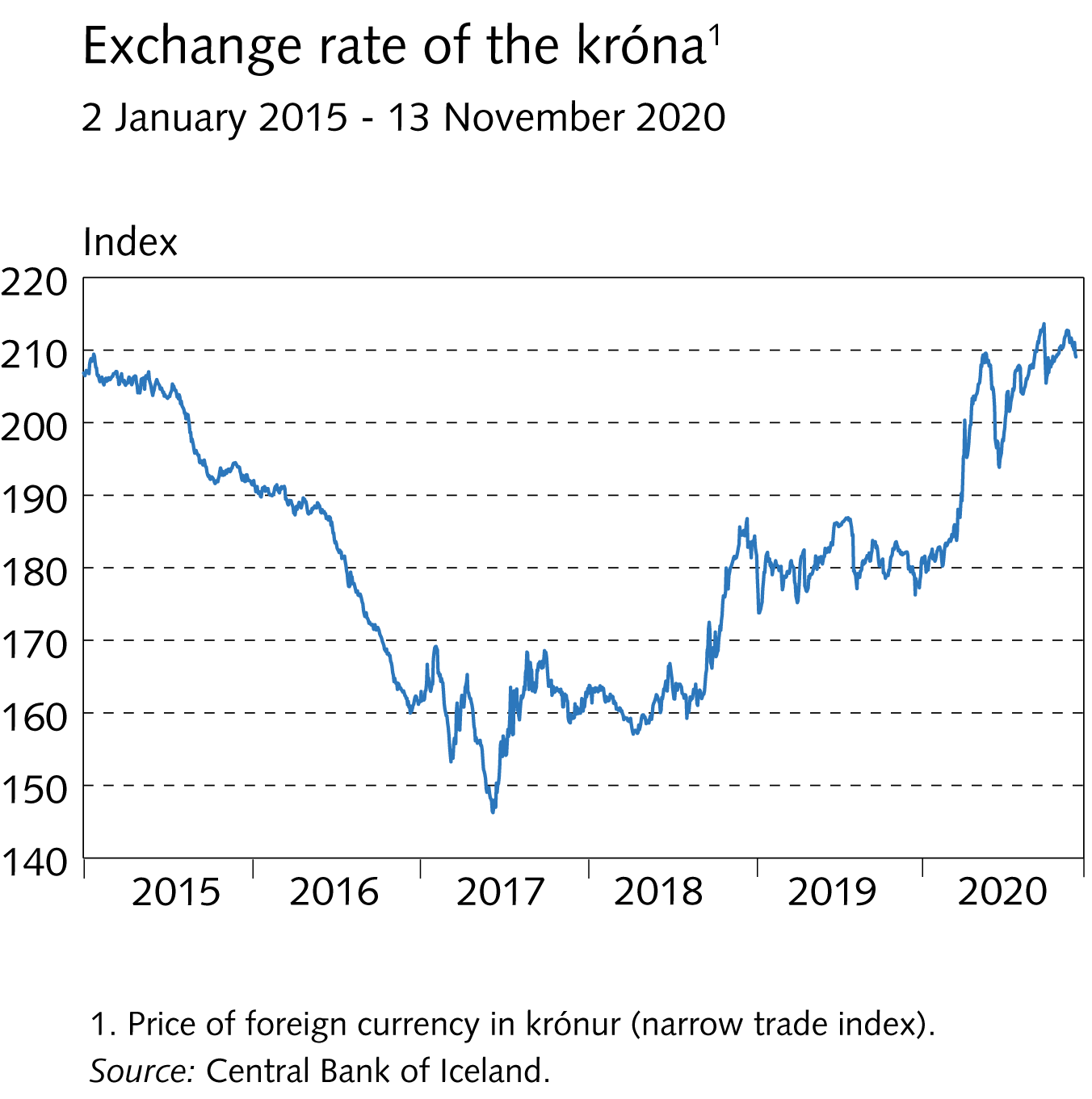 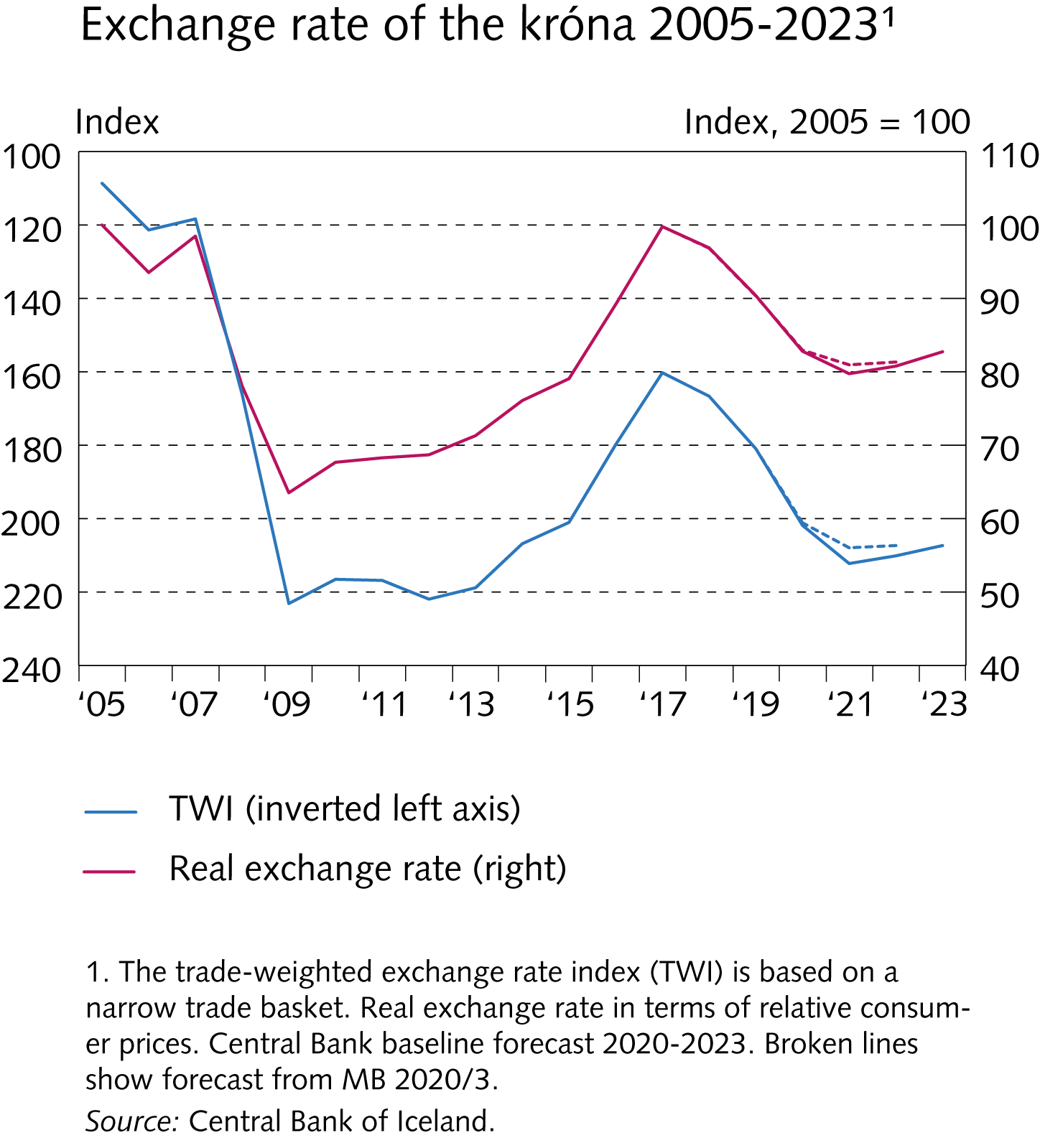 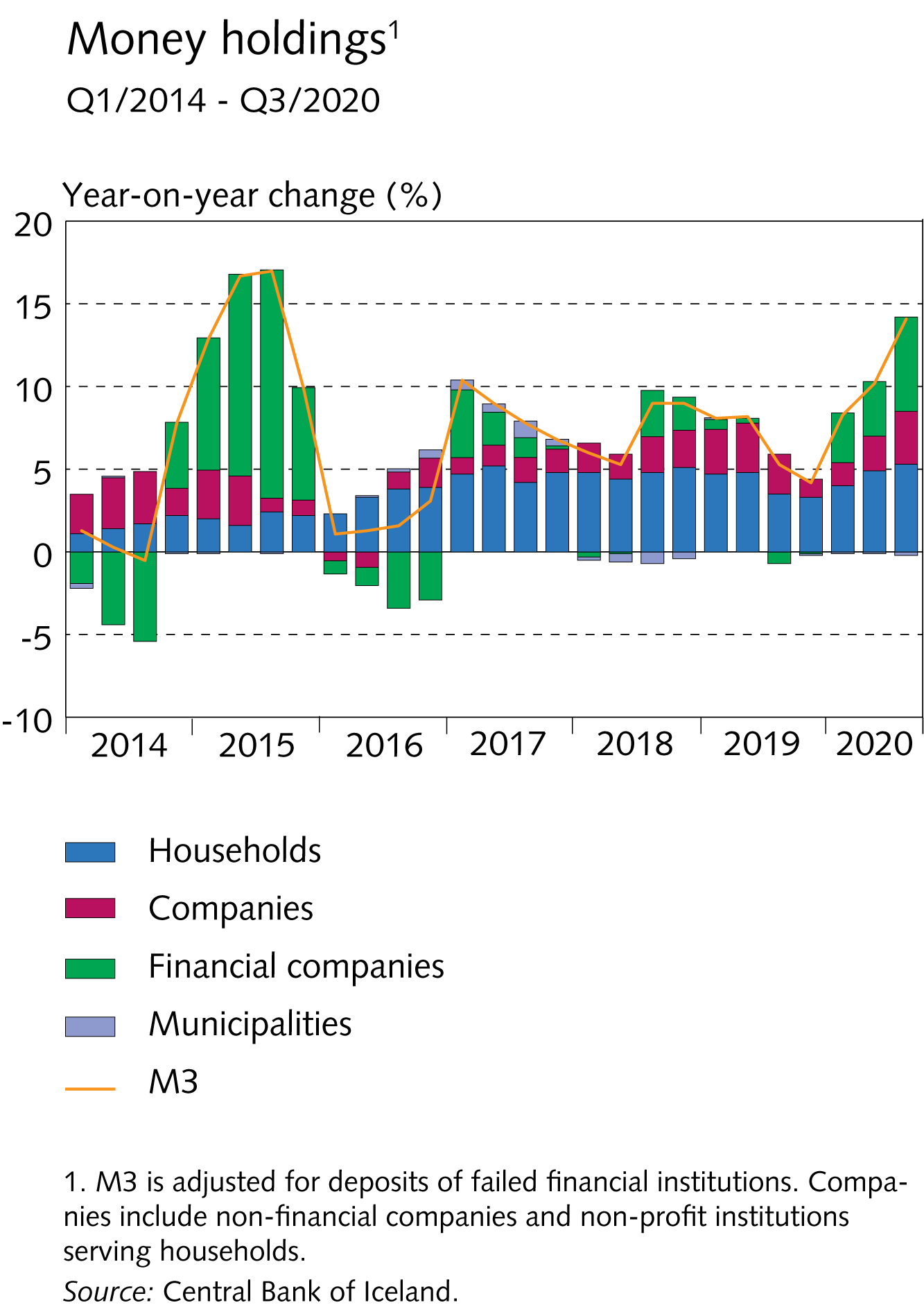 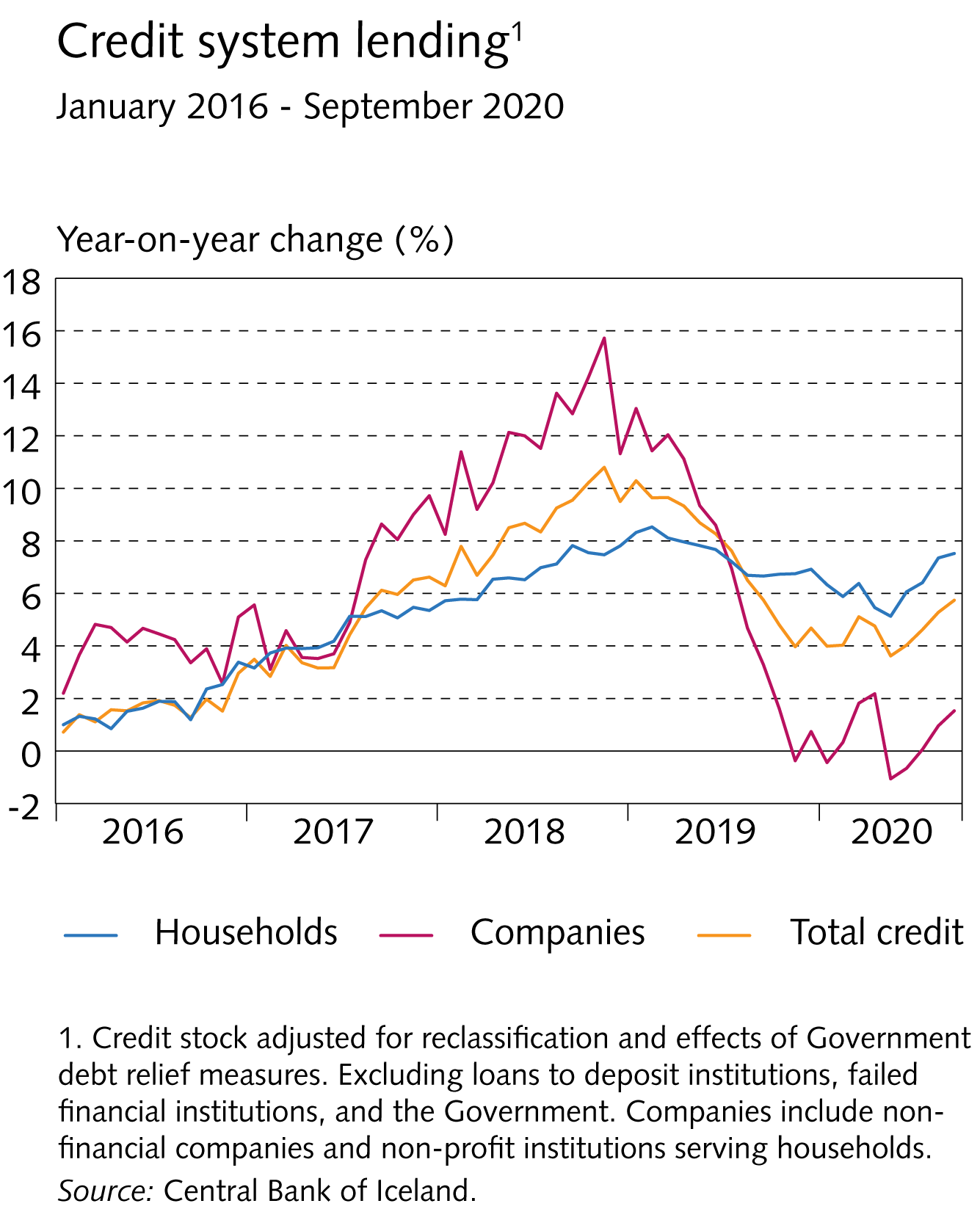 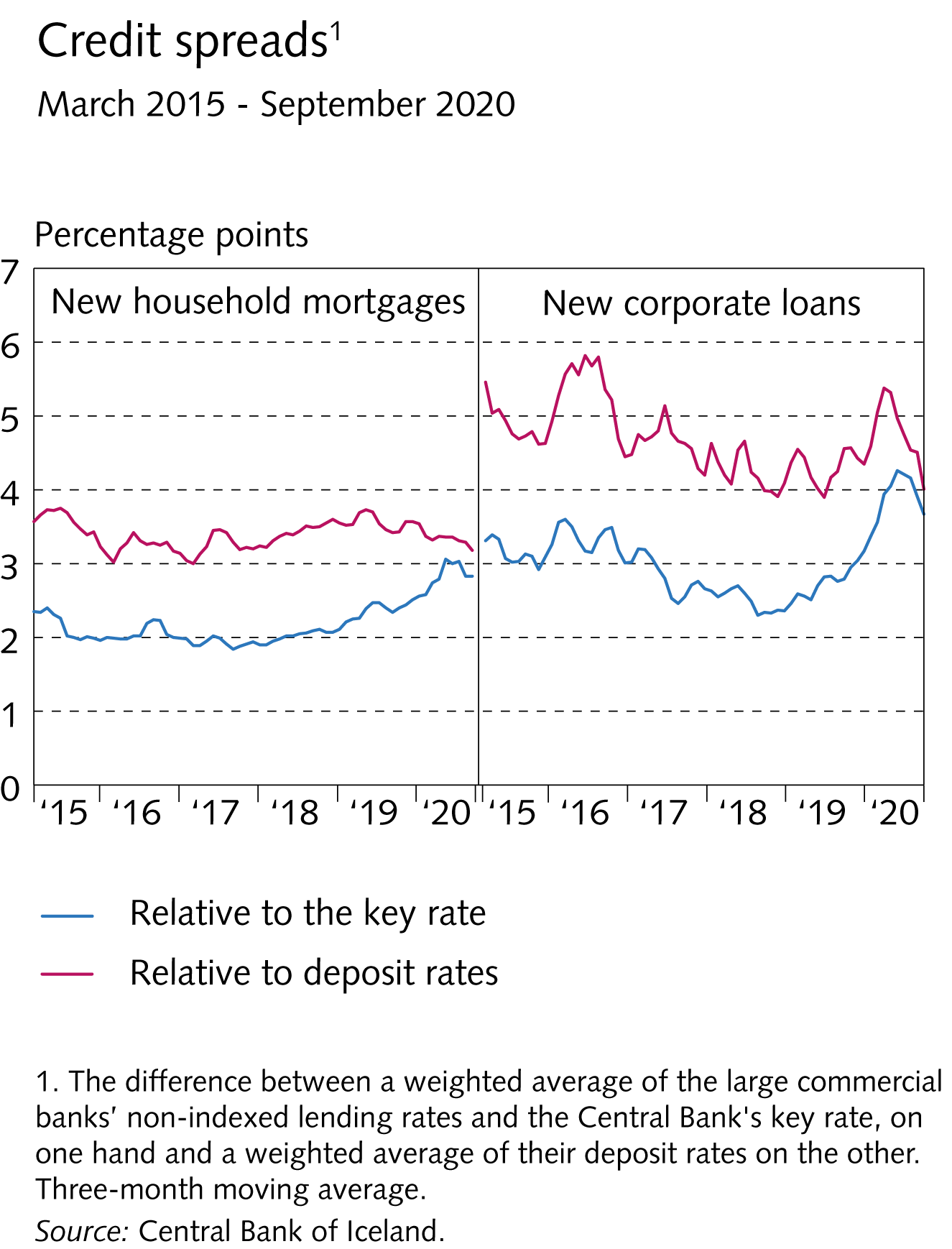 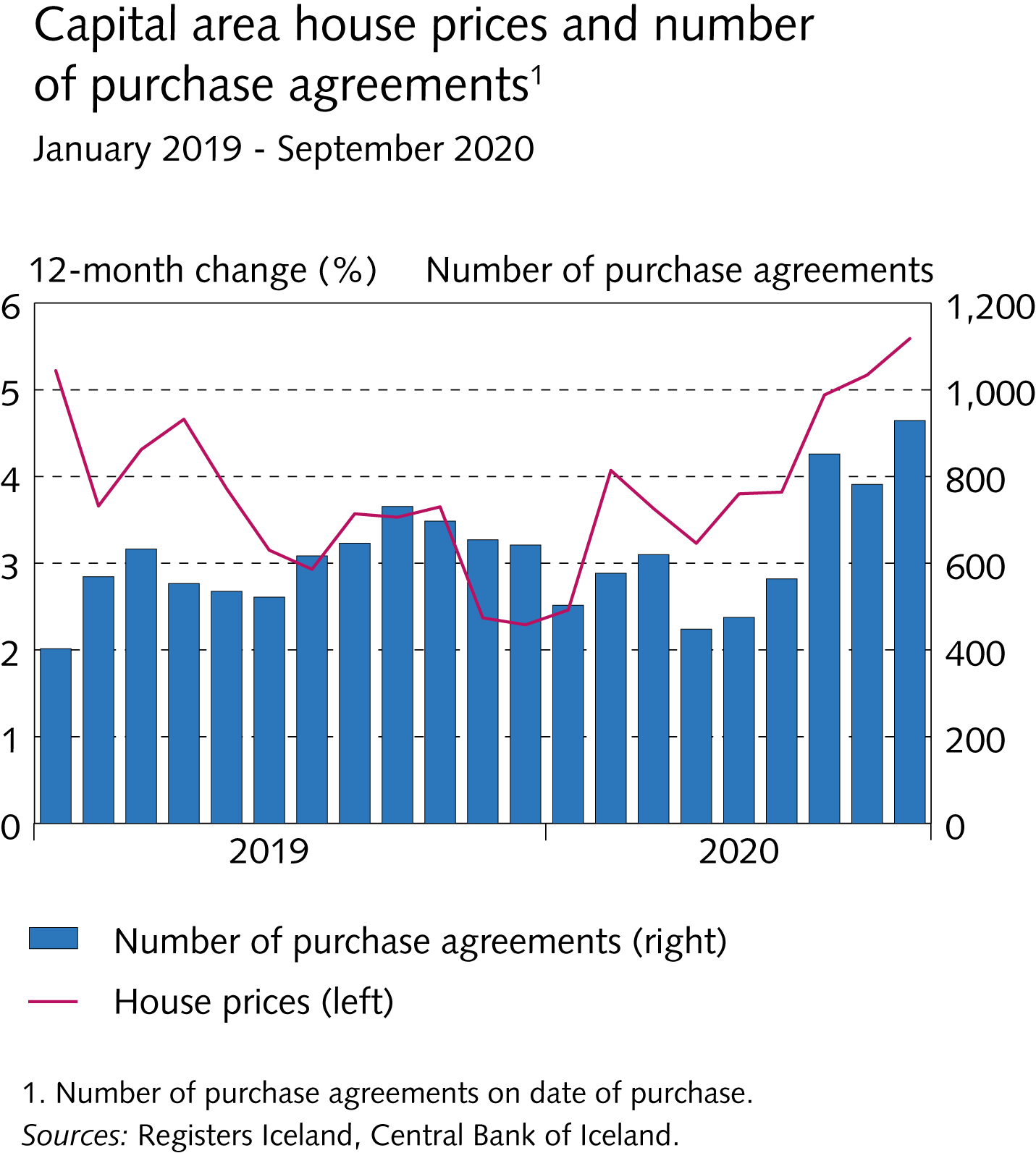 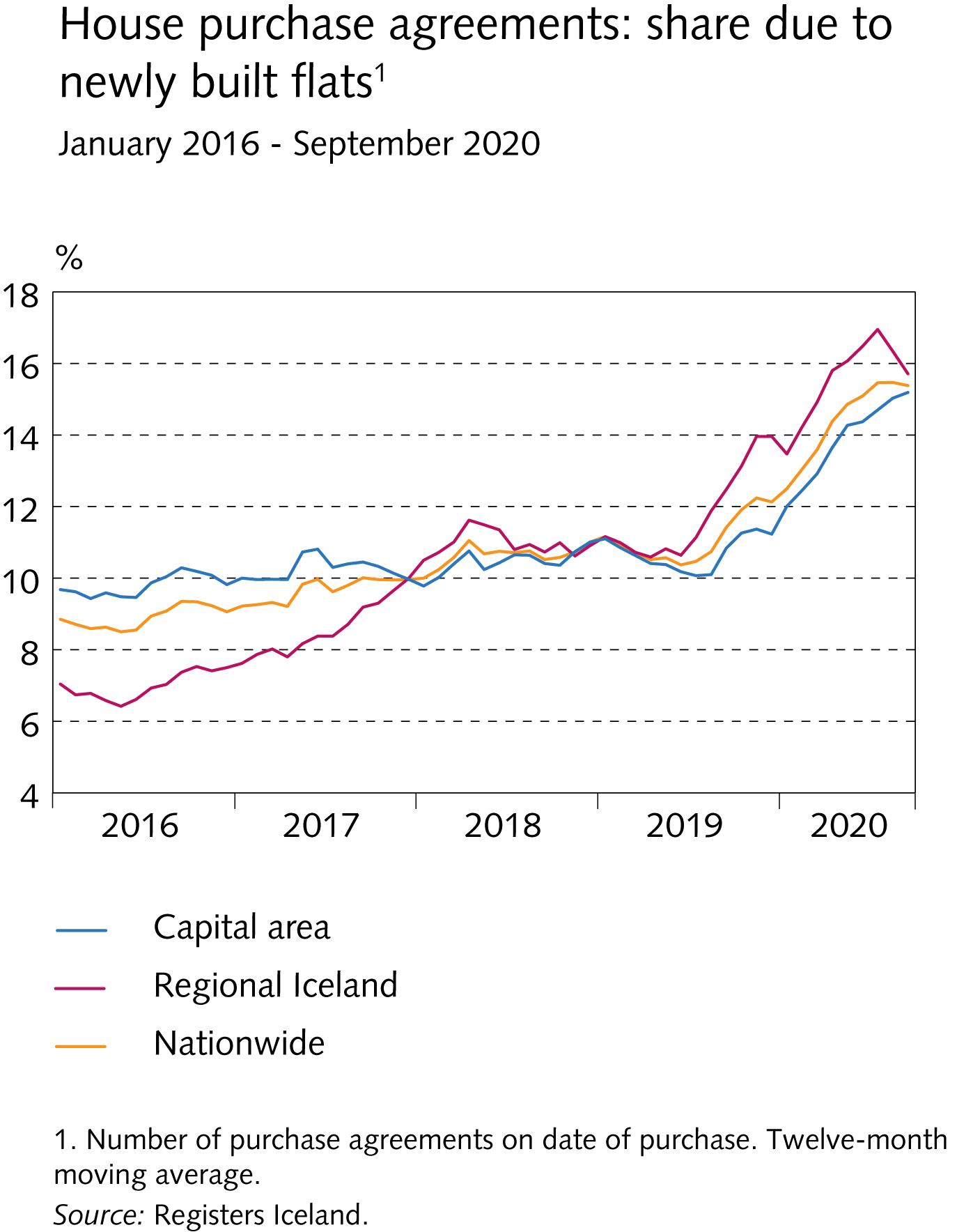 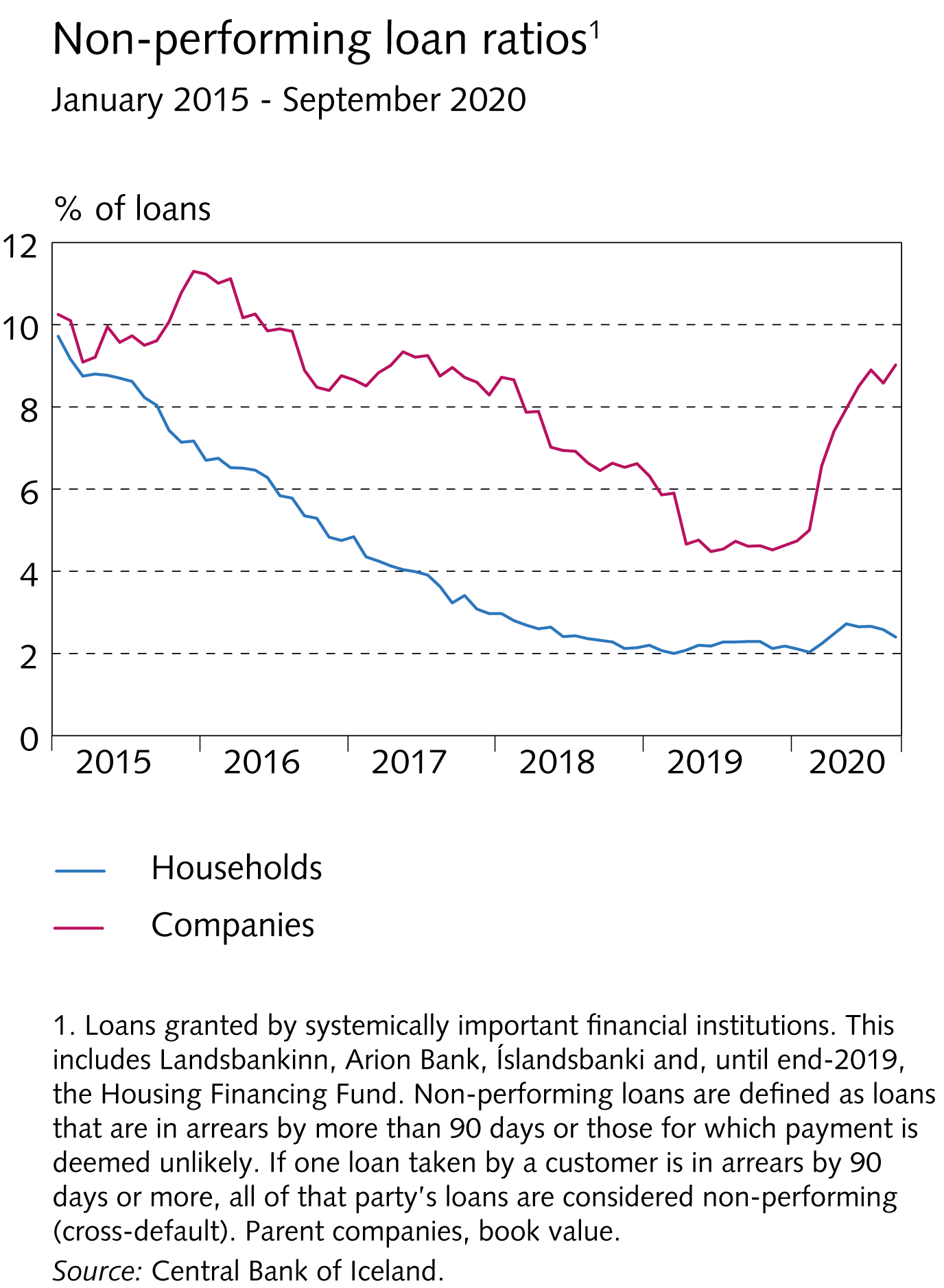 III Demand and GDP growth
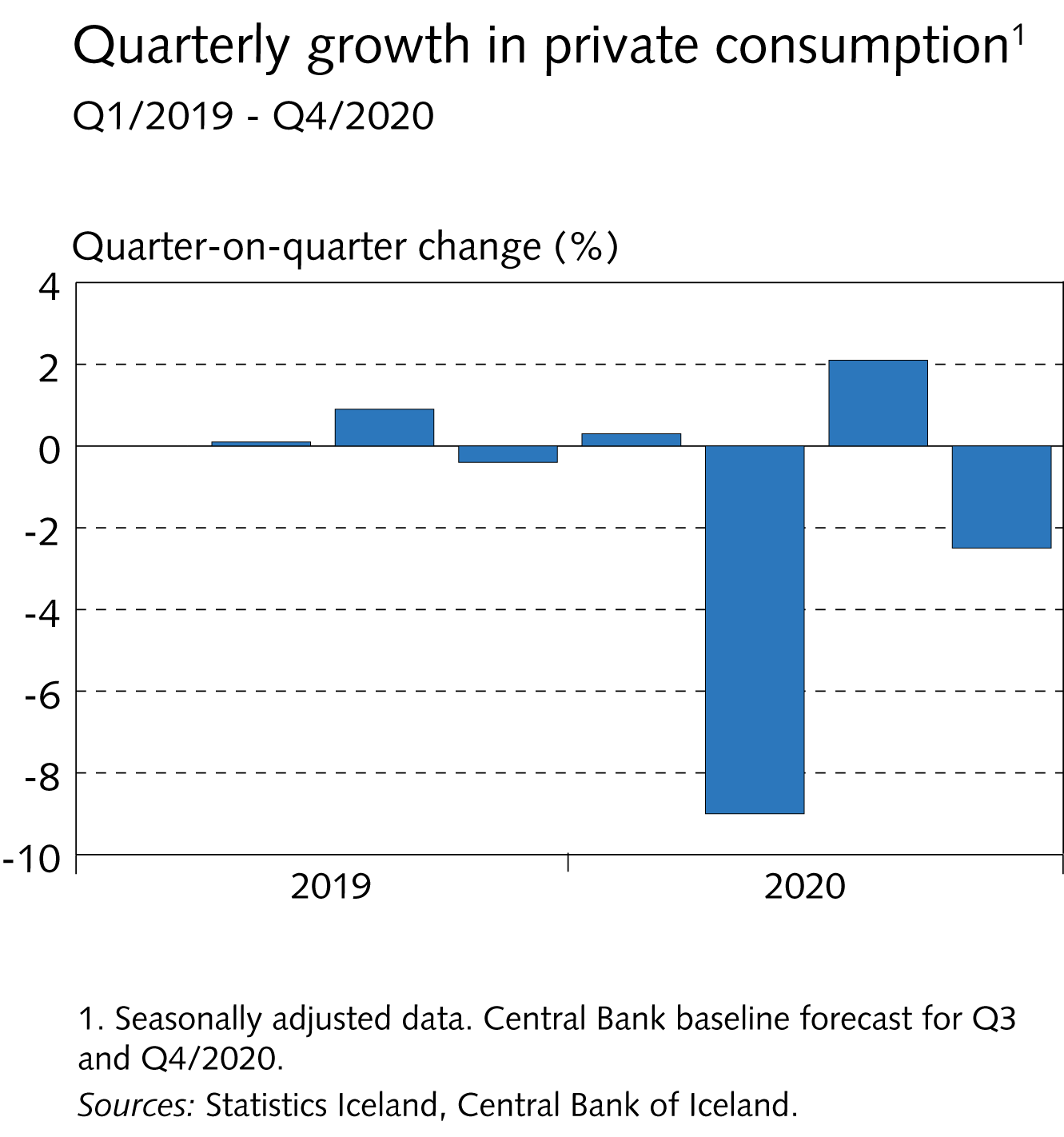 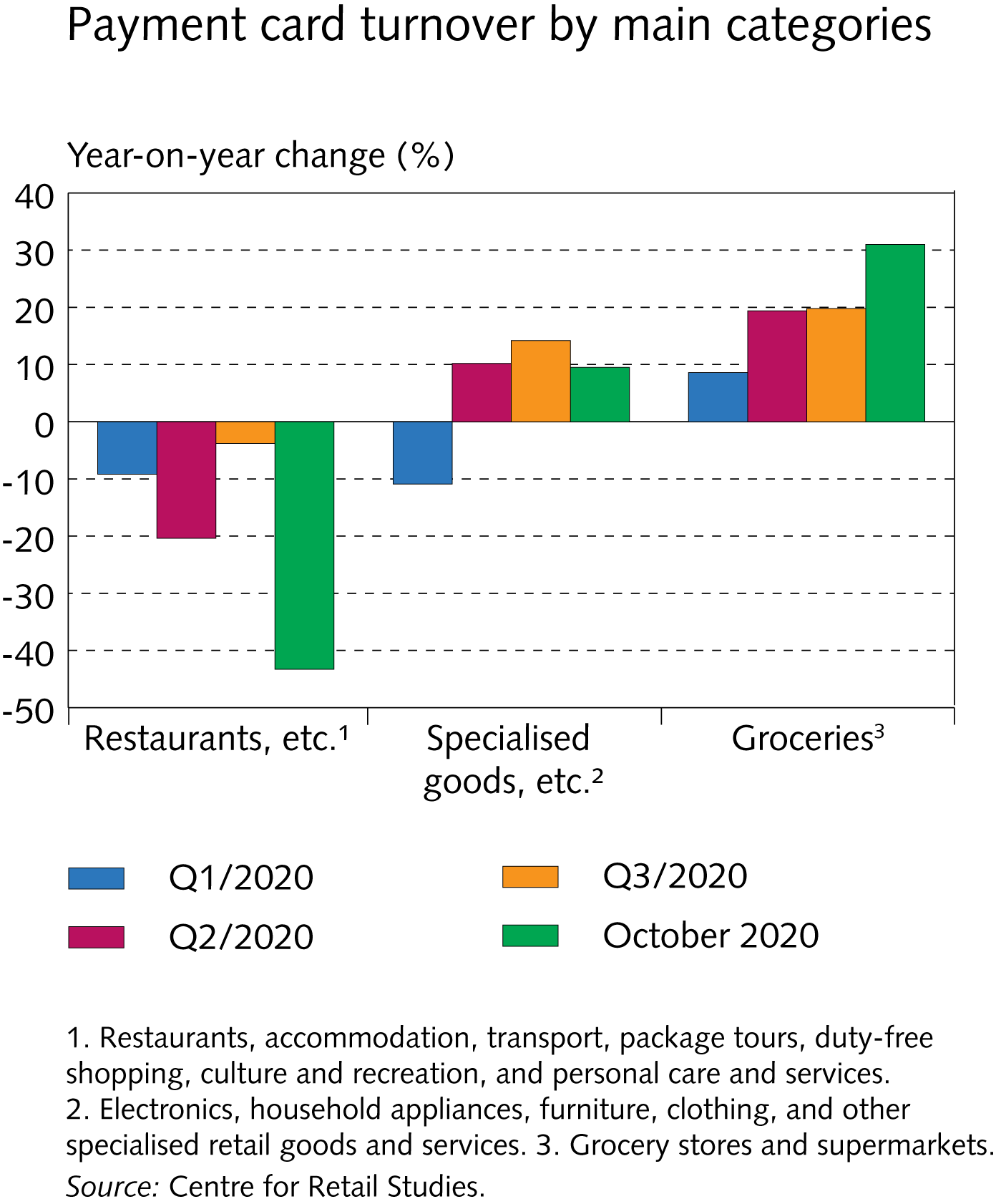 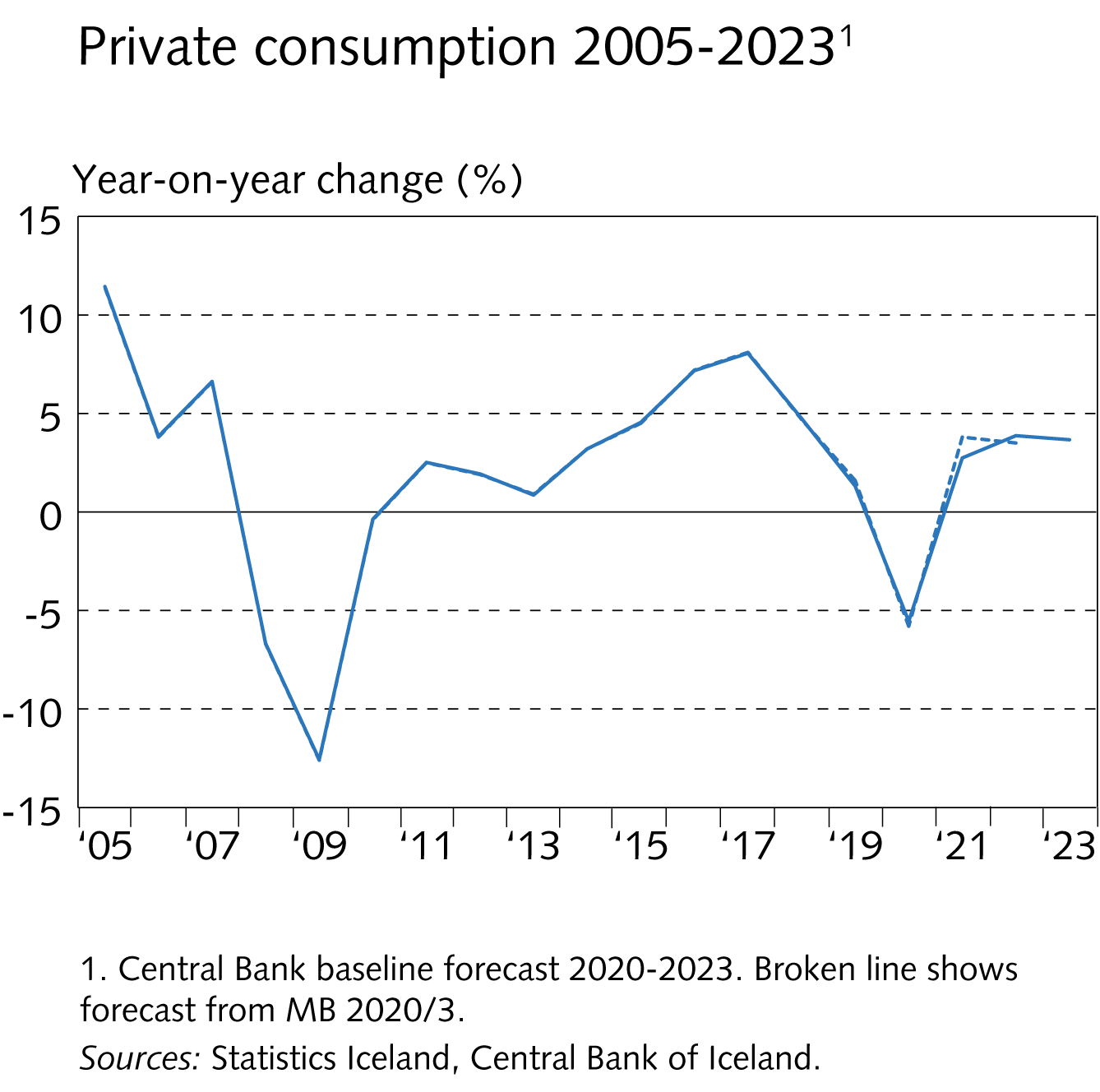 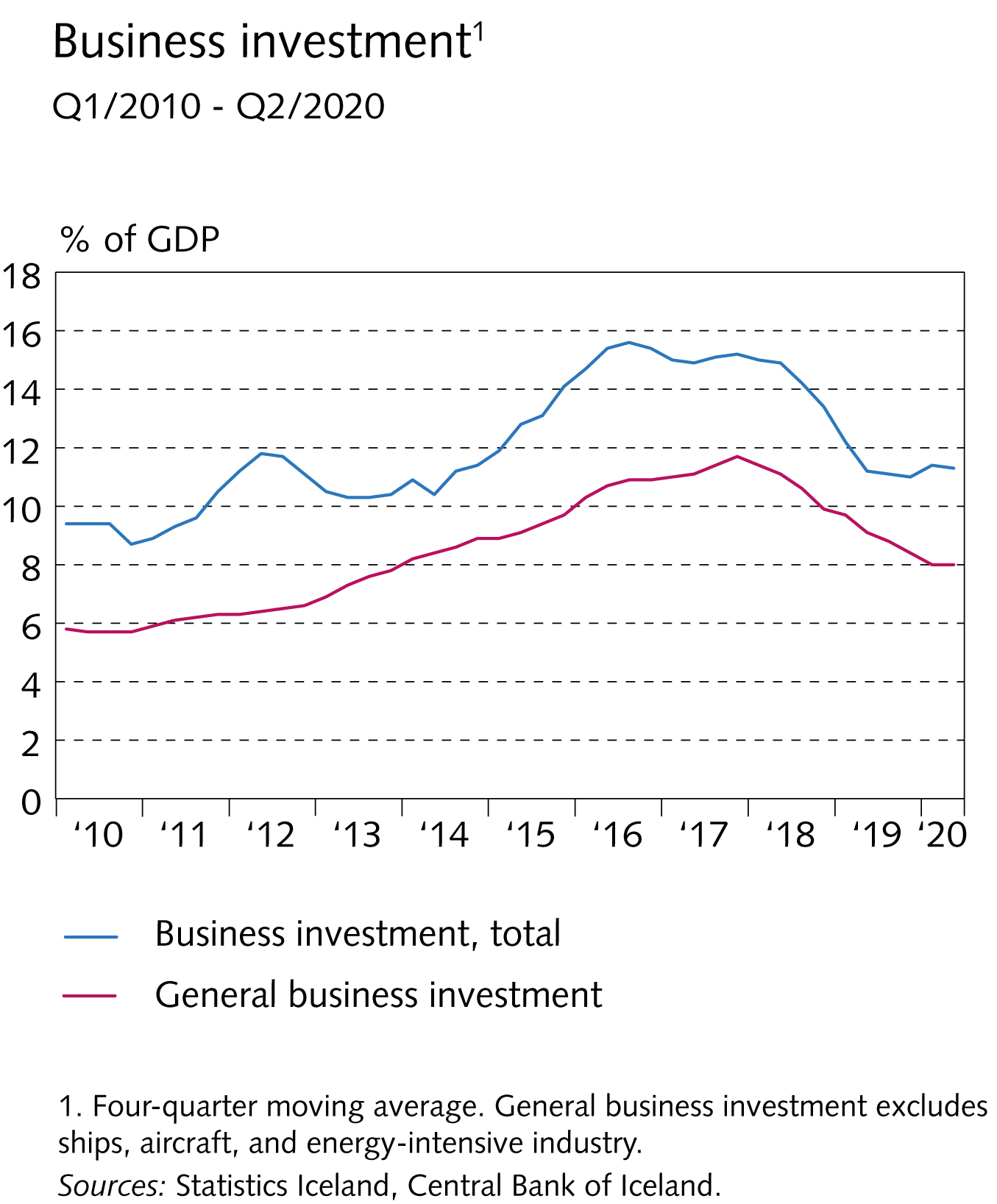 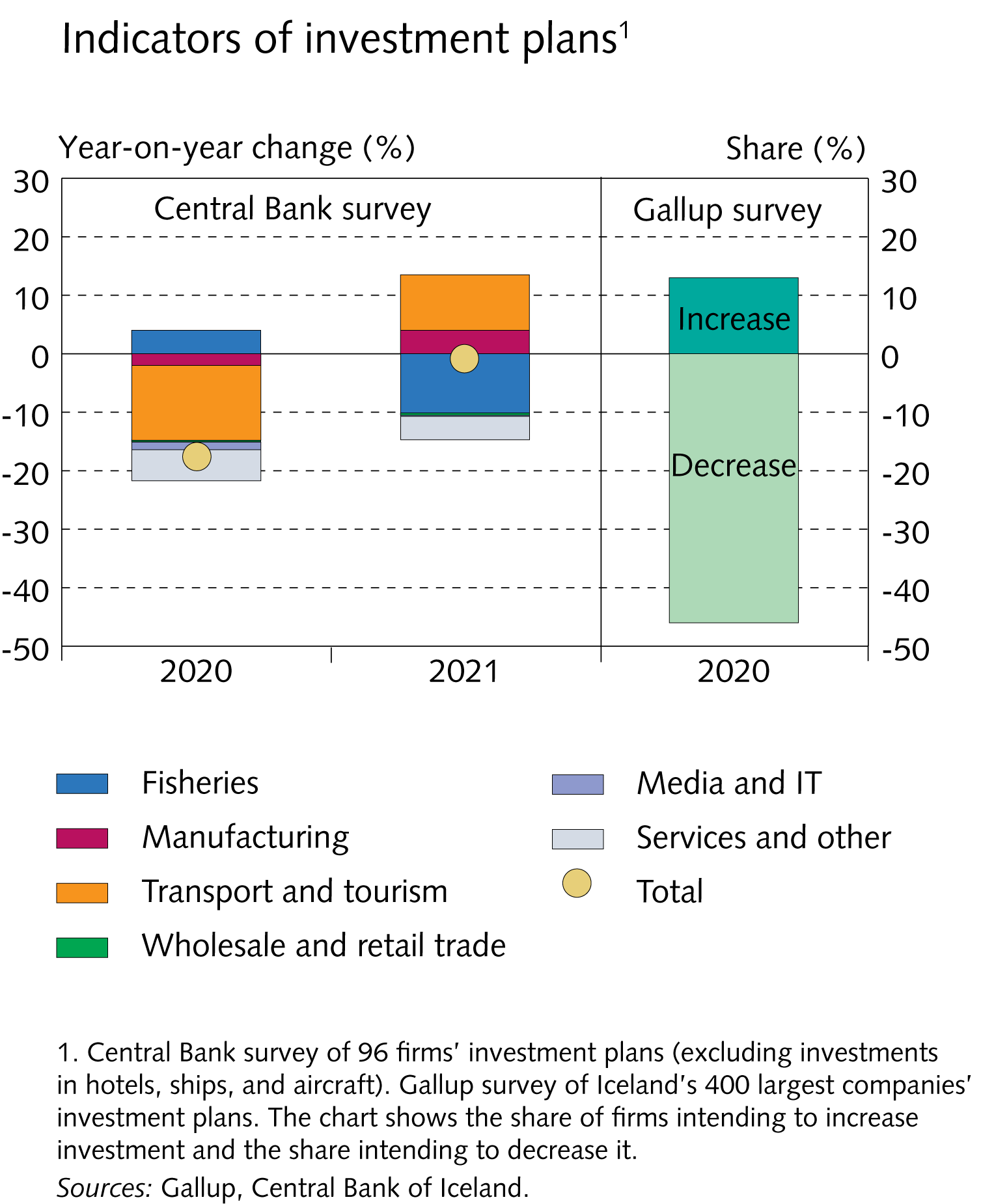 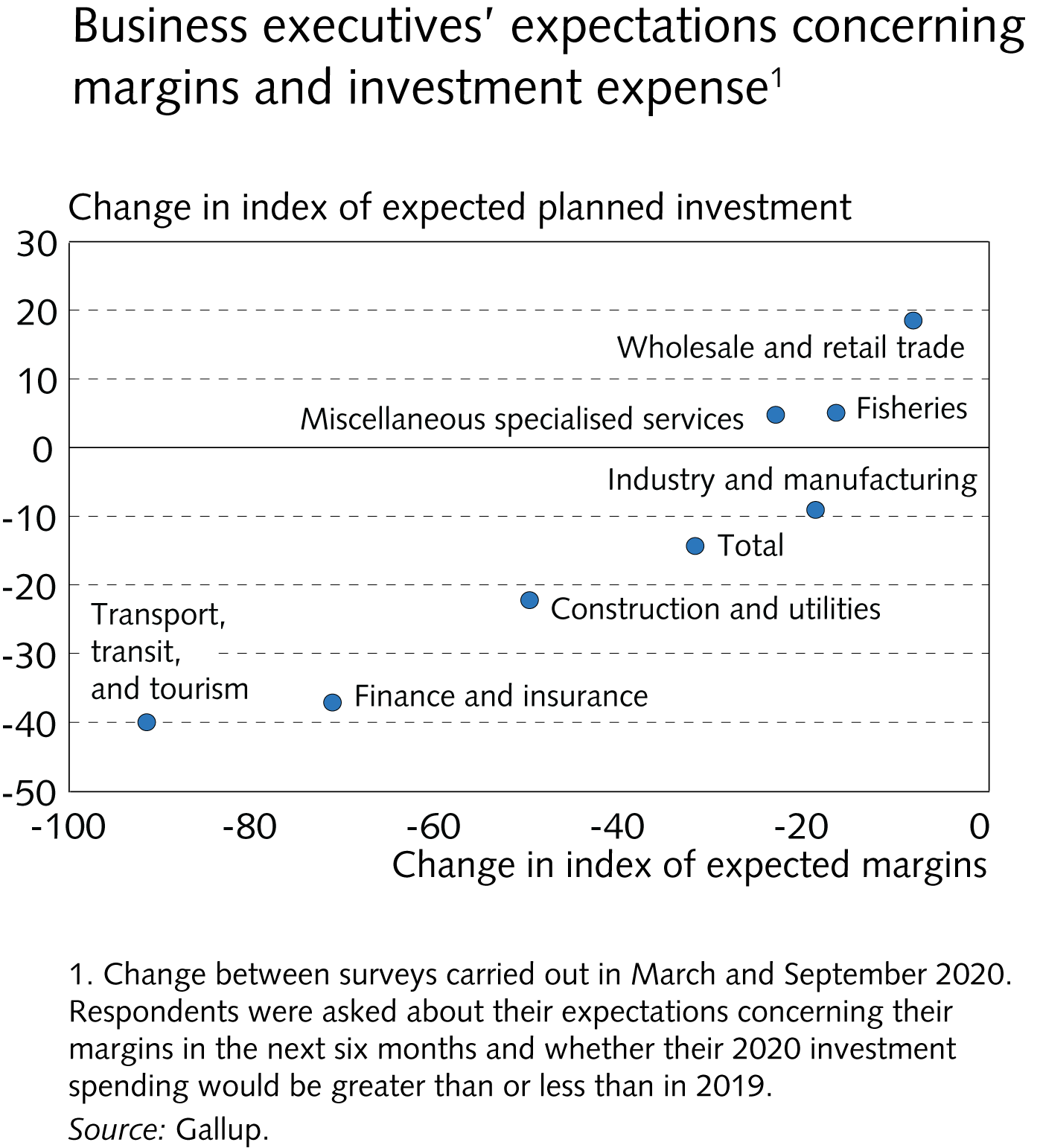 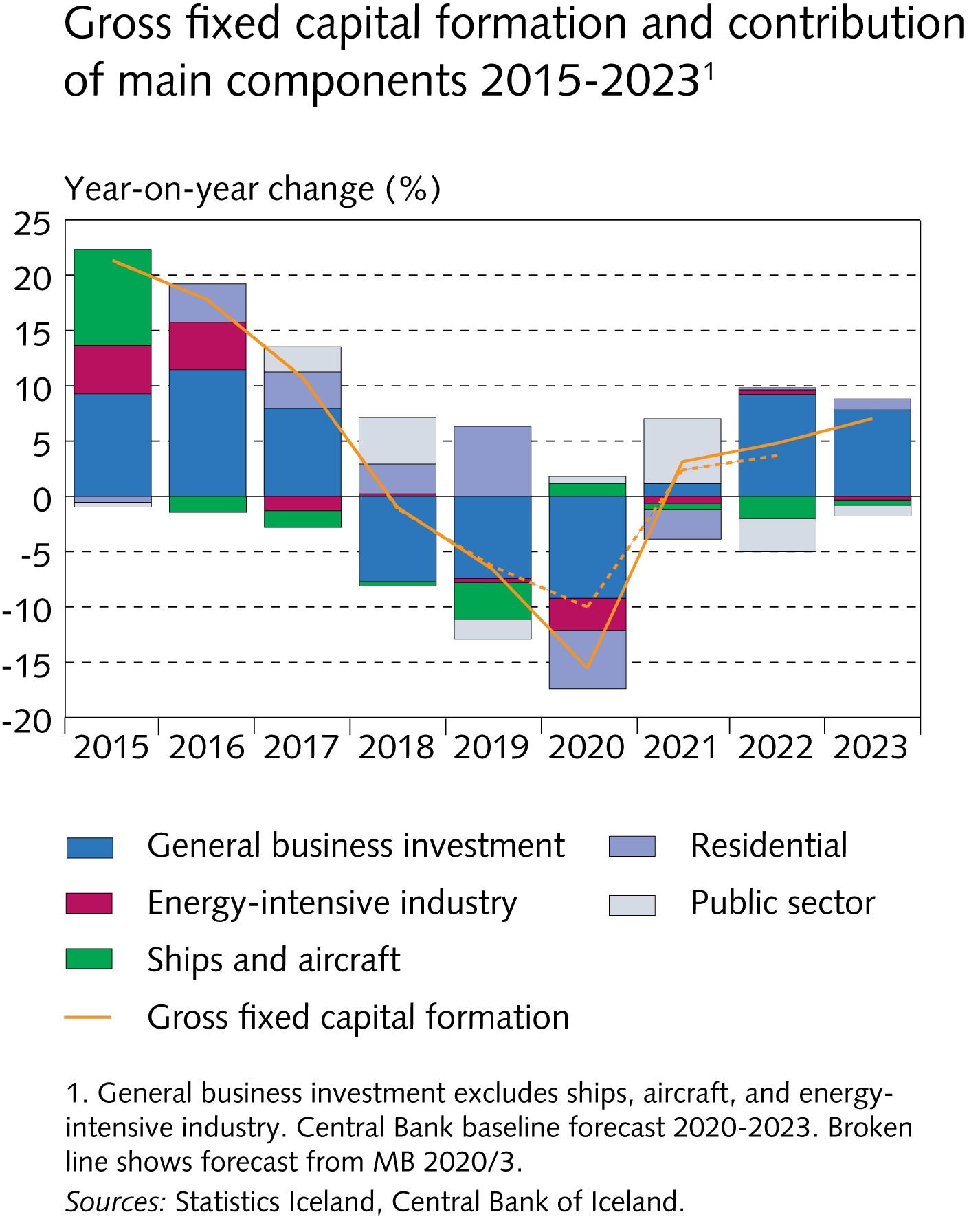 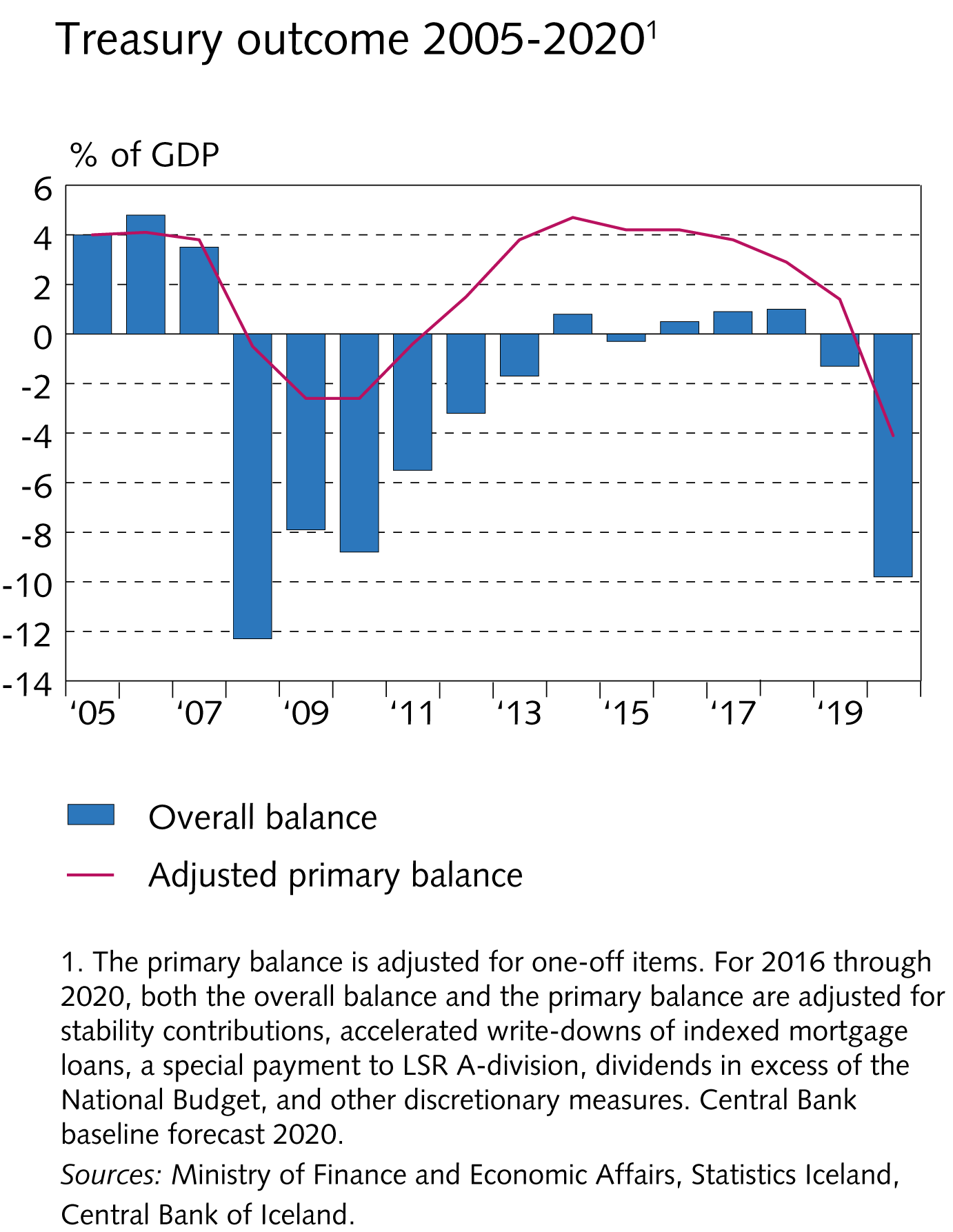 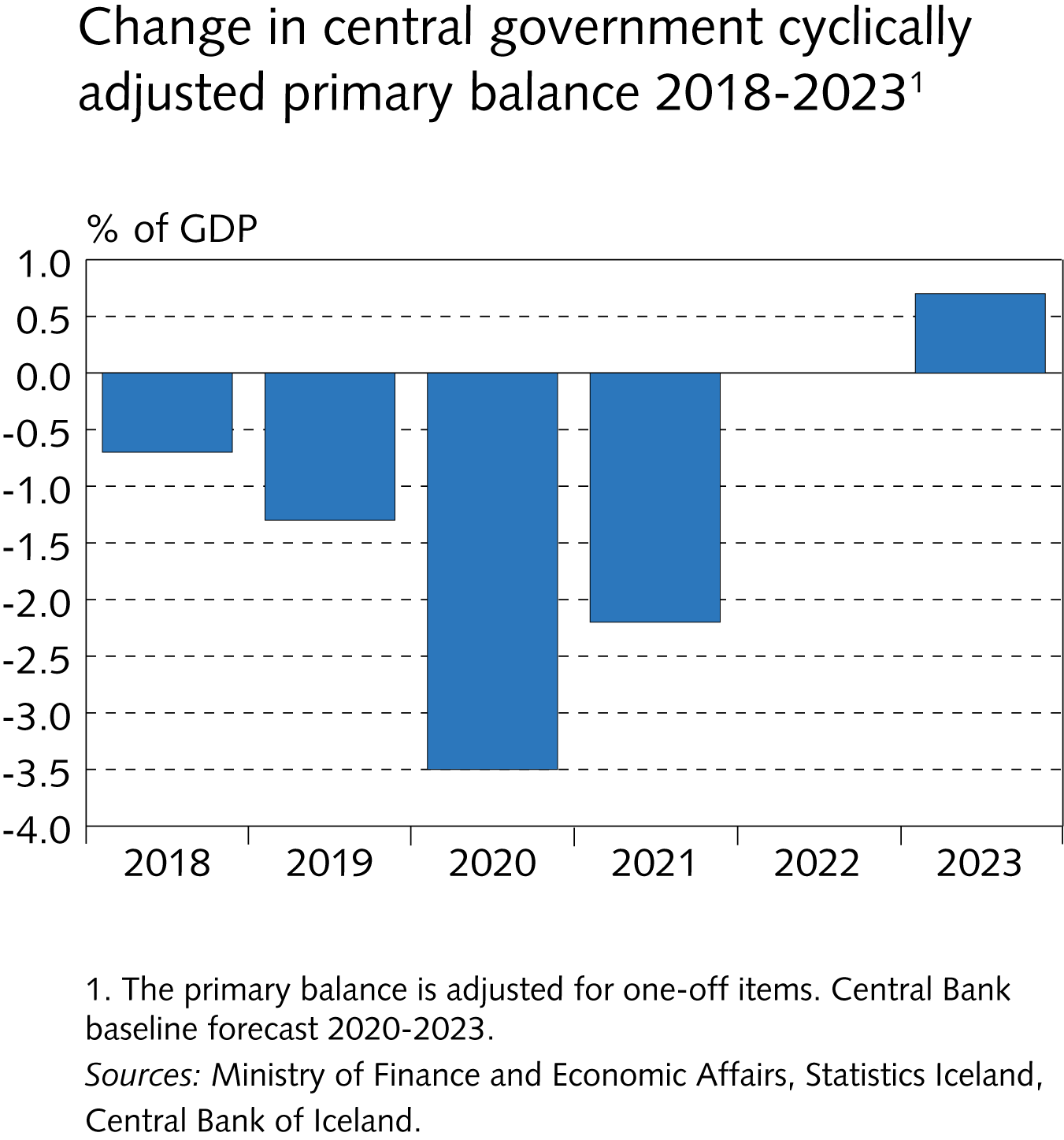 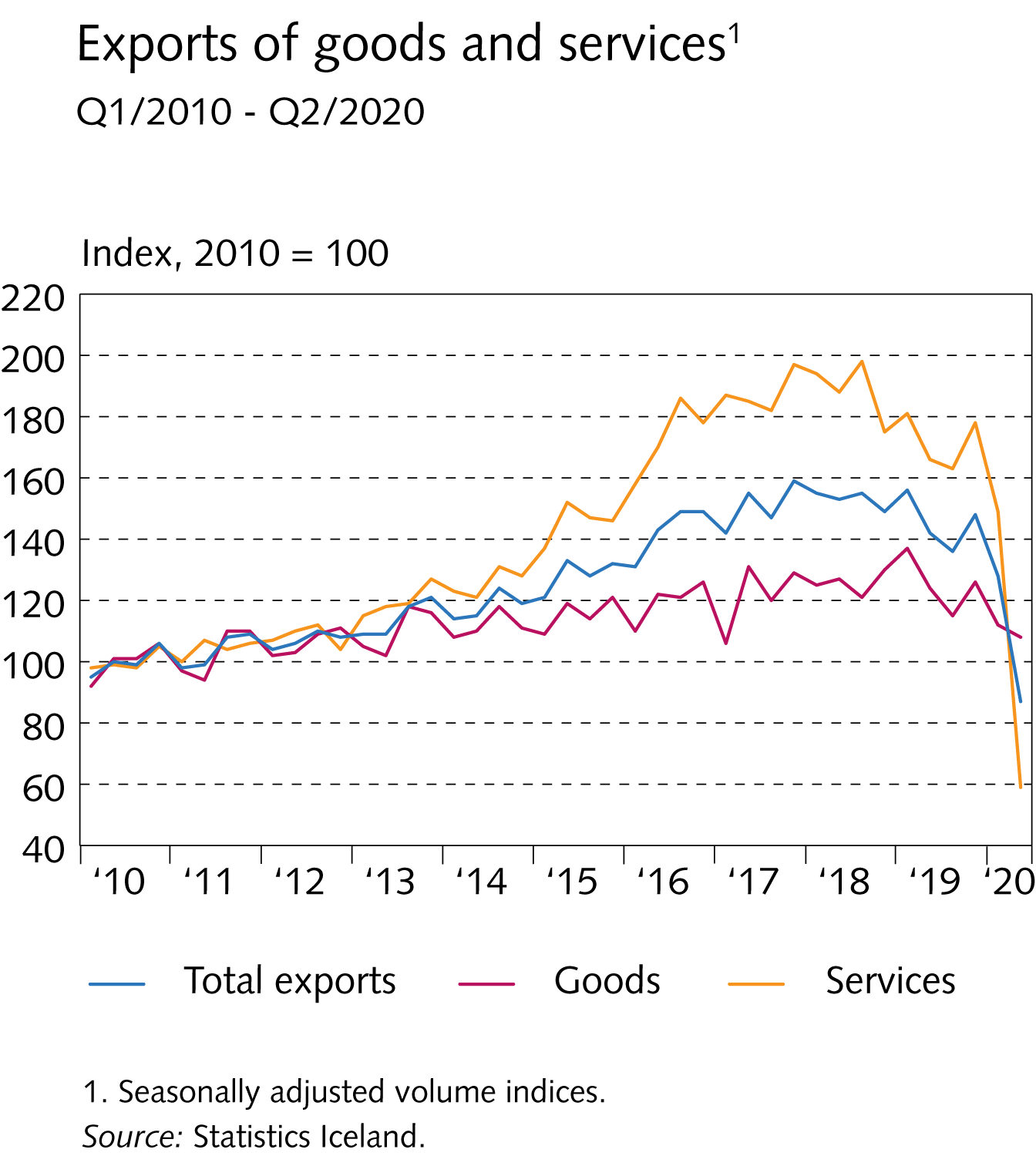 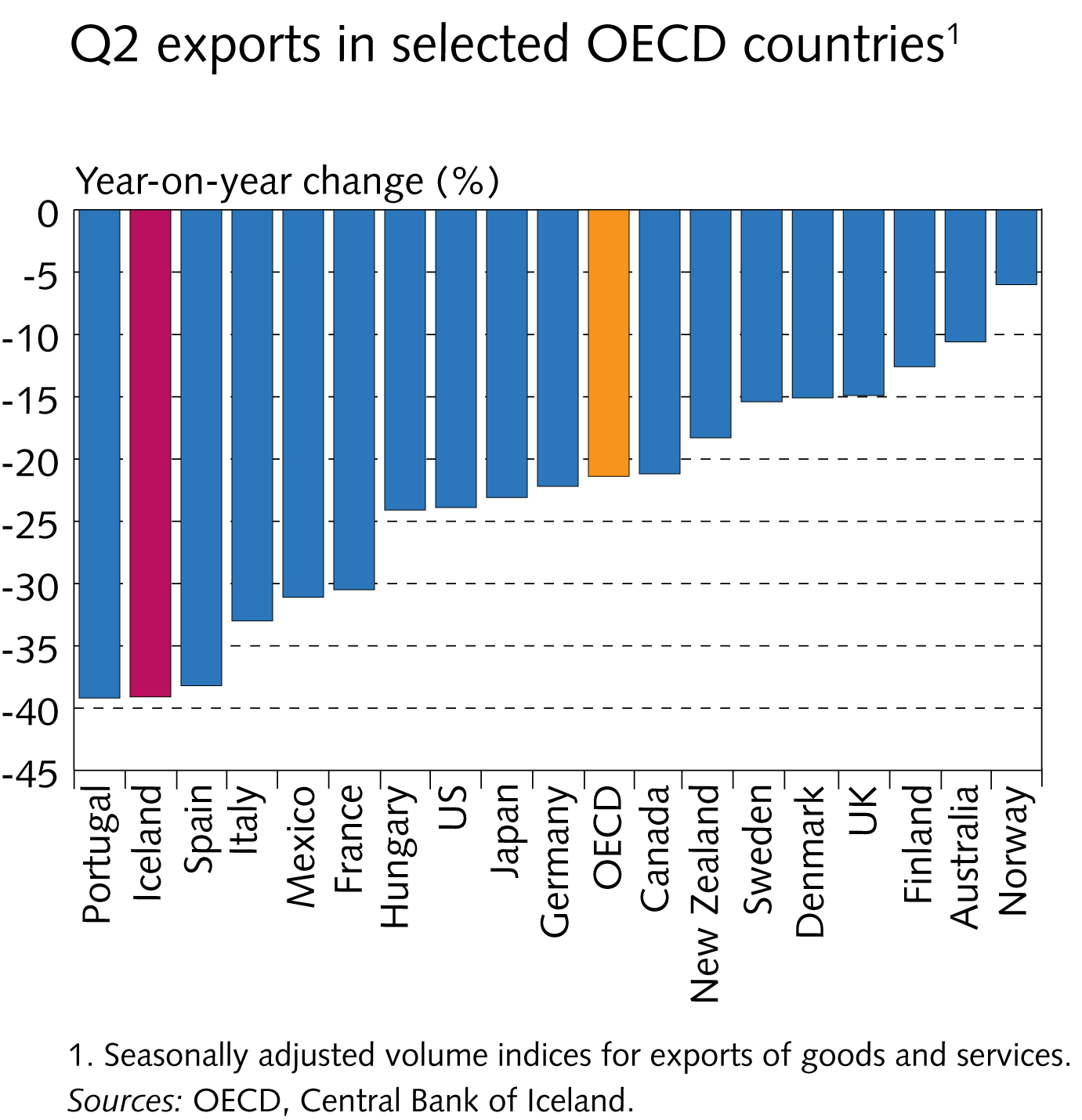 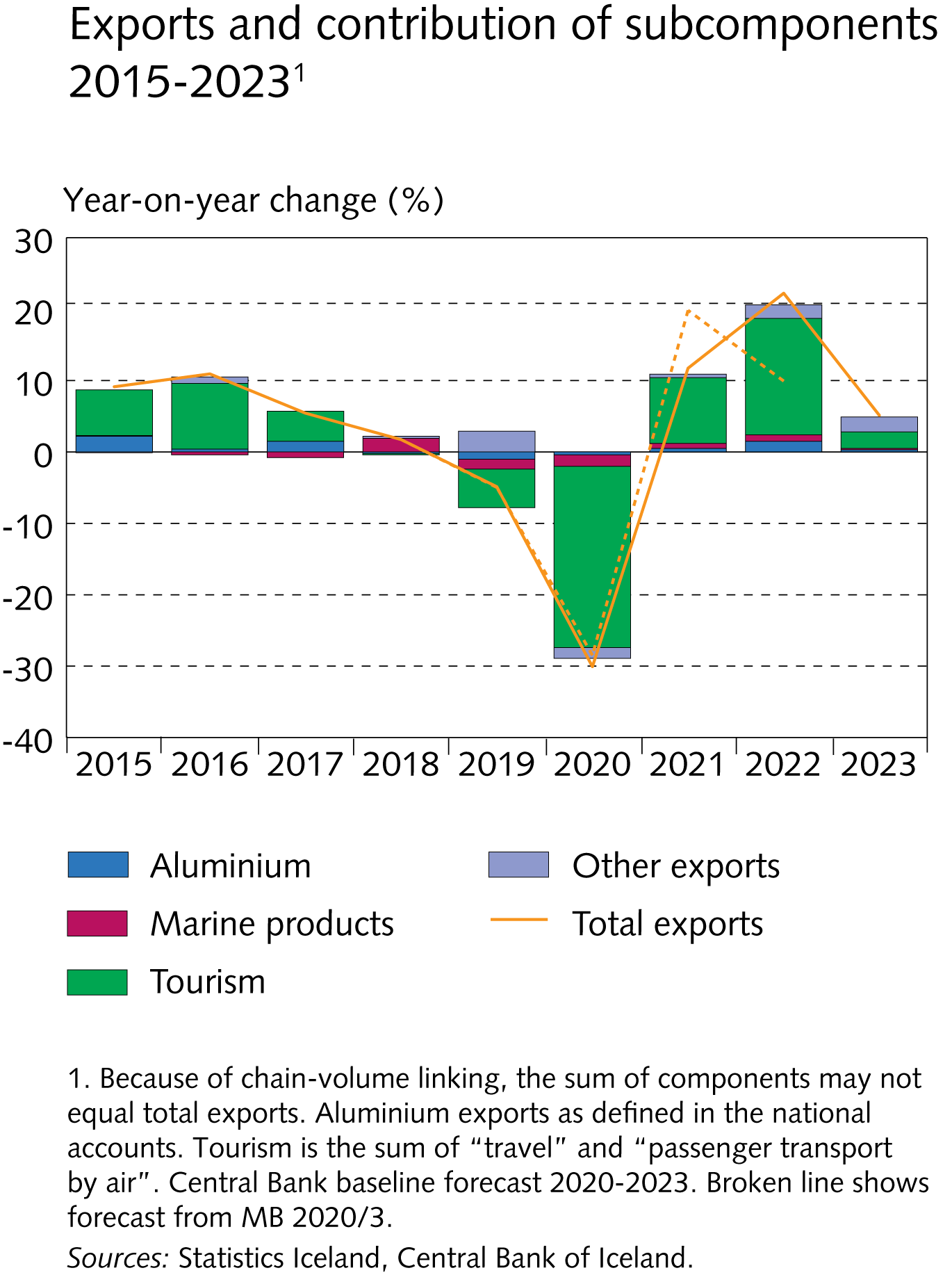 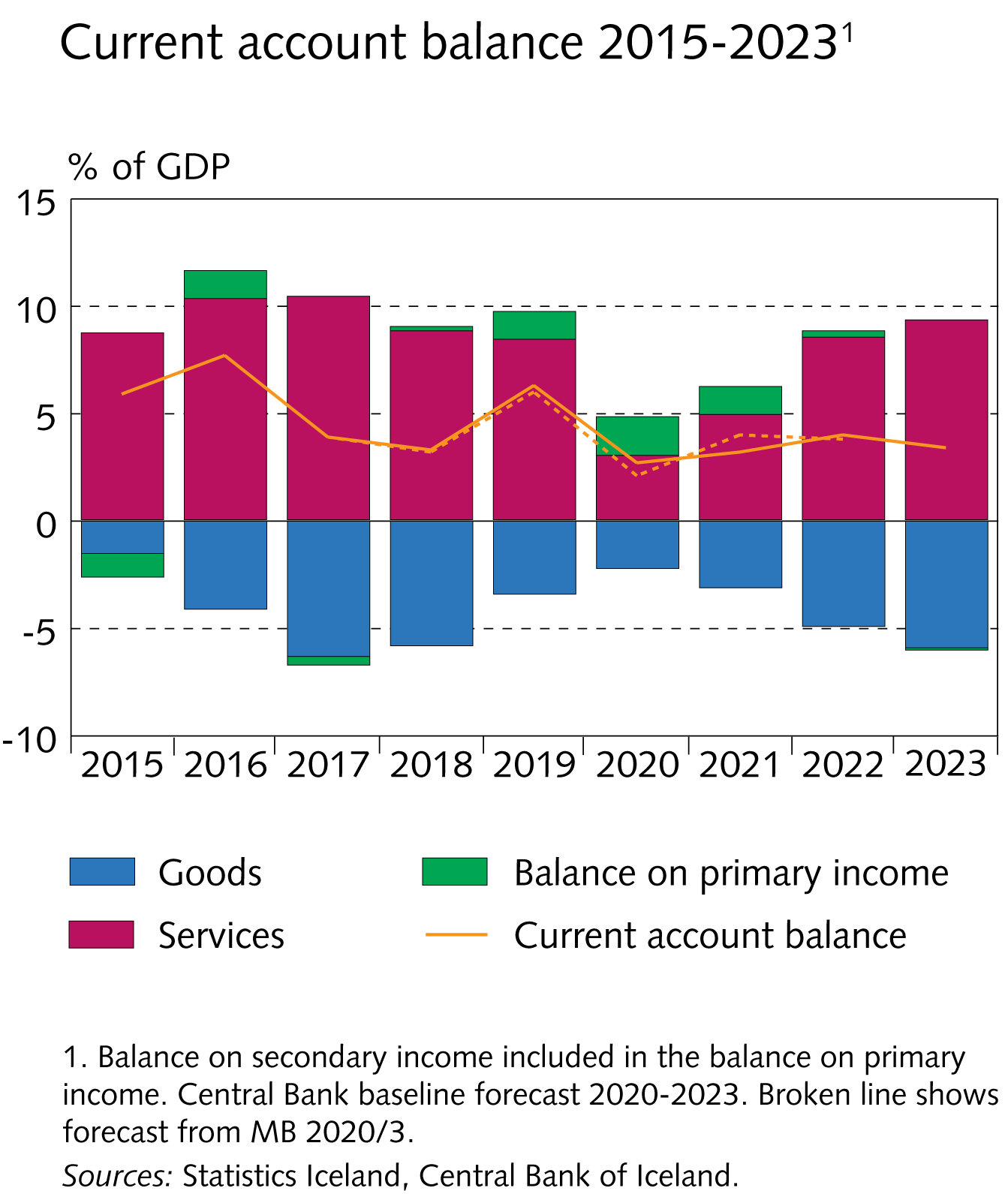 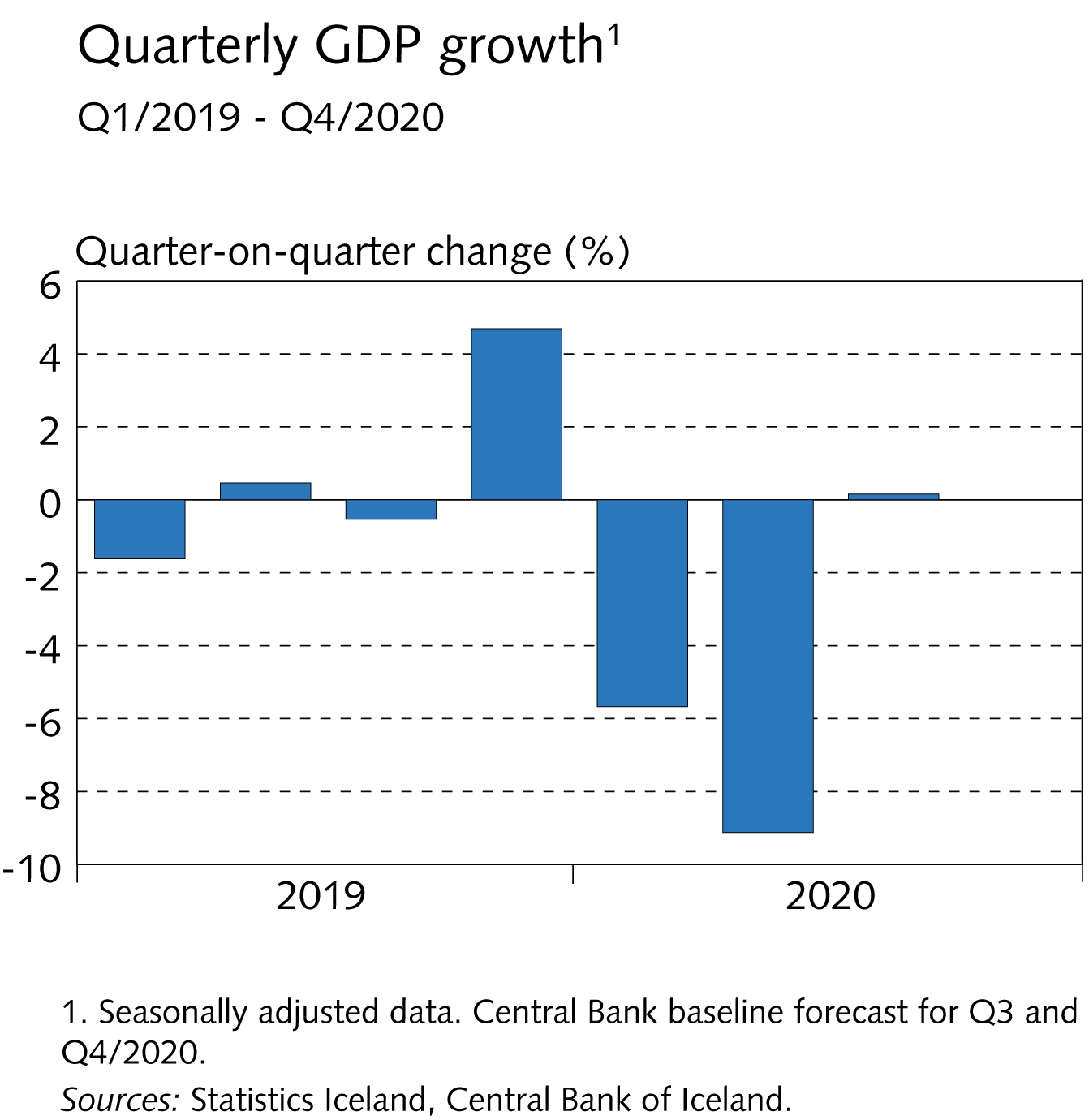 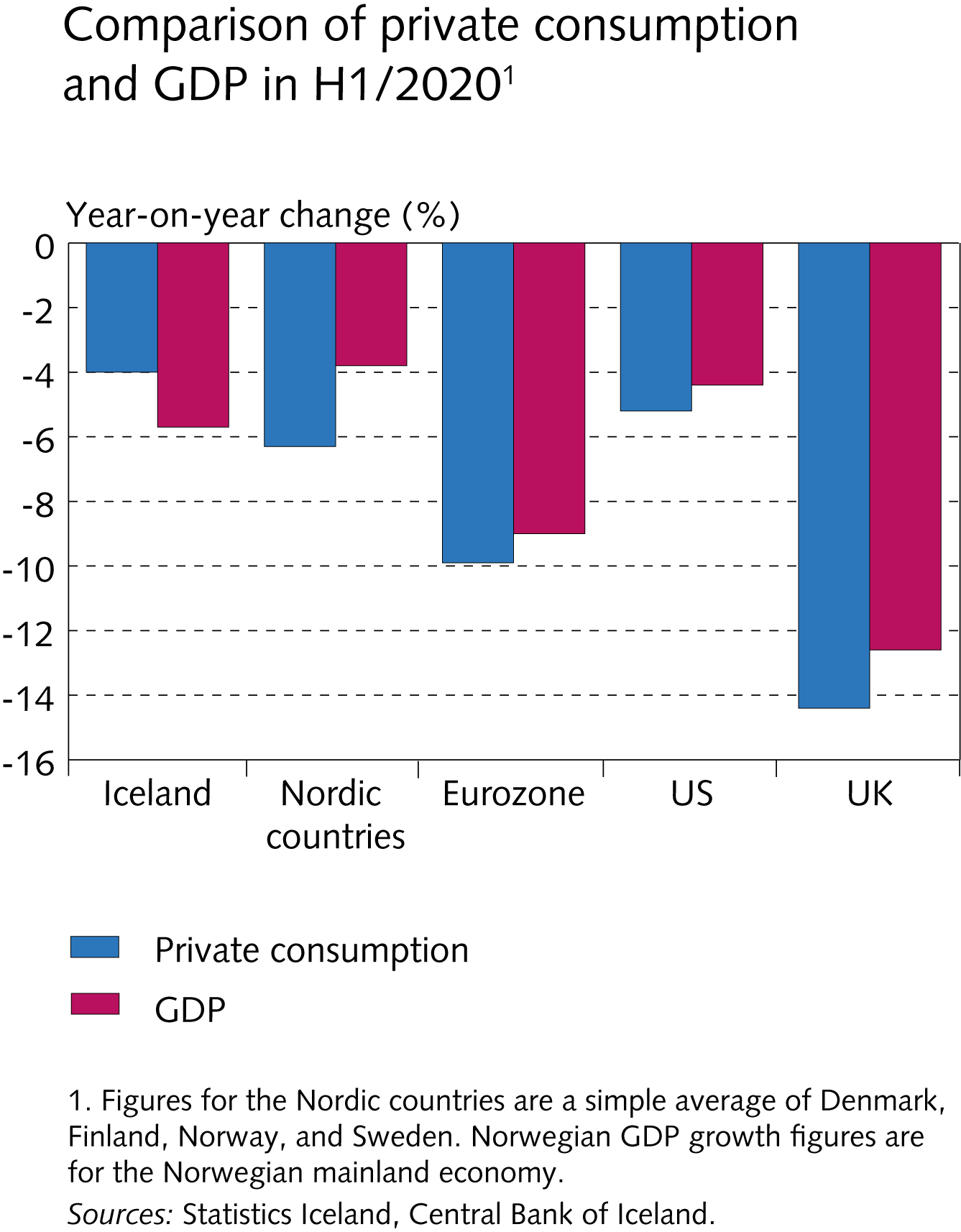 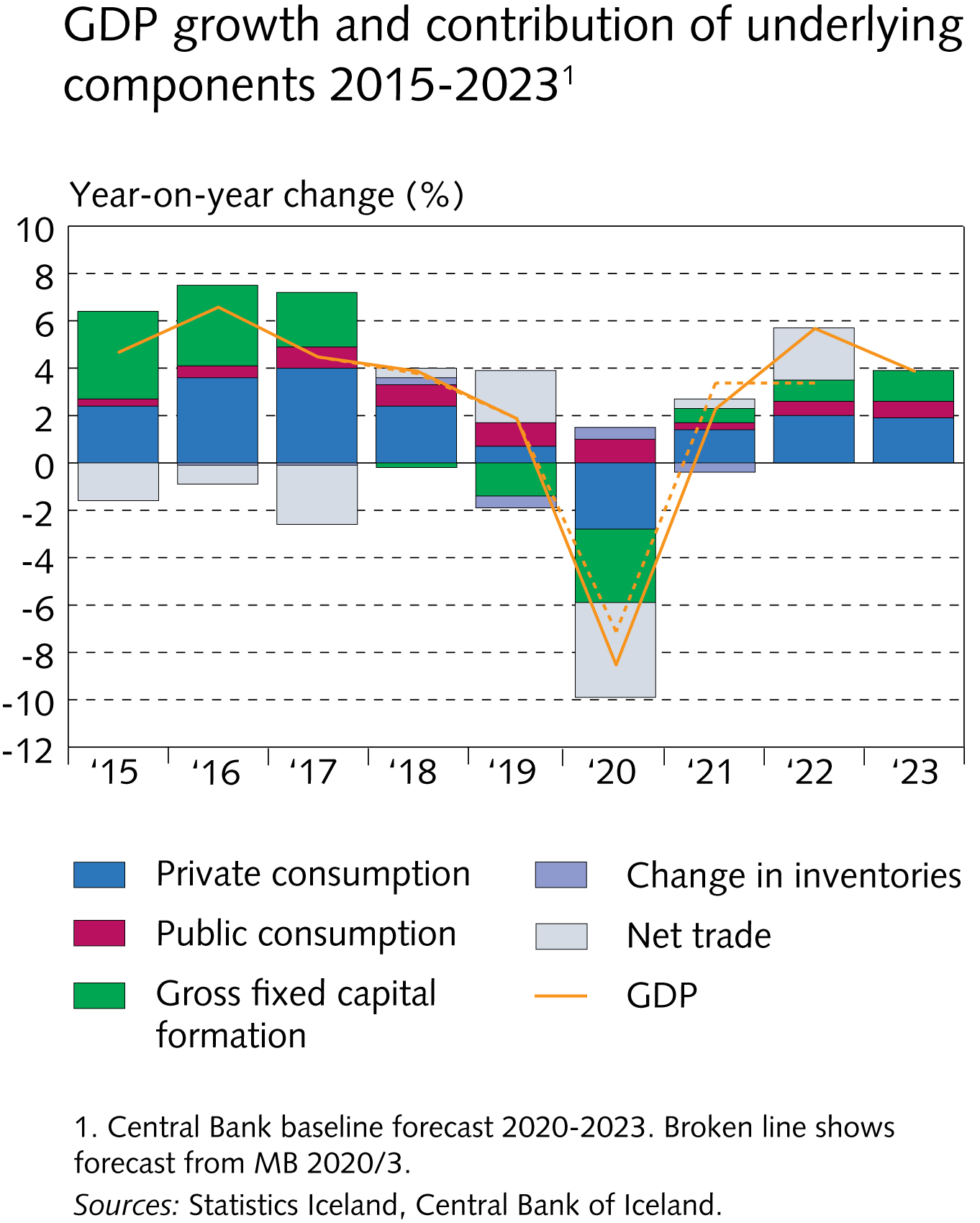 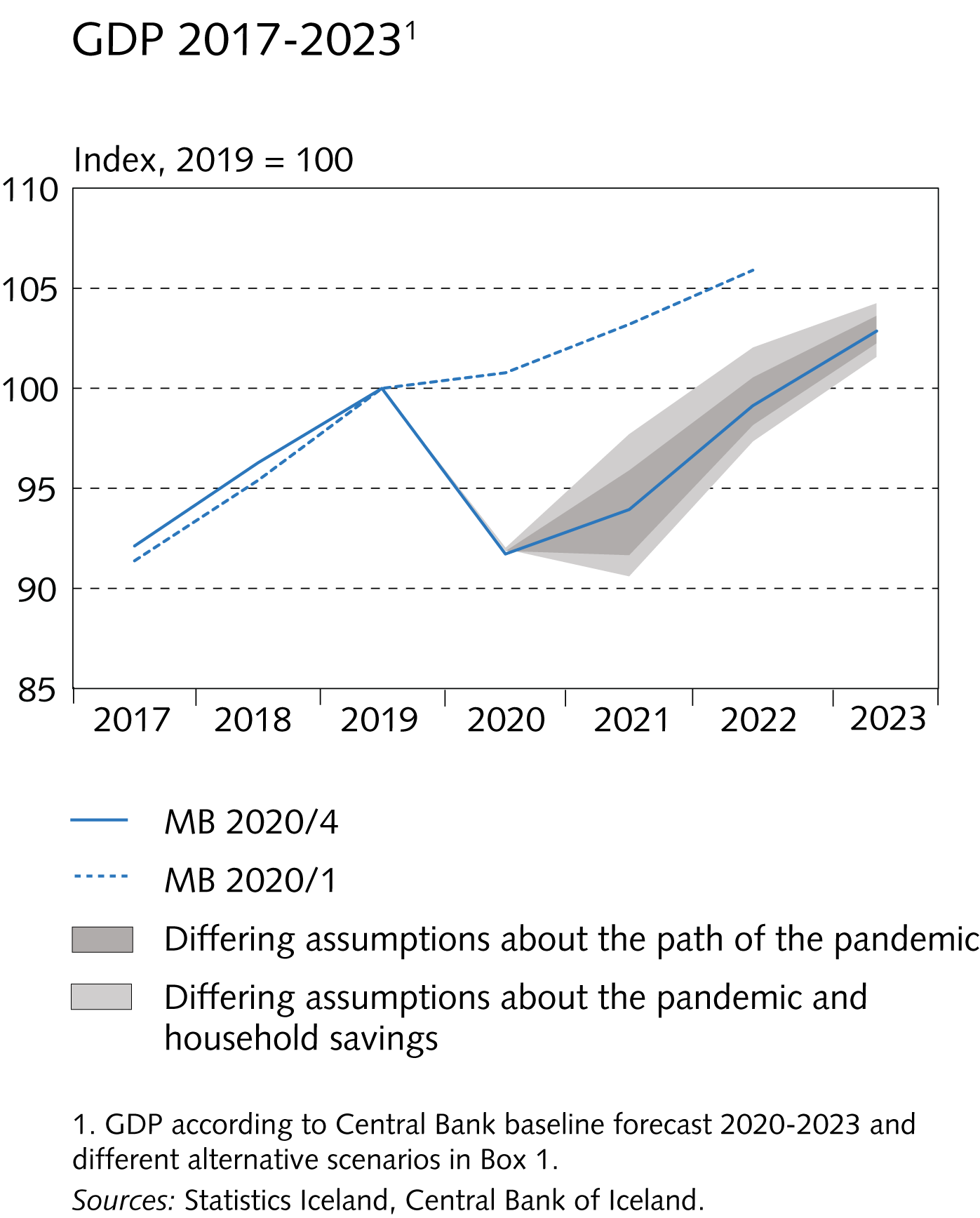 IV Labour market and factor utilisation
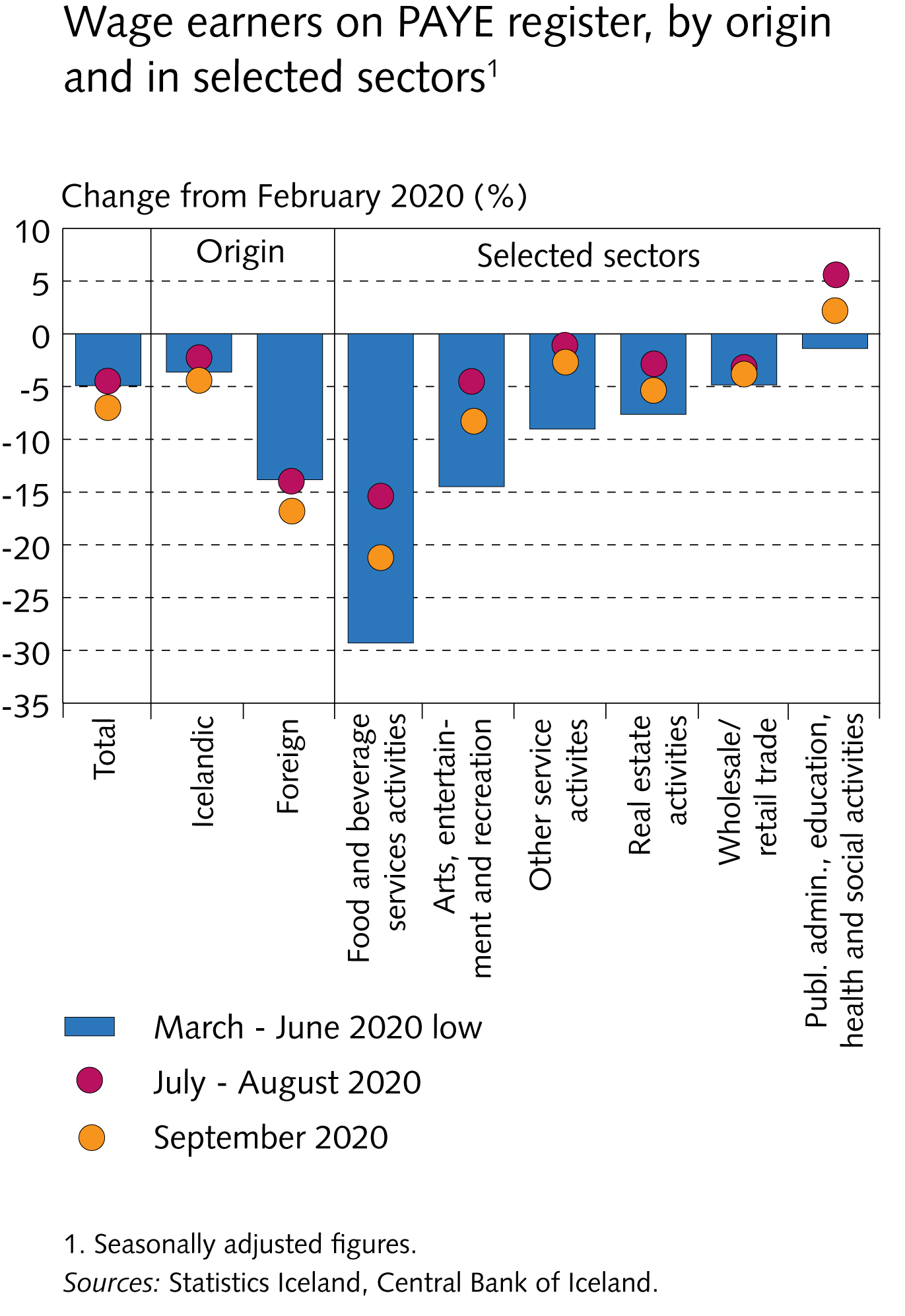 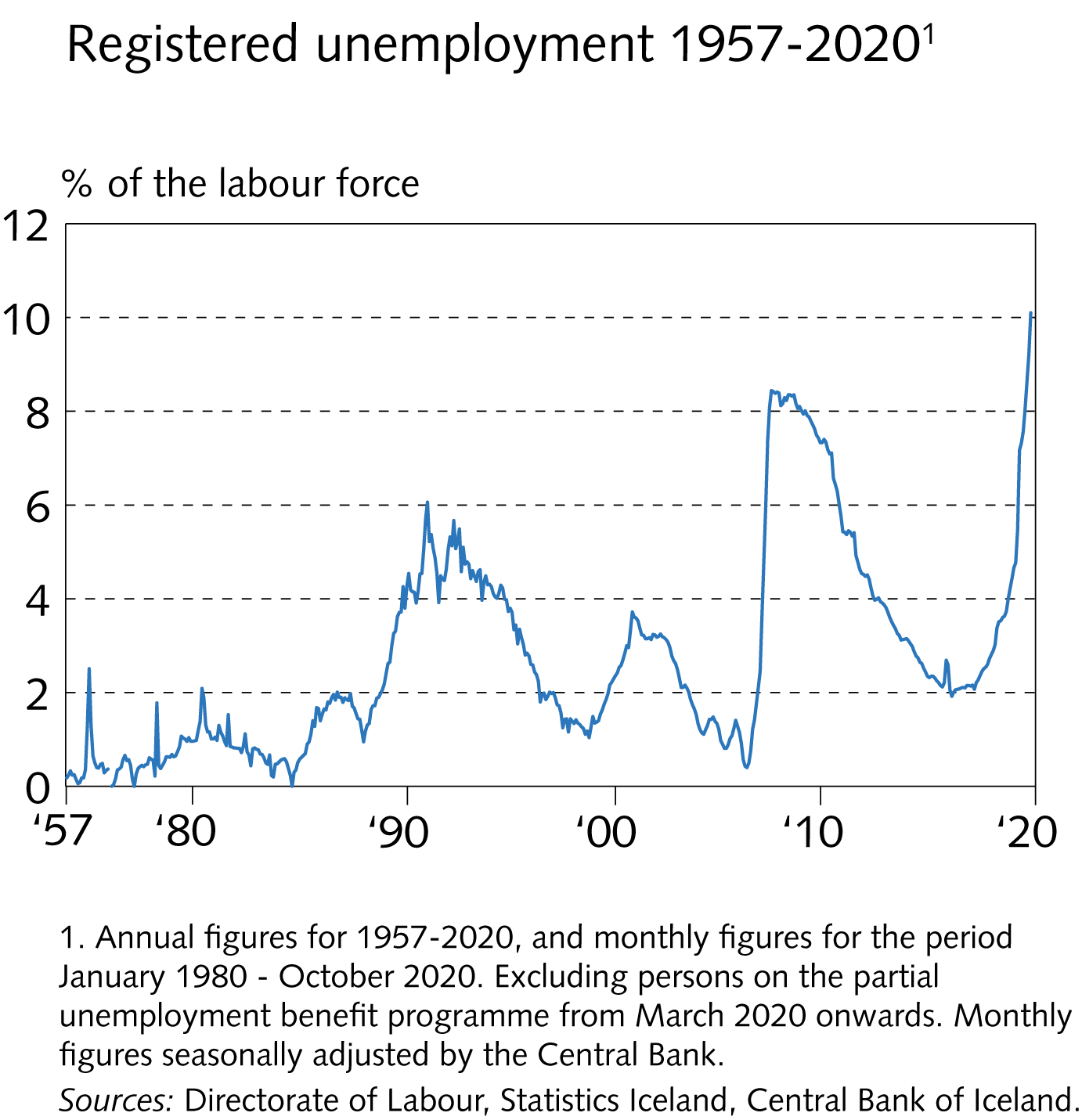 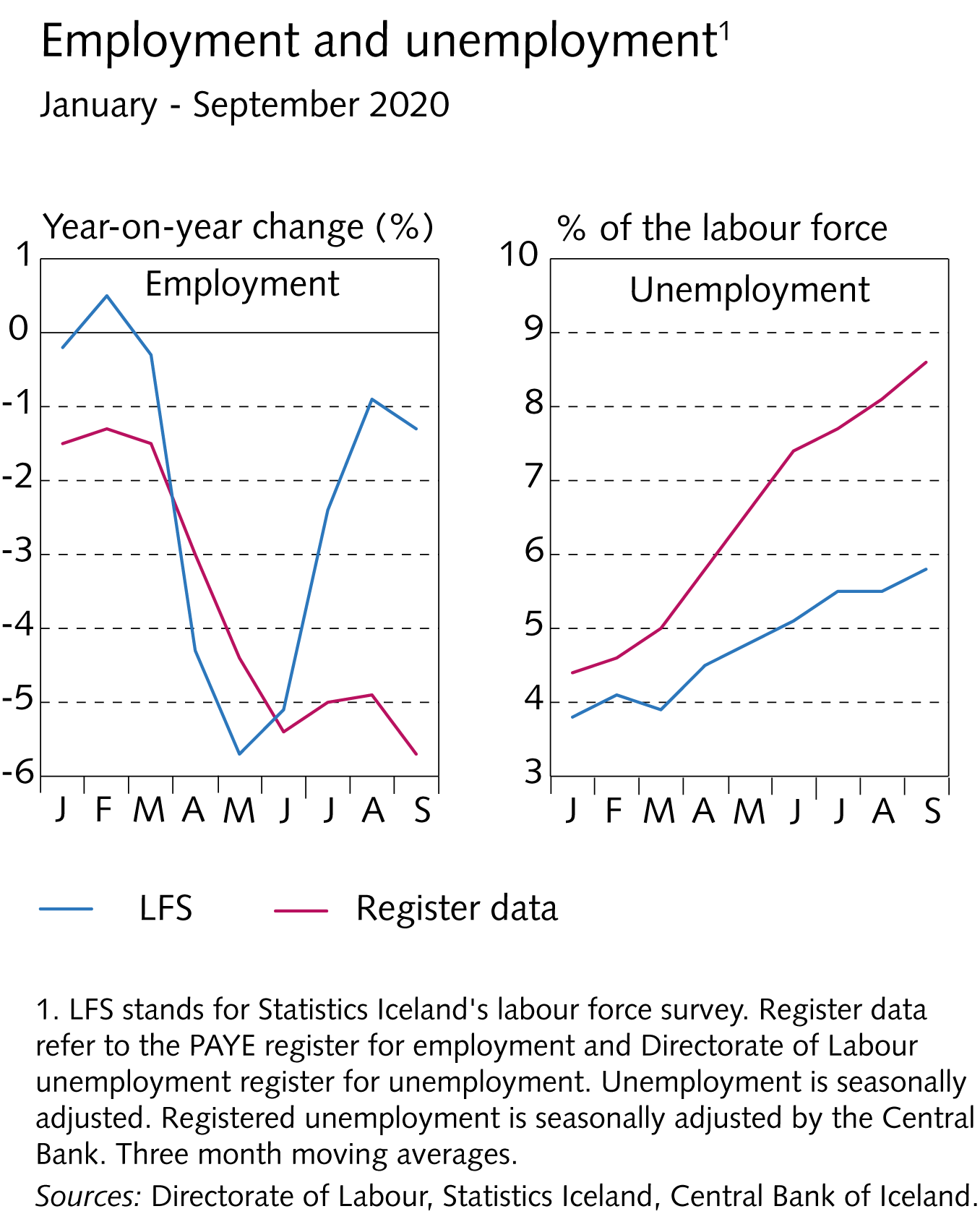 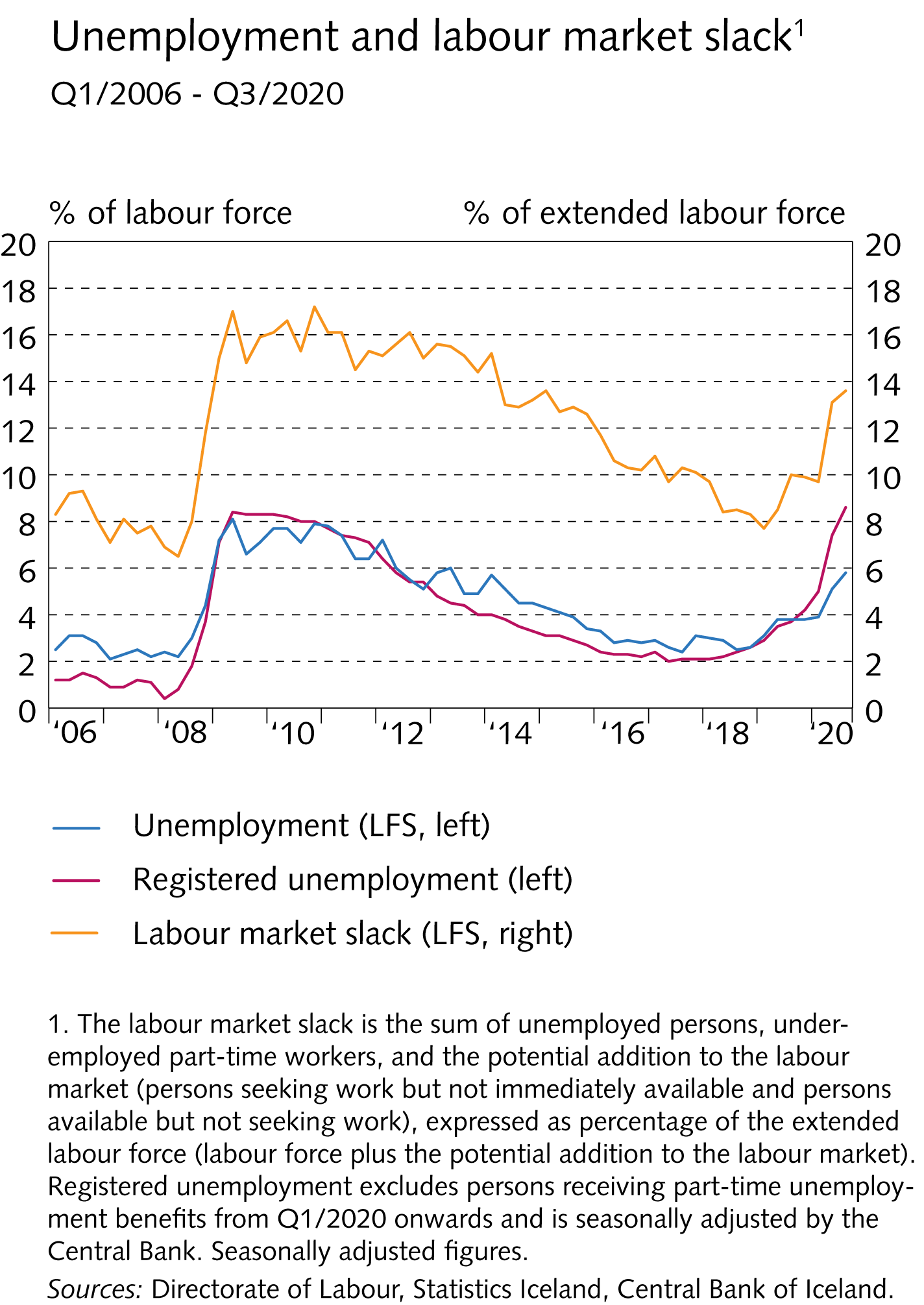 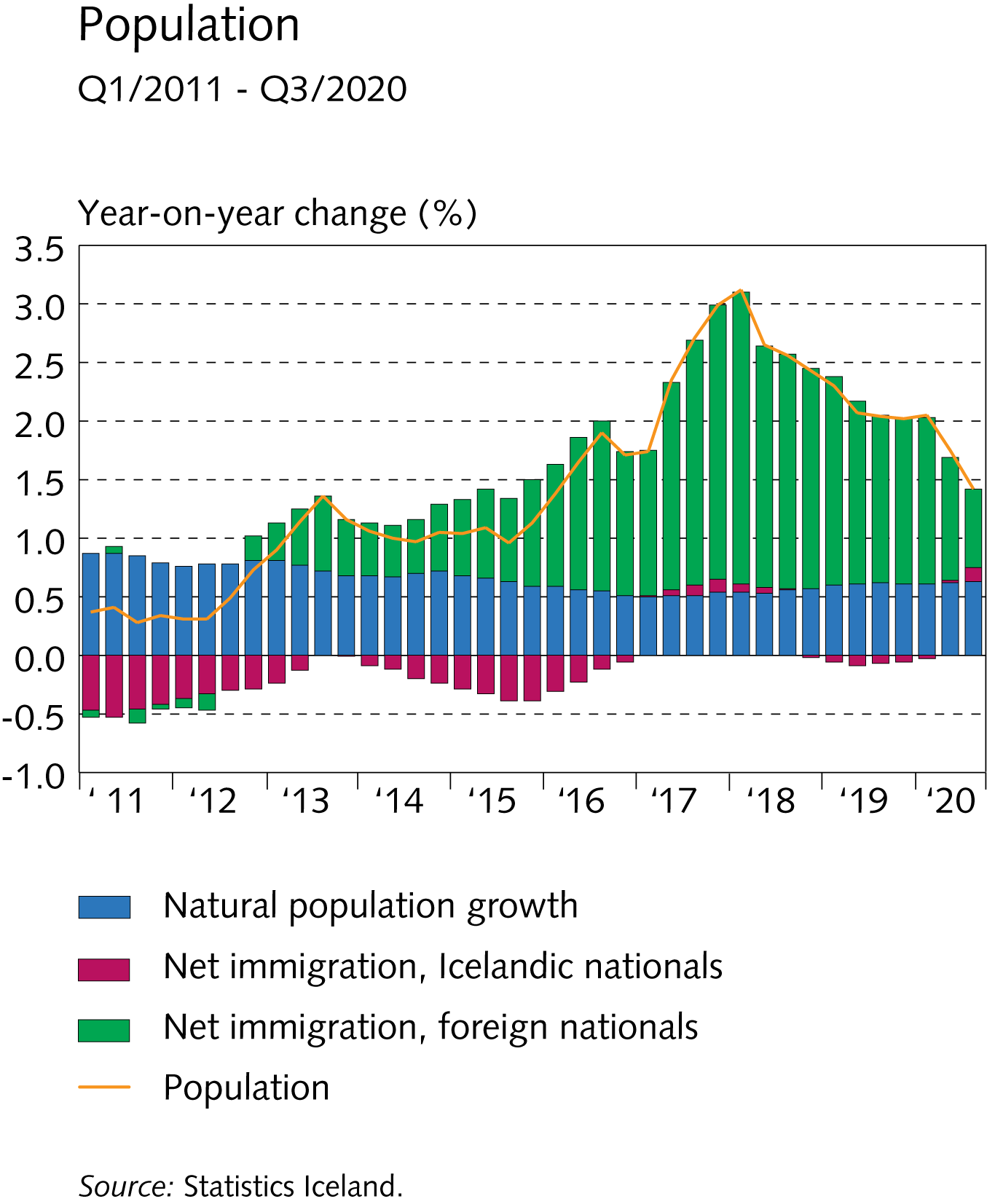 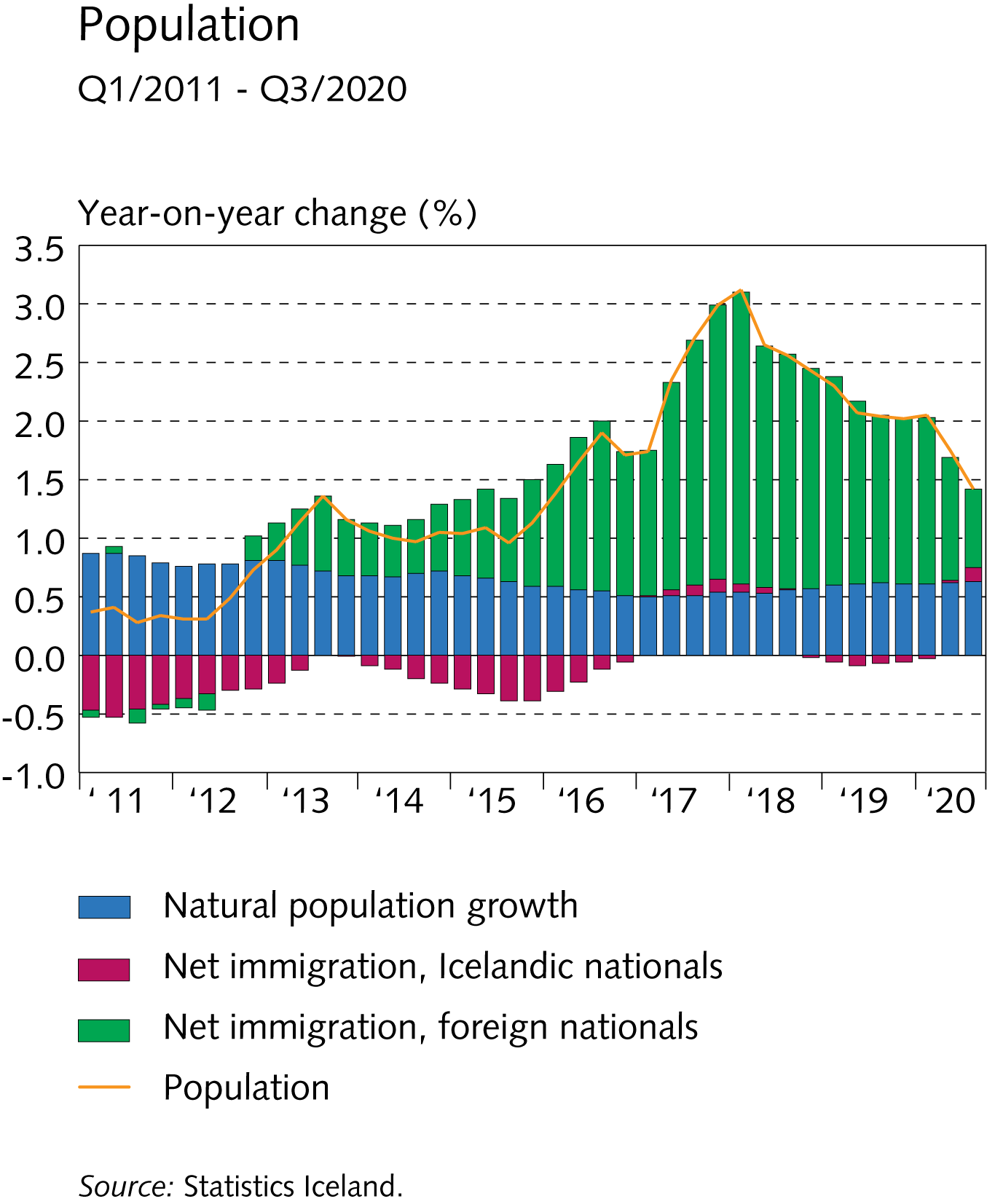 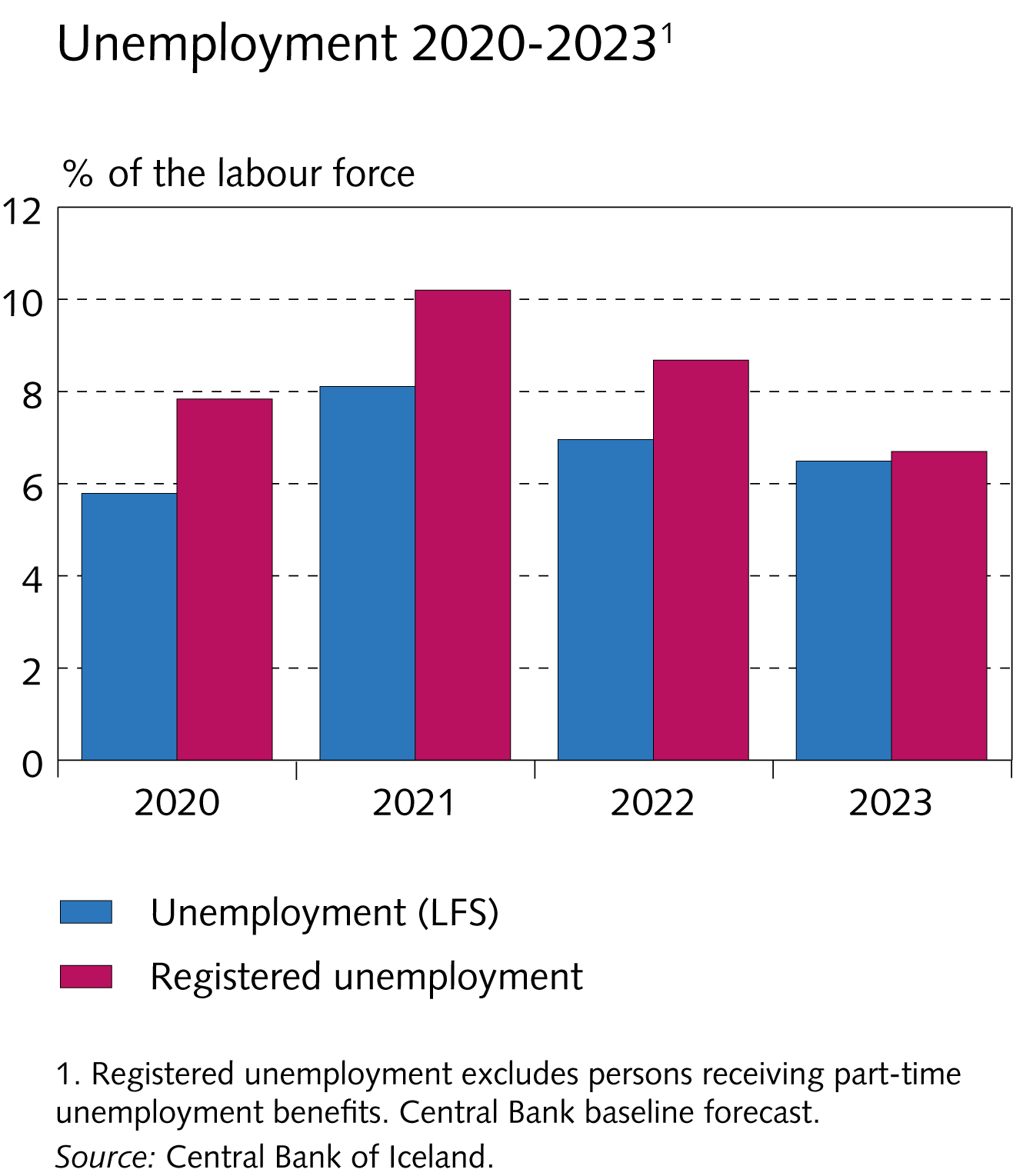 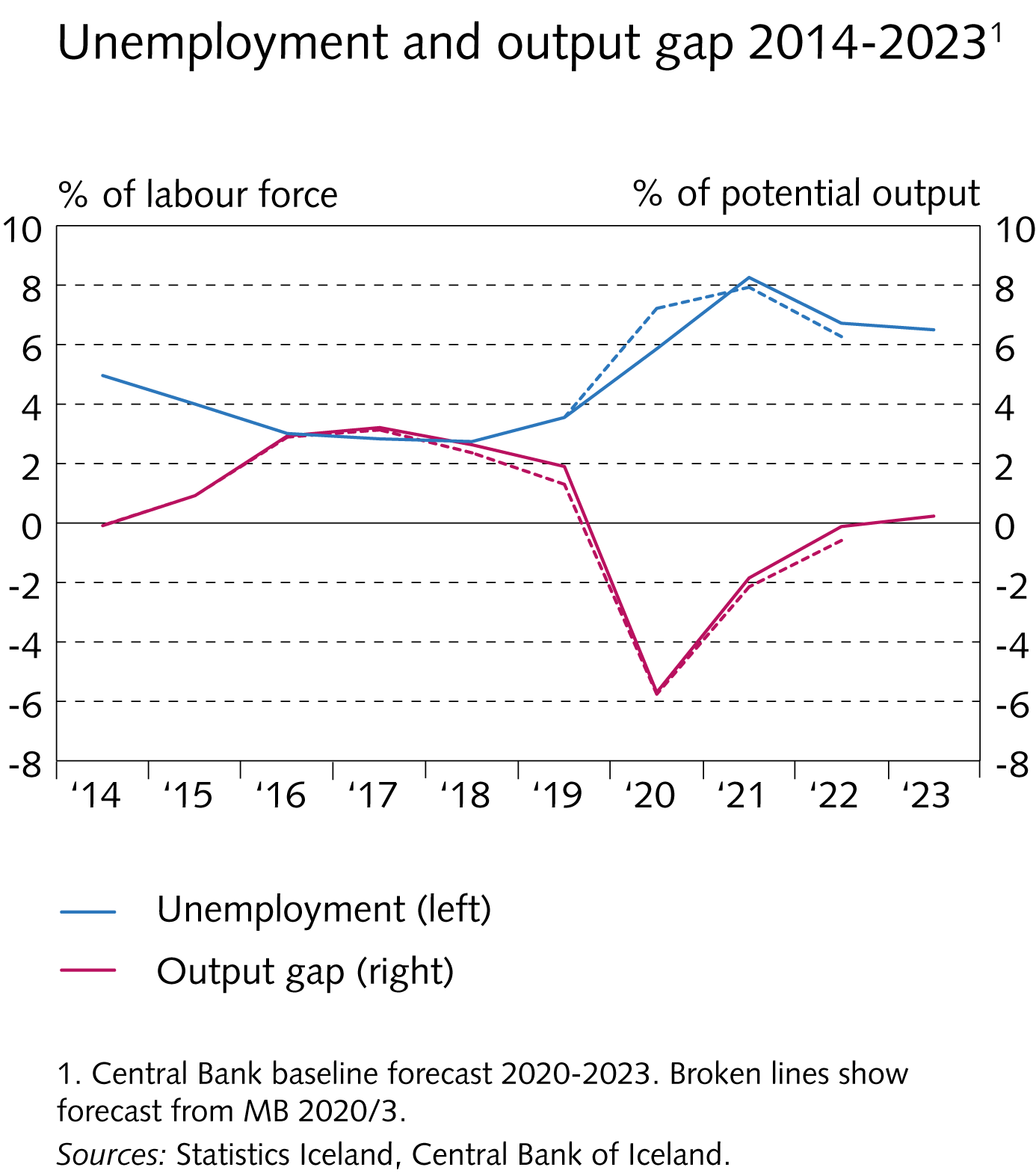 V Inflation
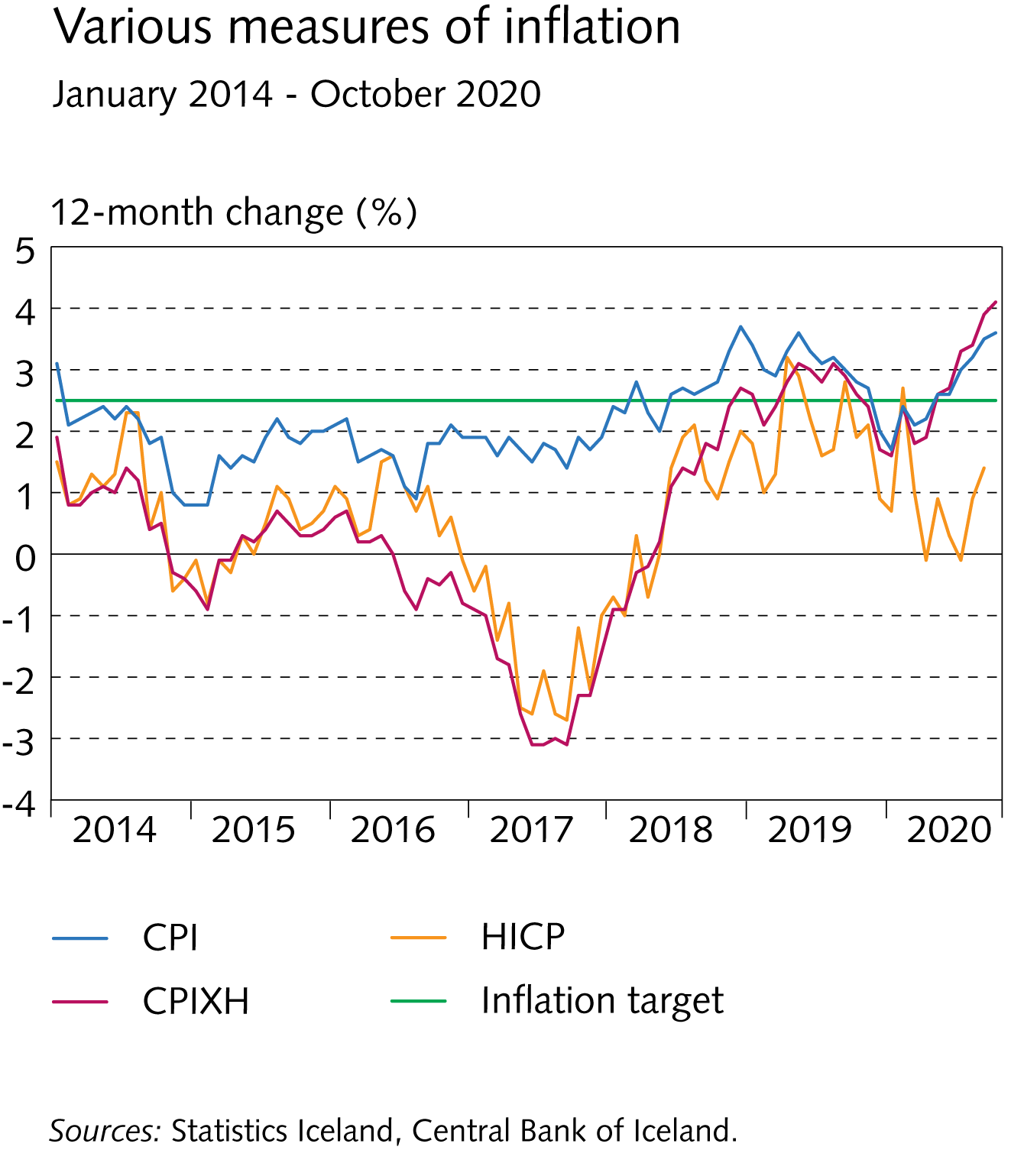 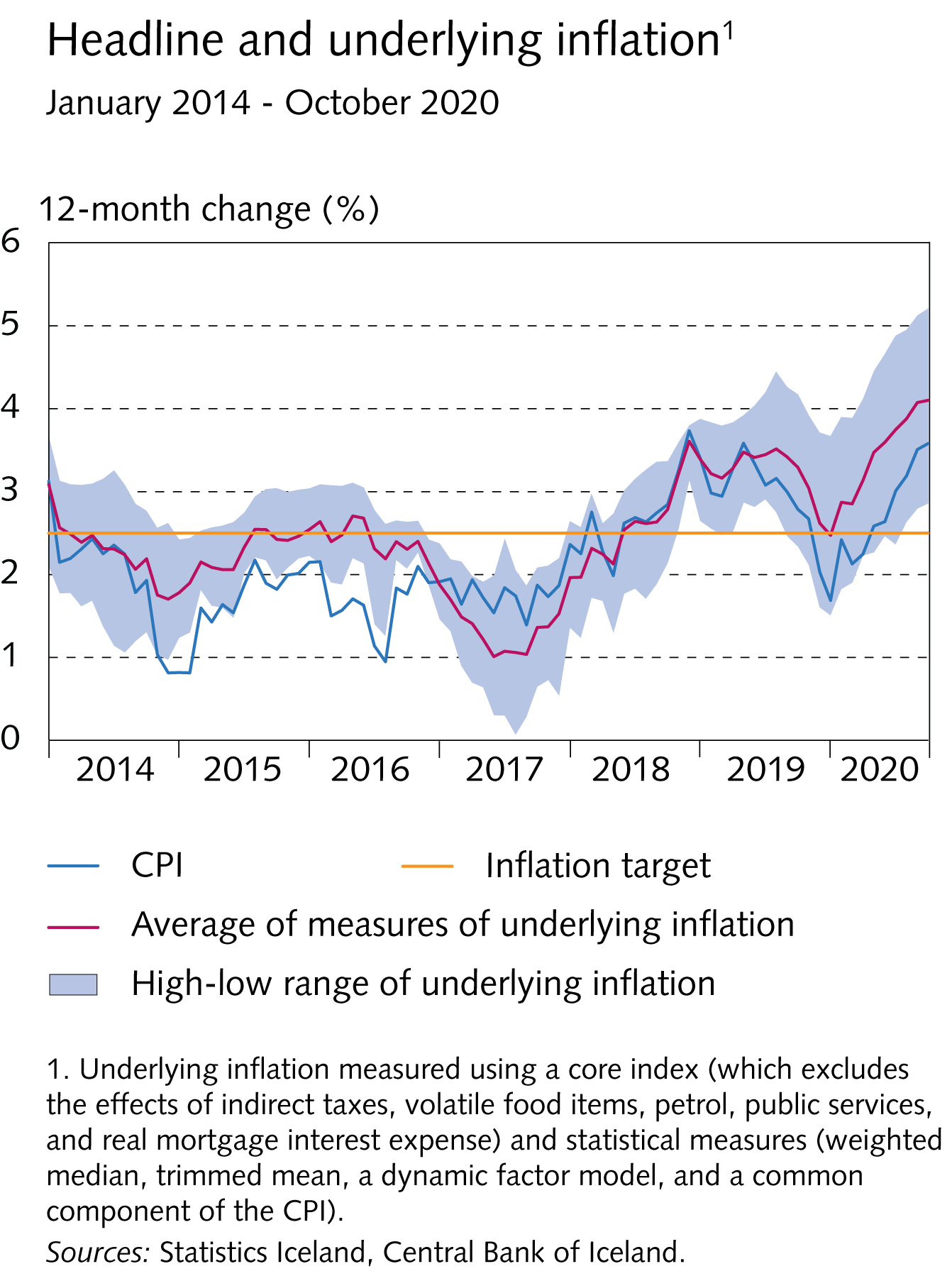 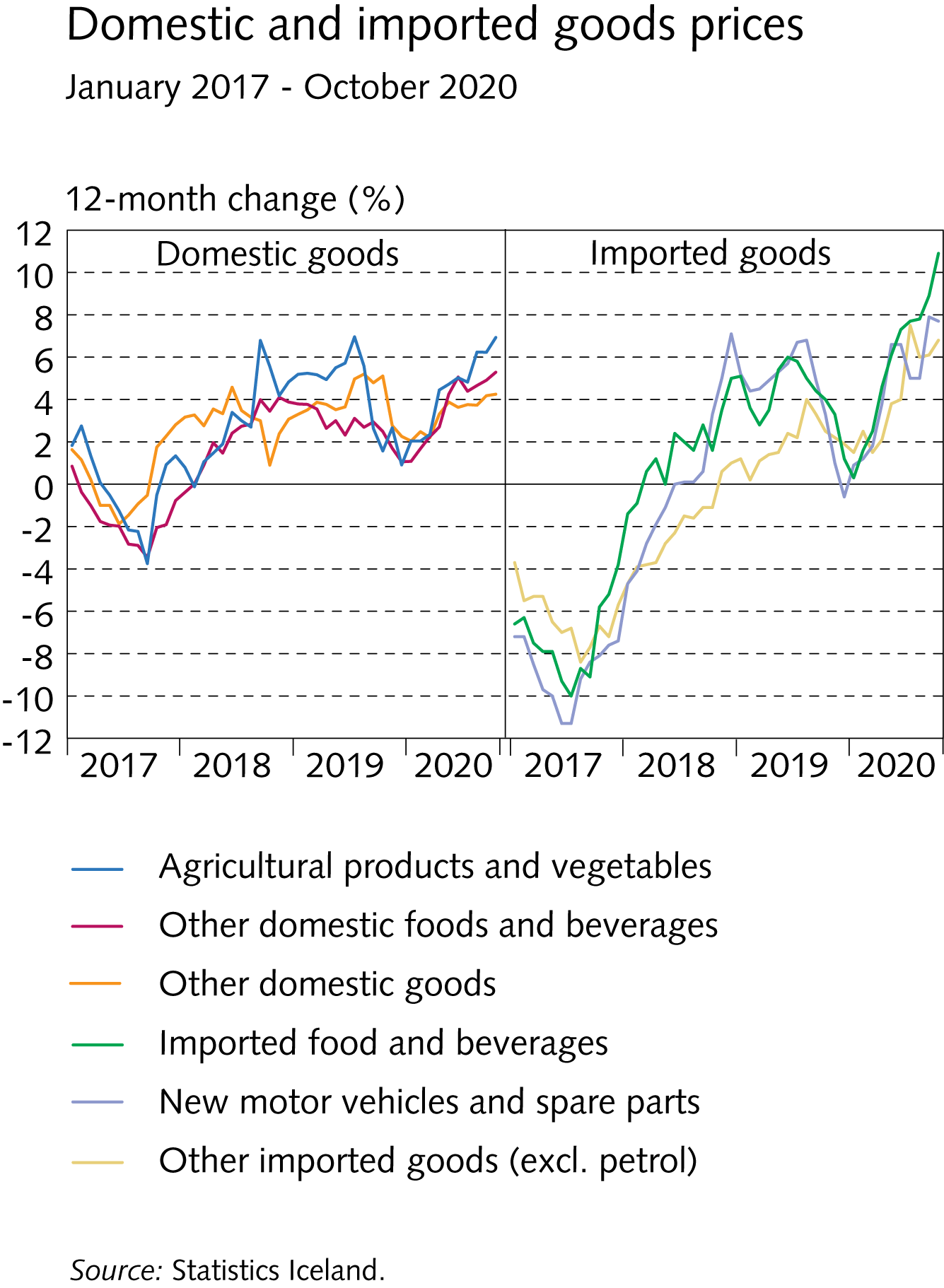 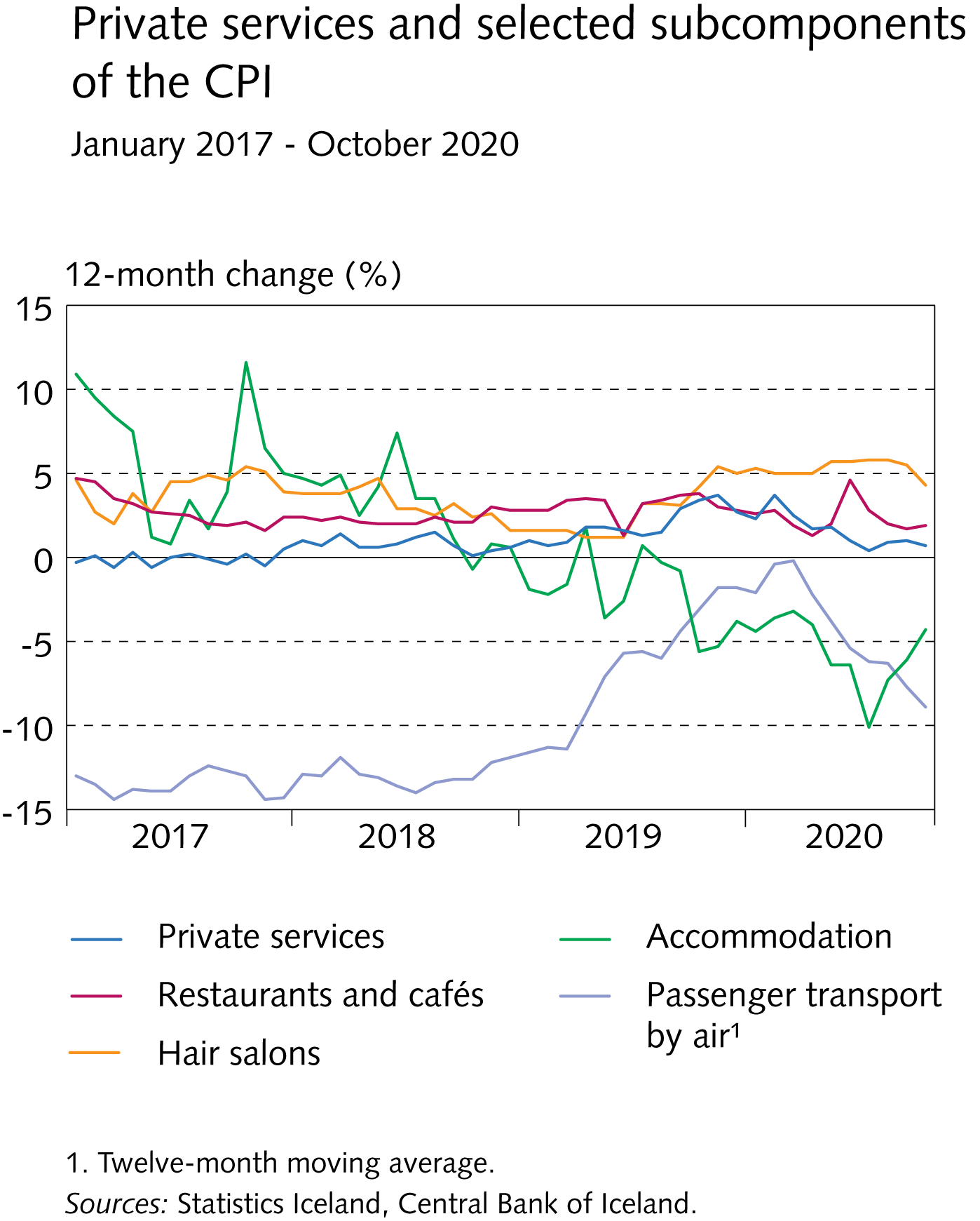 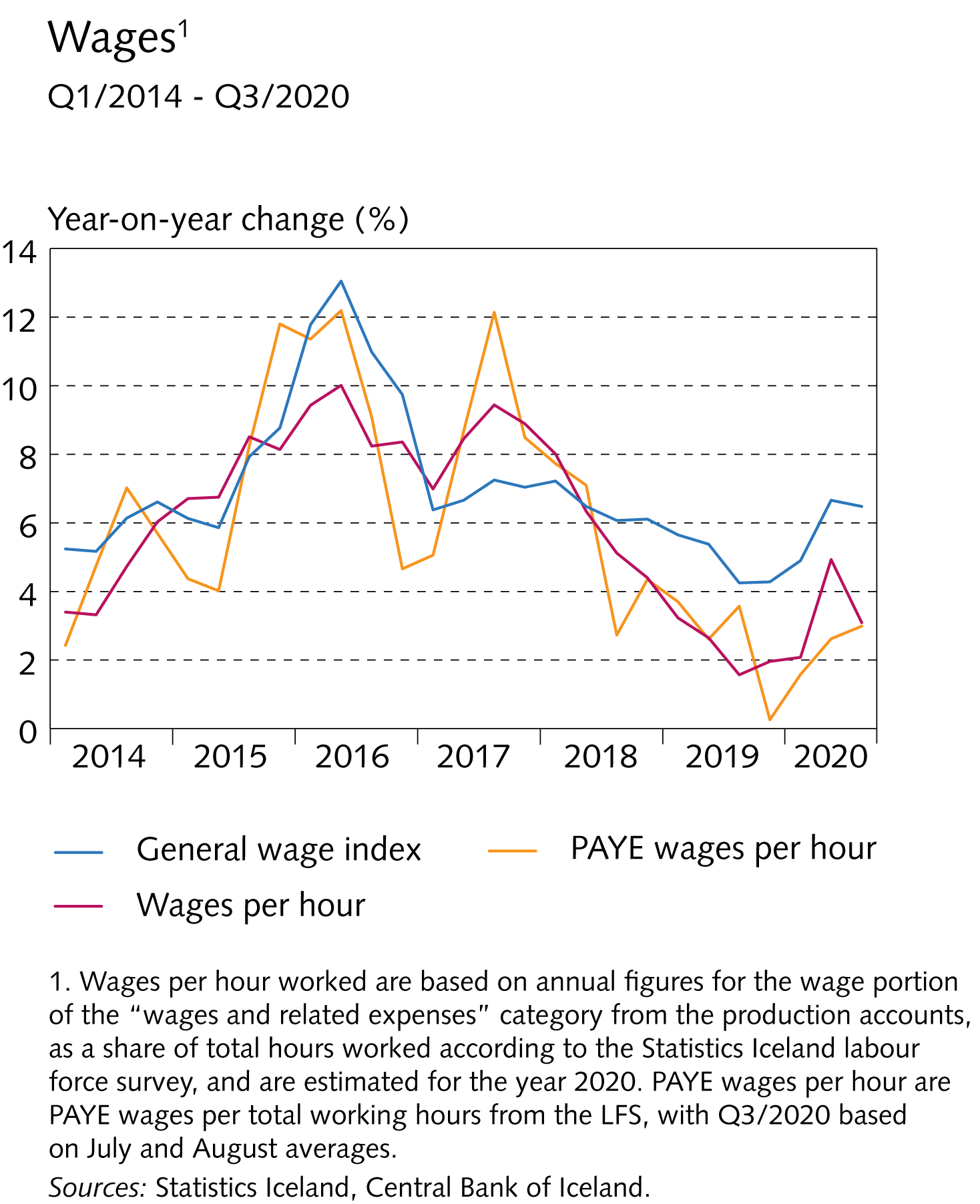 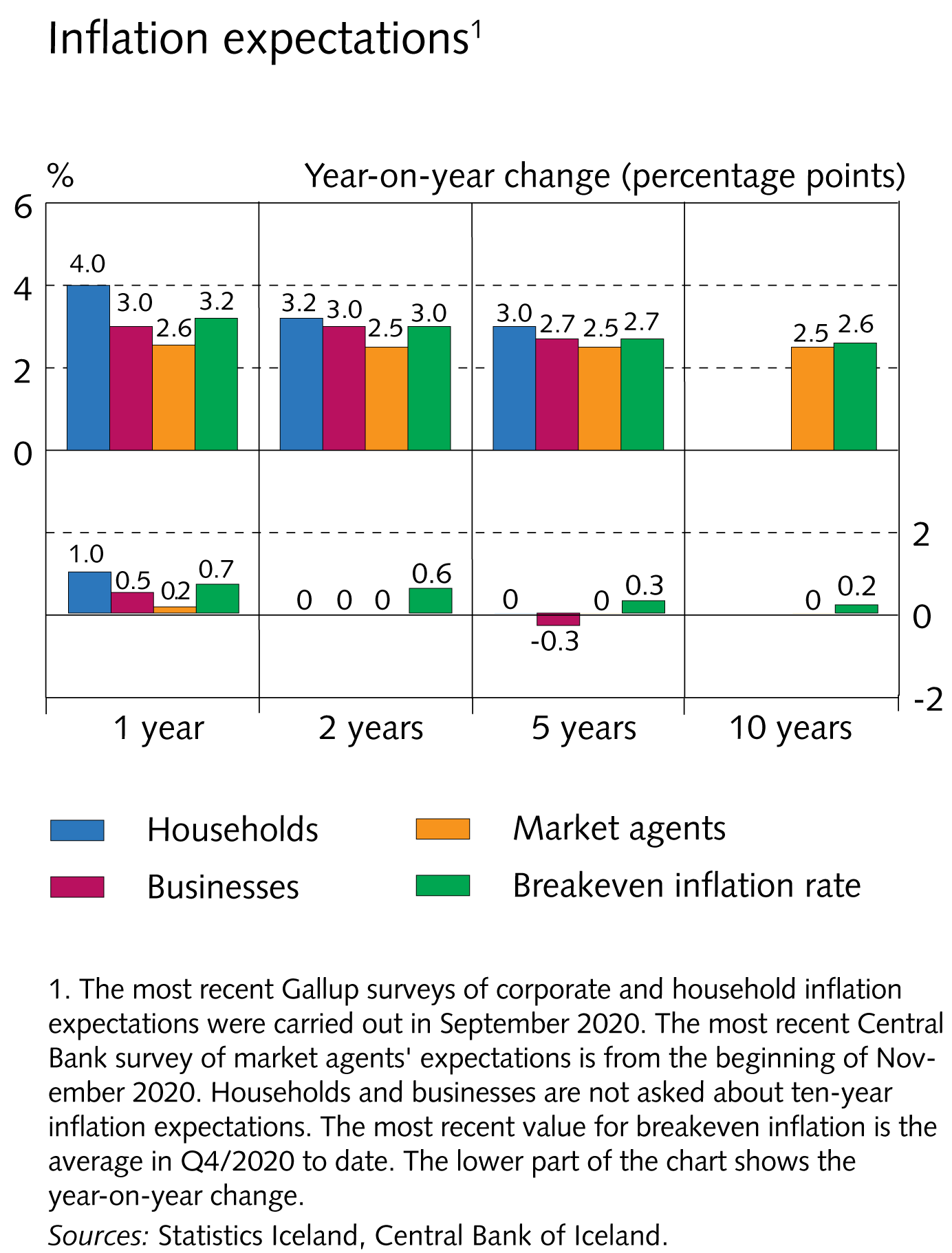 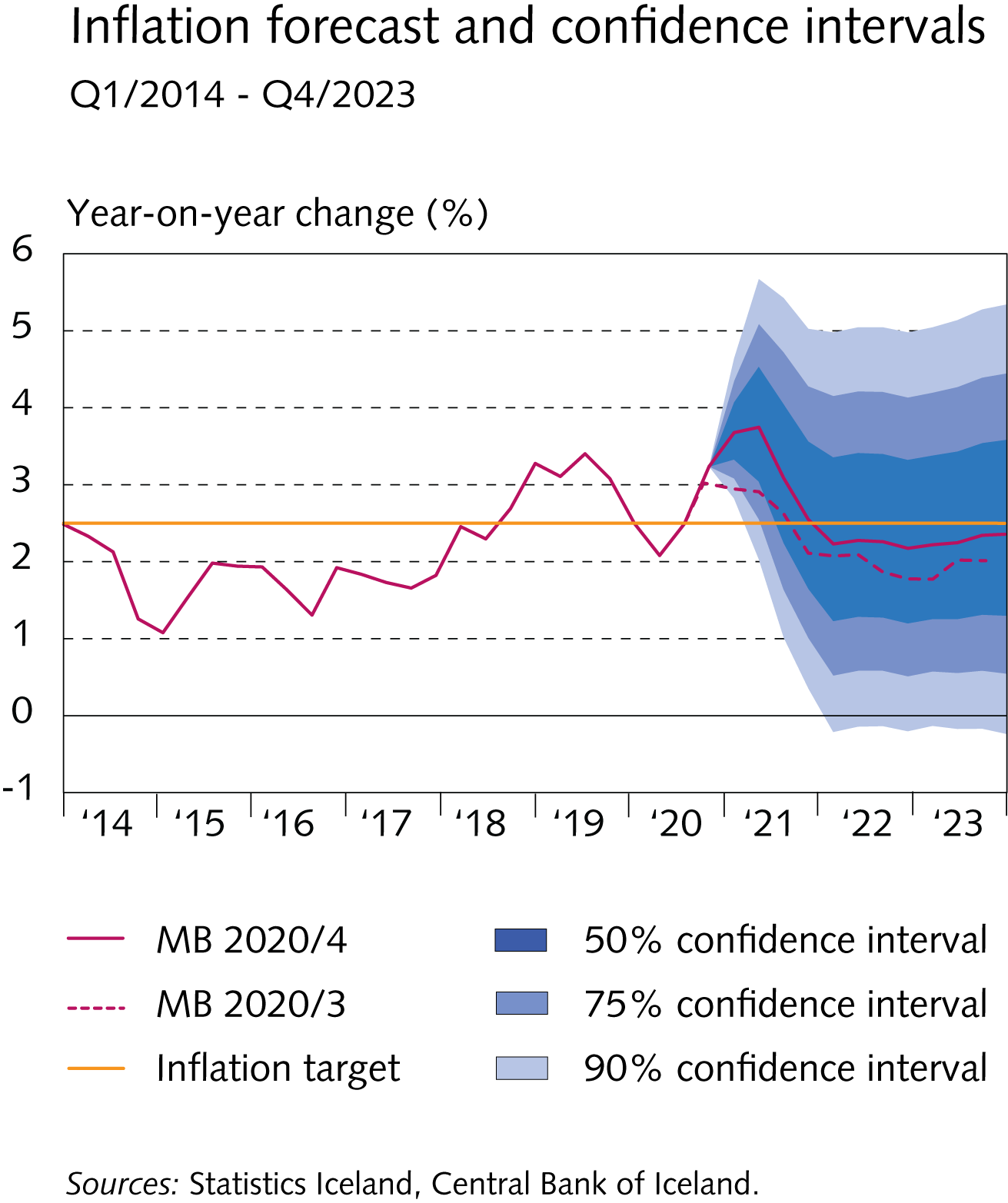 Box 1 Alternative scenarios and uncertainties
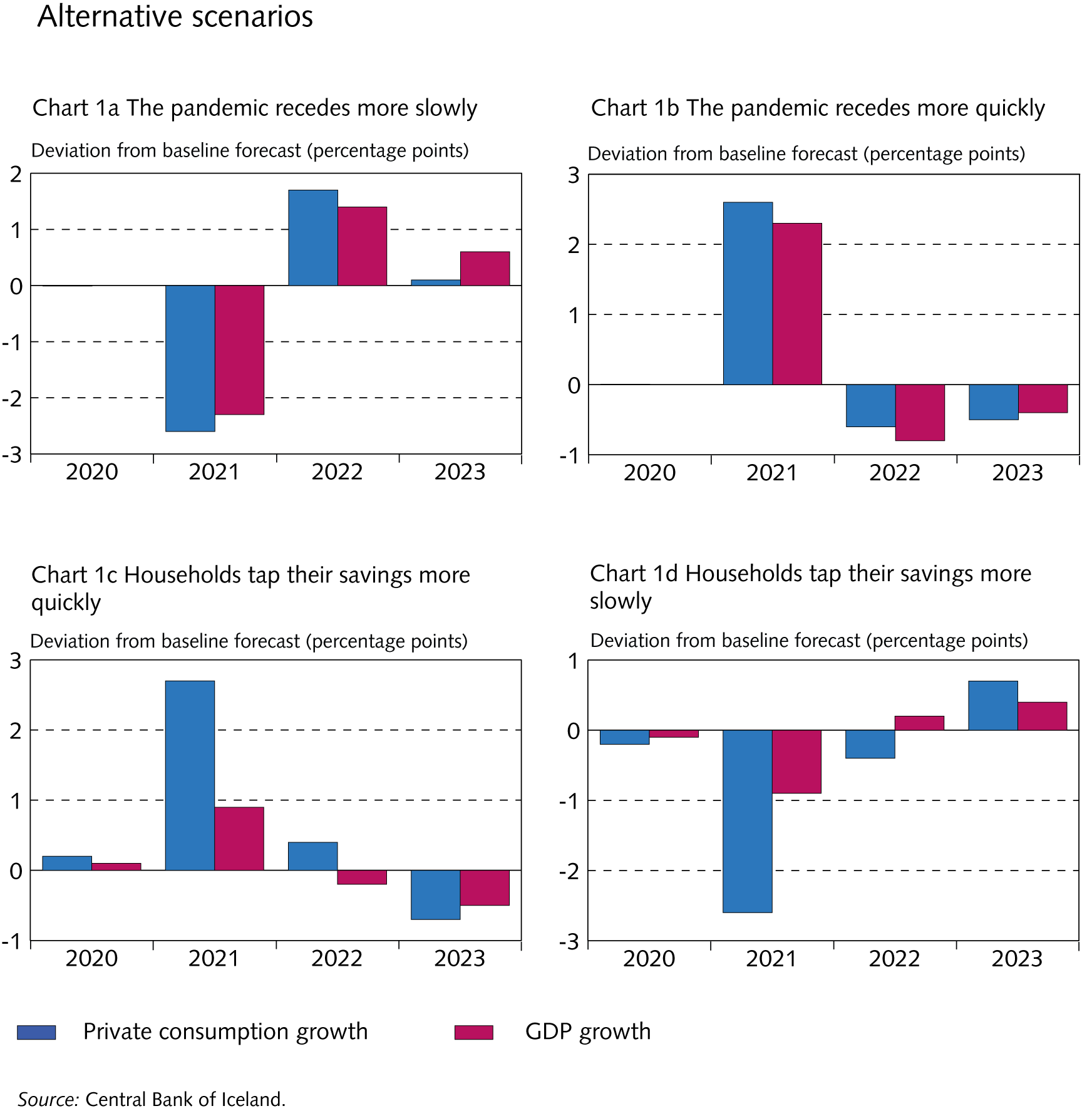 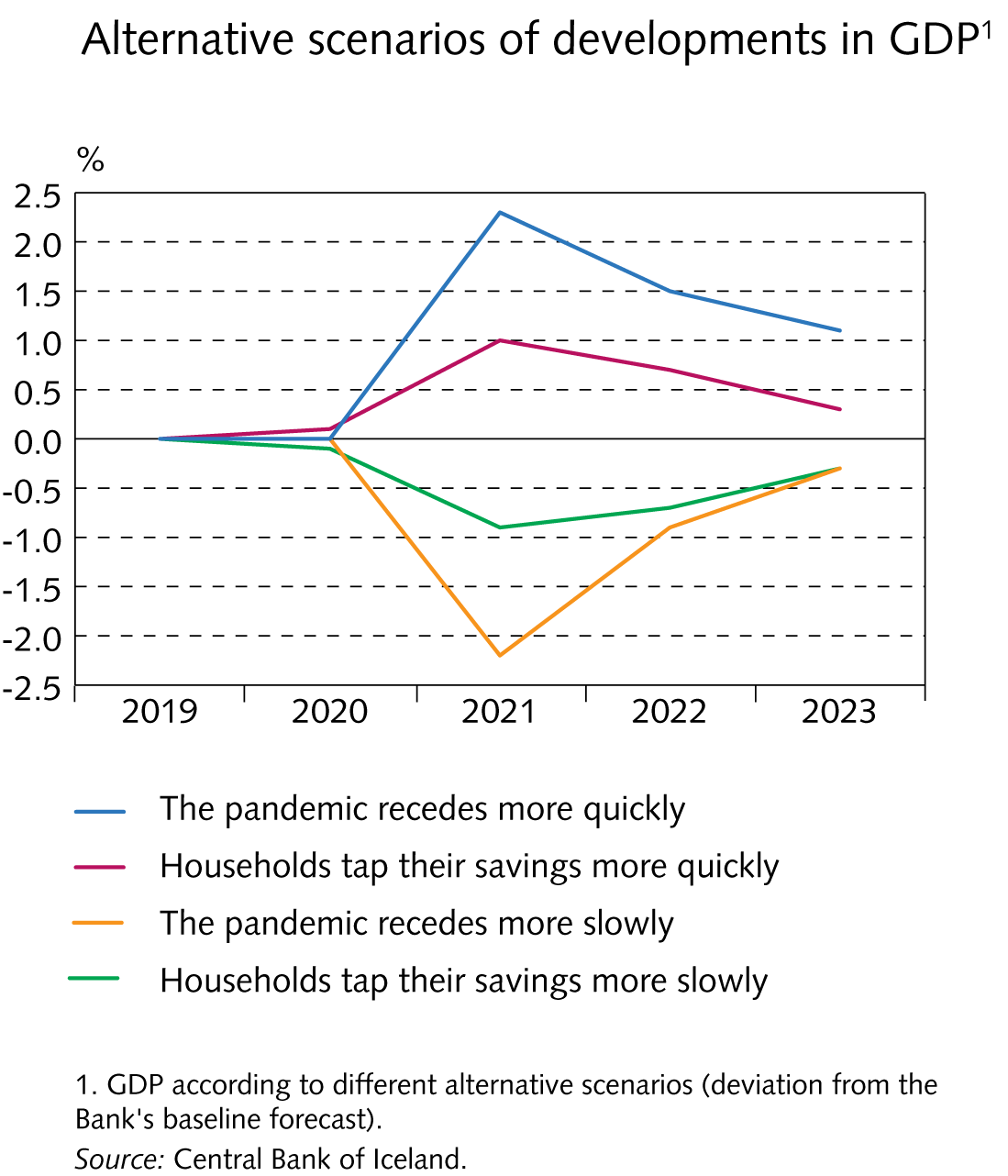 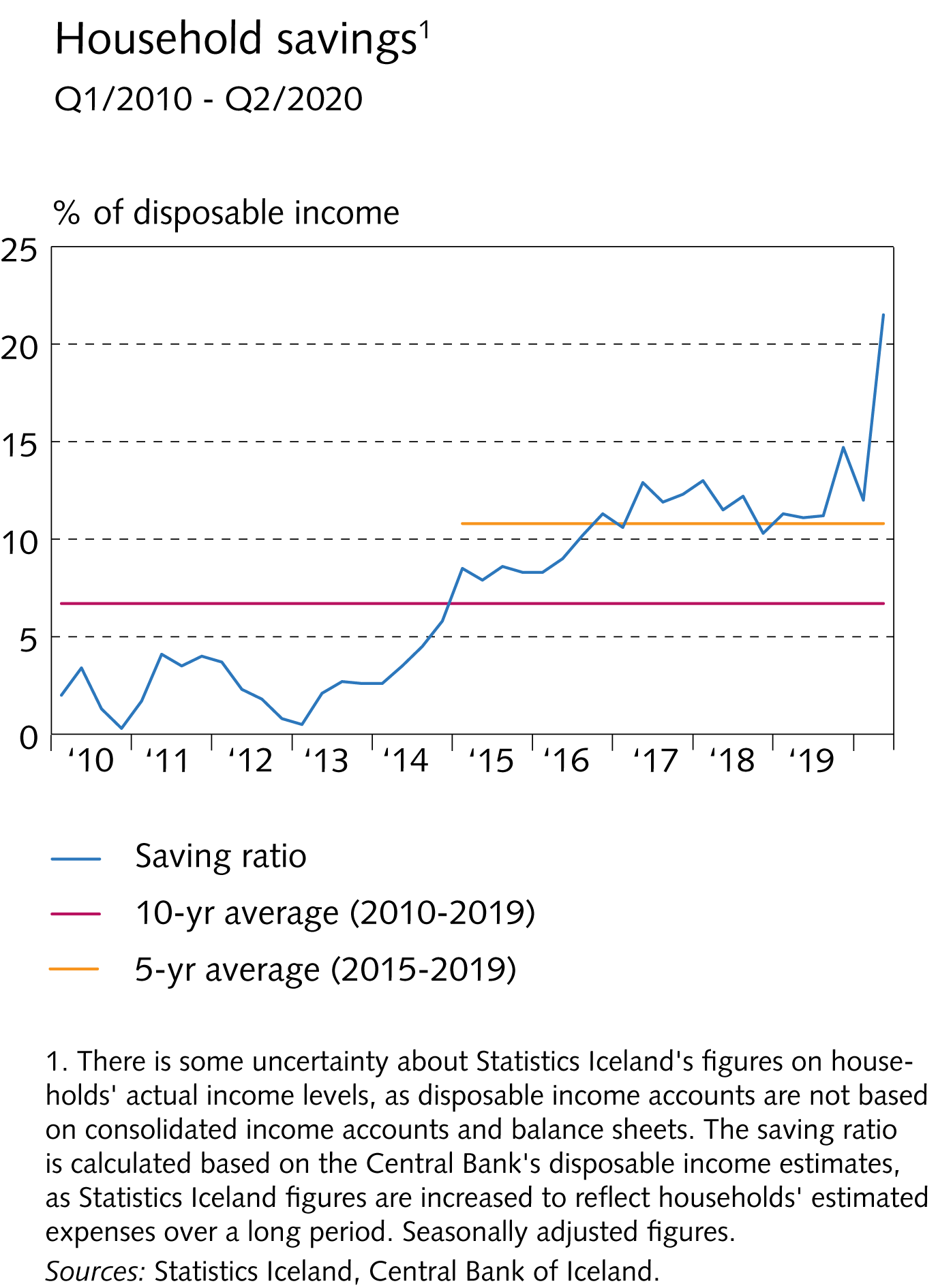 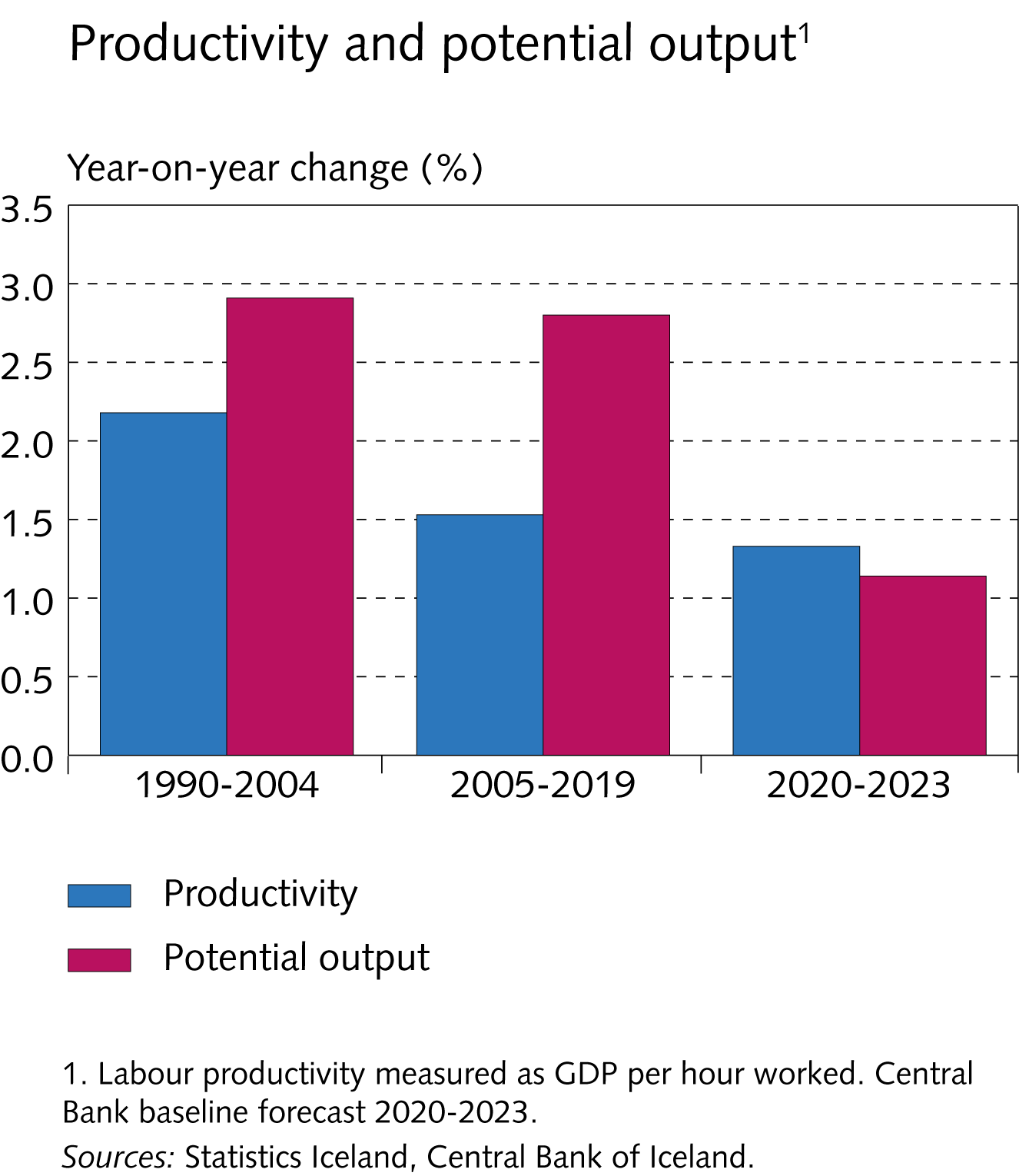 Box 2 COVID-19, inflation, and household consumption patterns
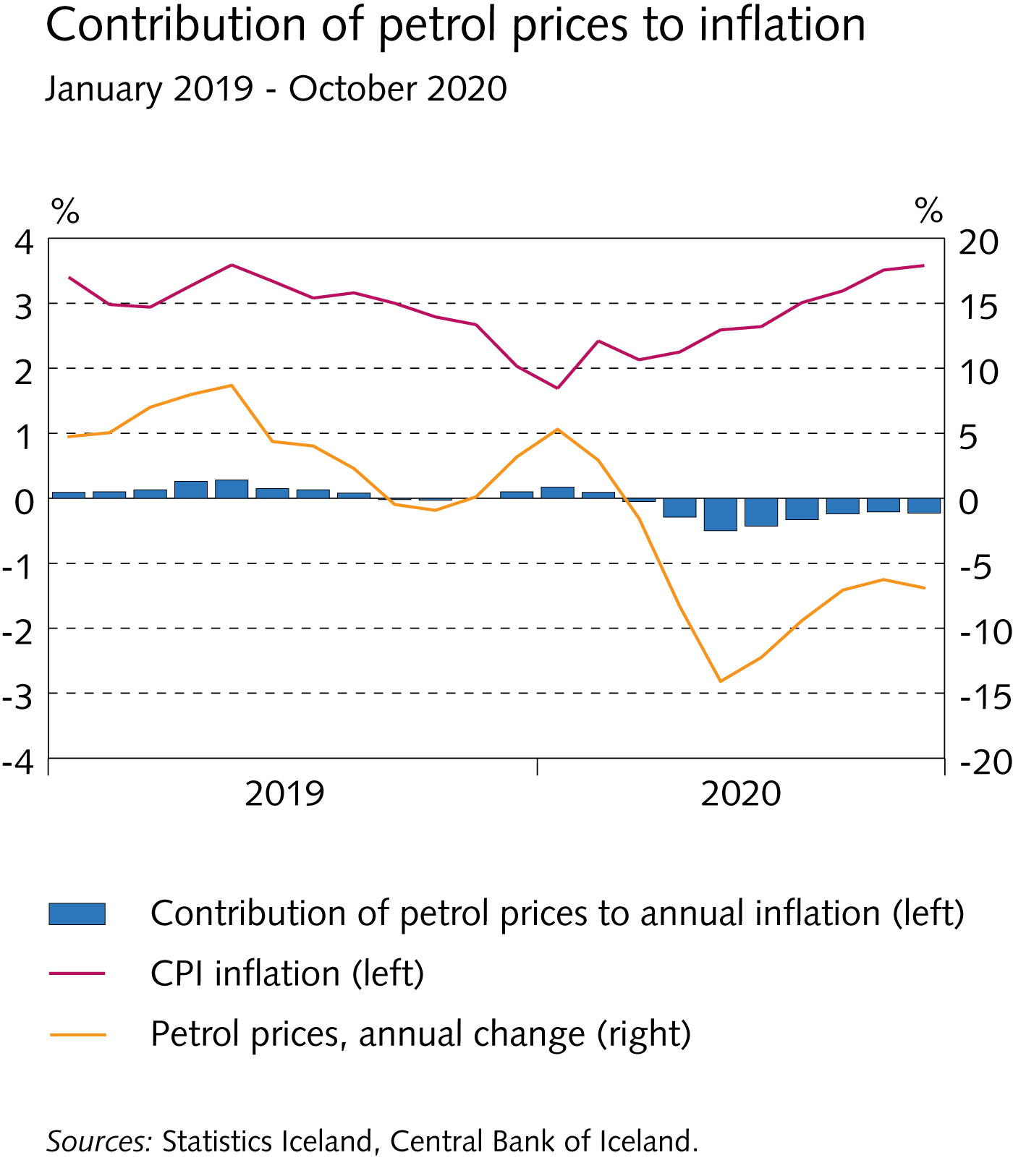 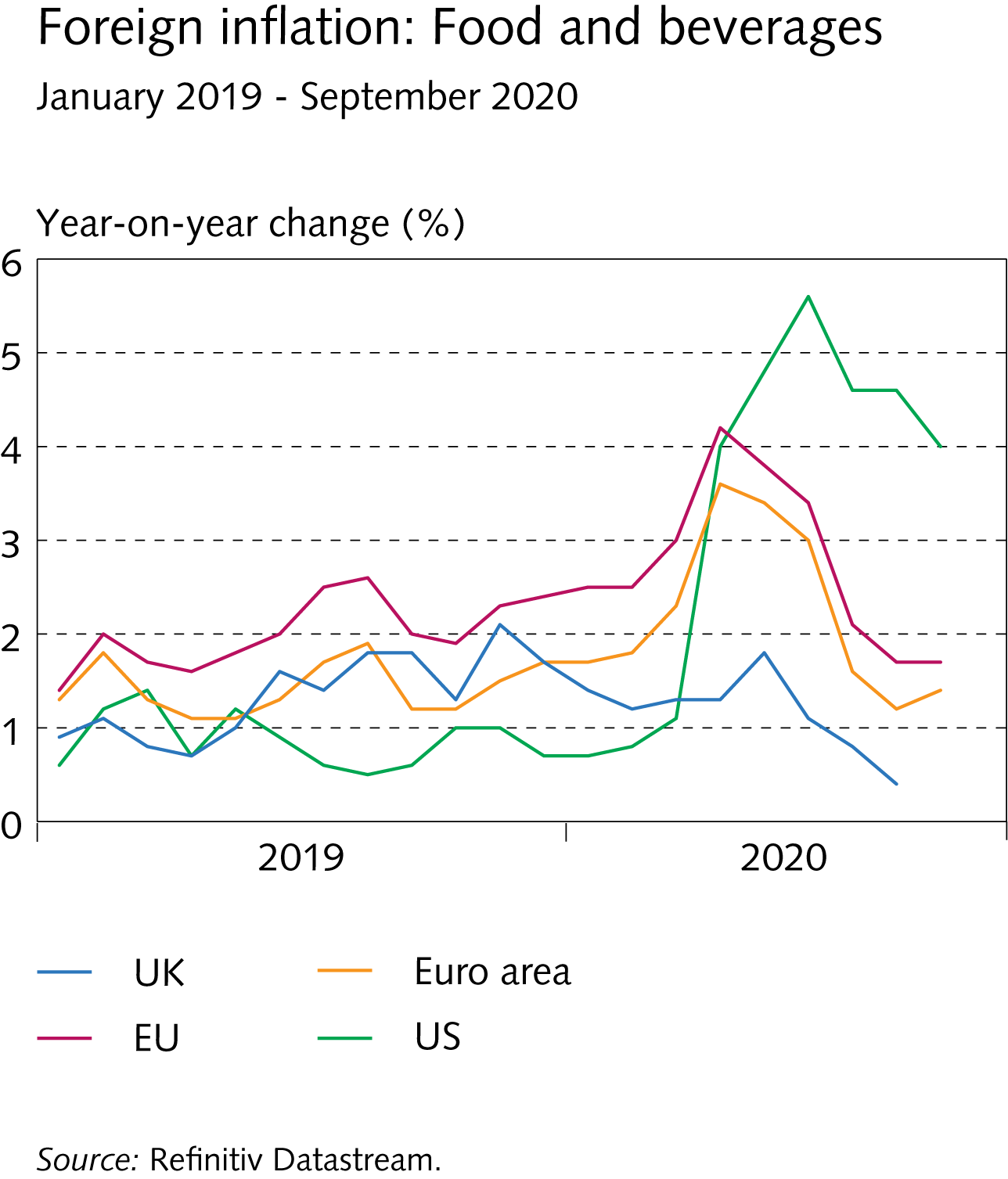 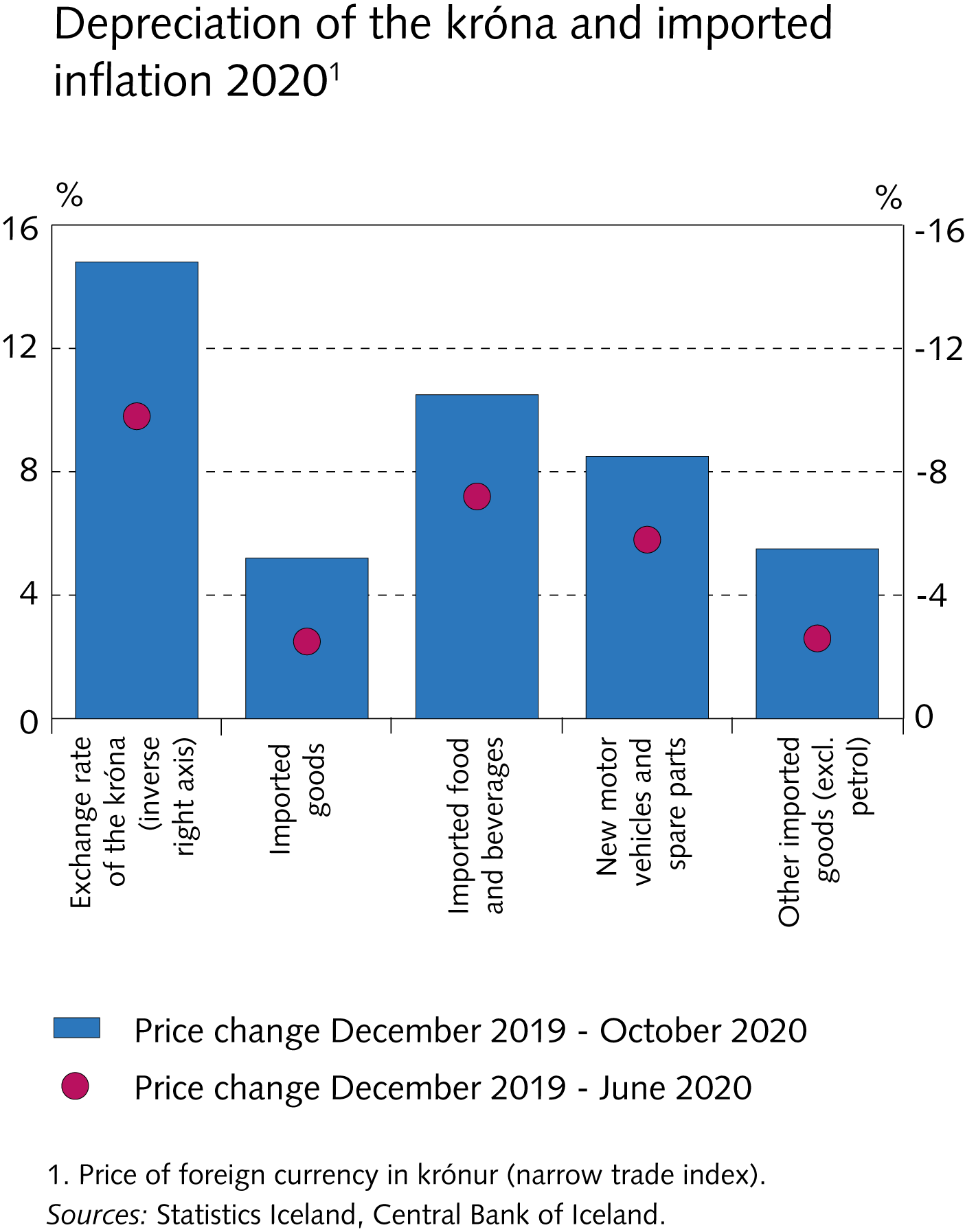 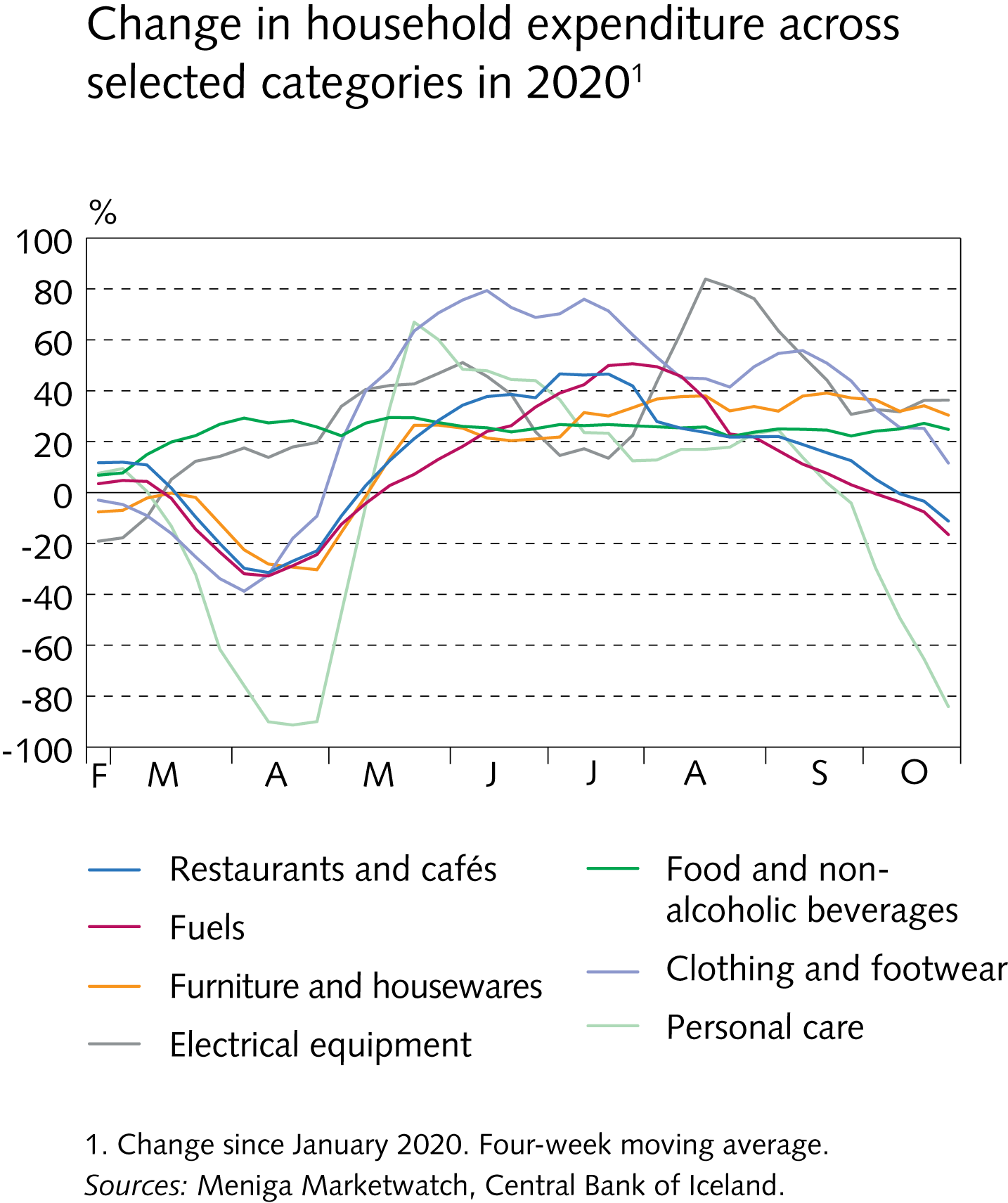 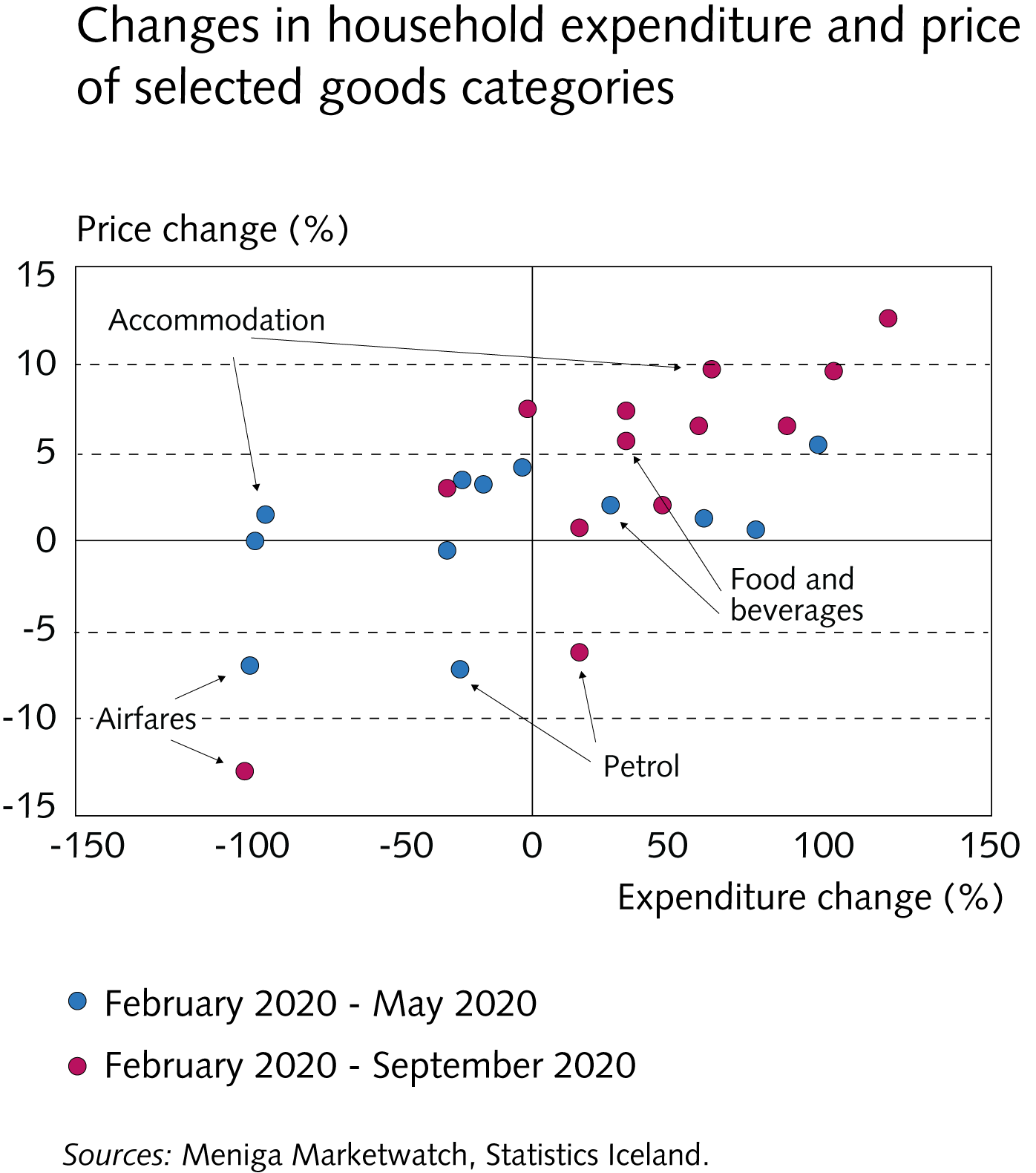 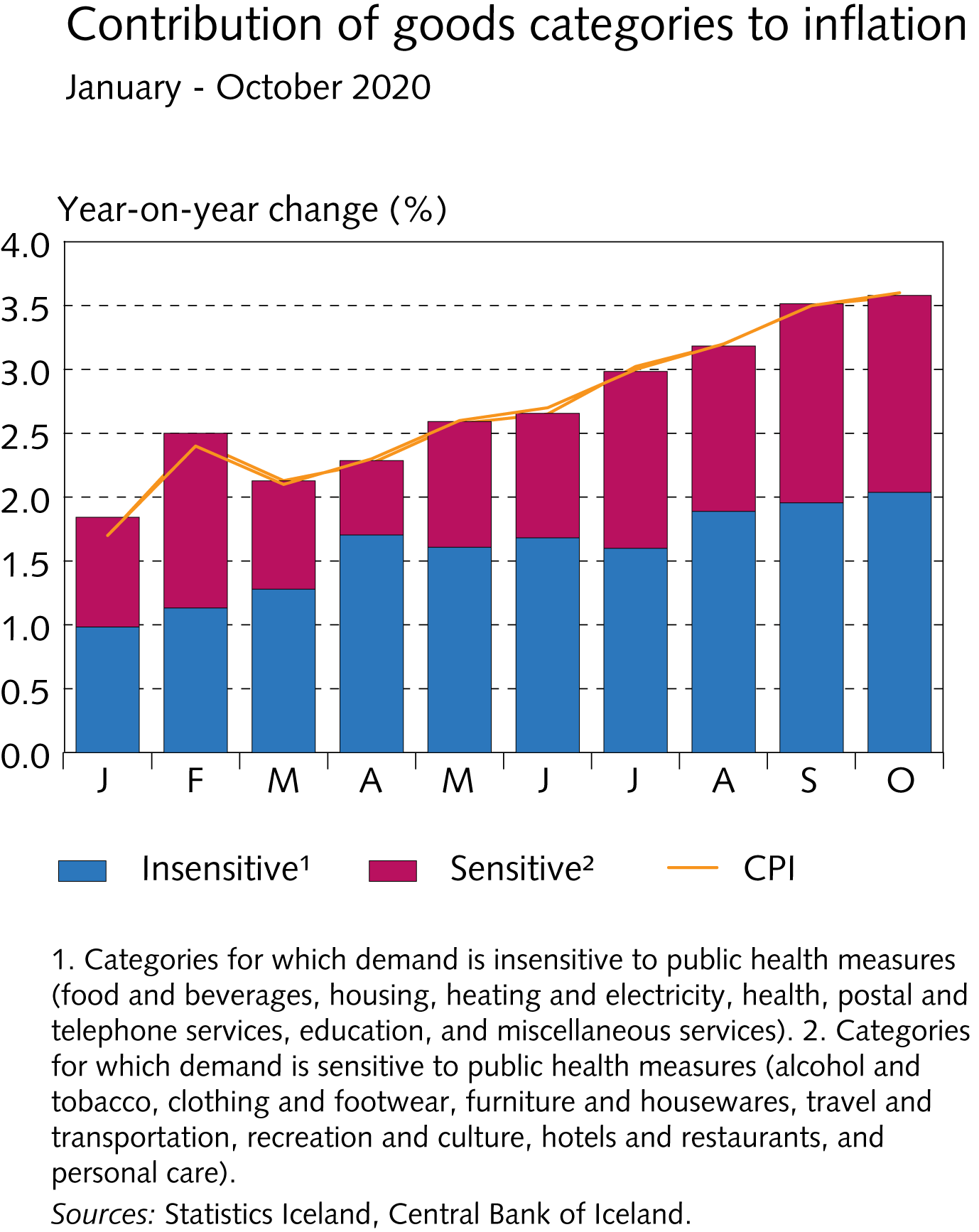 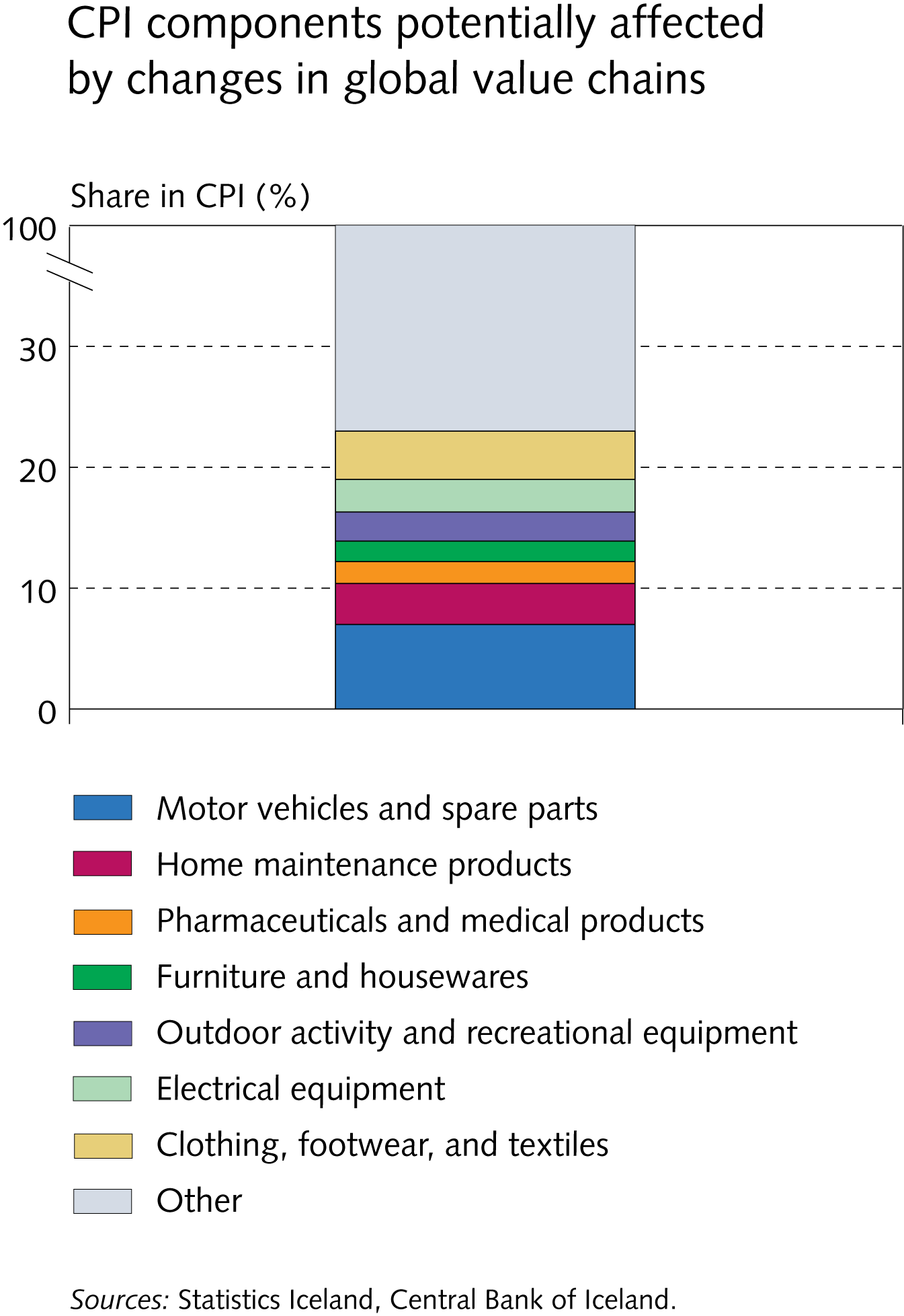 Box 3 Fiscal budget proposal for 2021
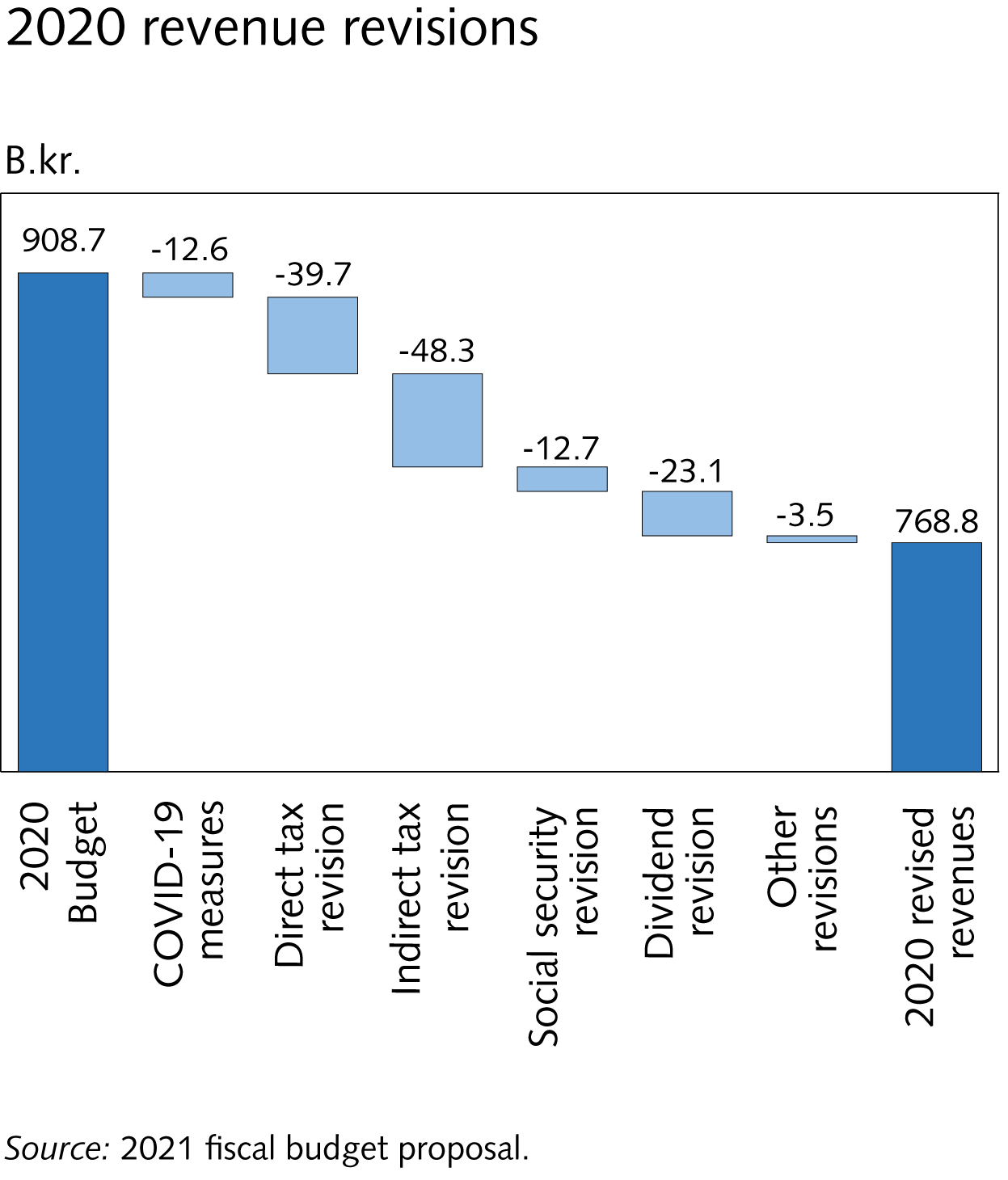 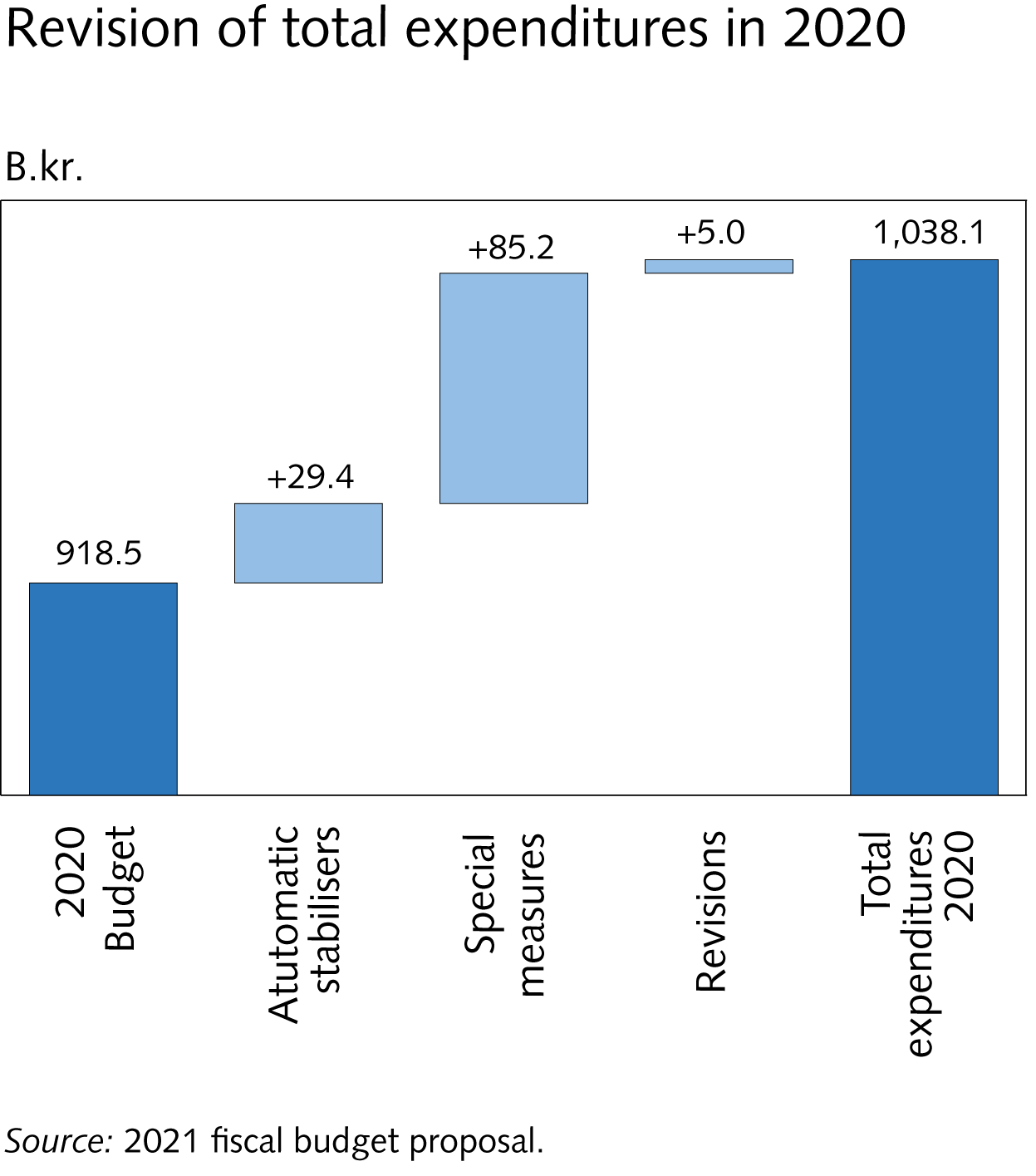 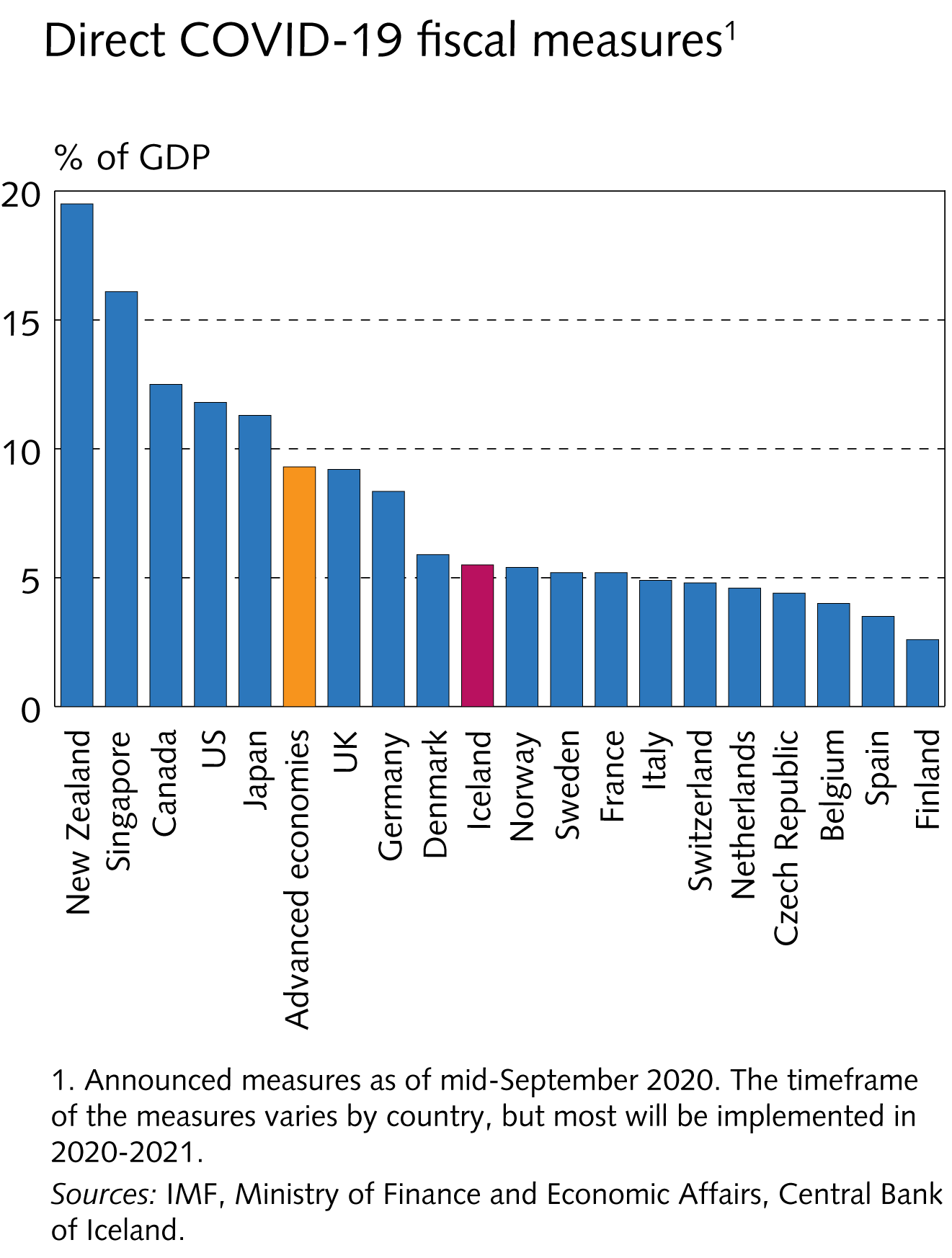 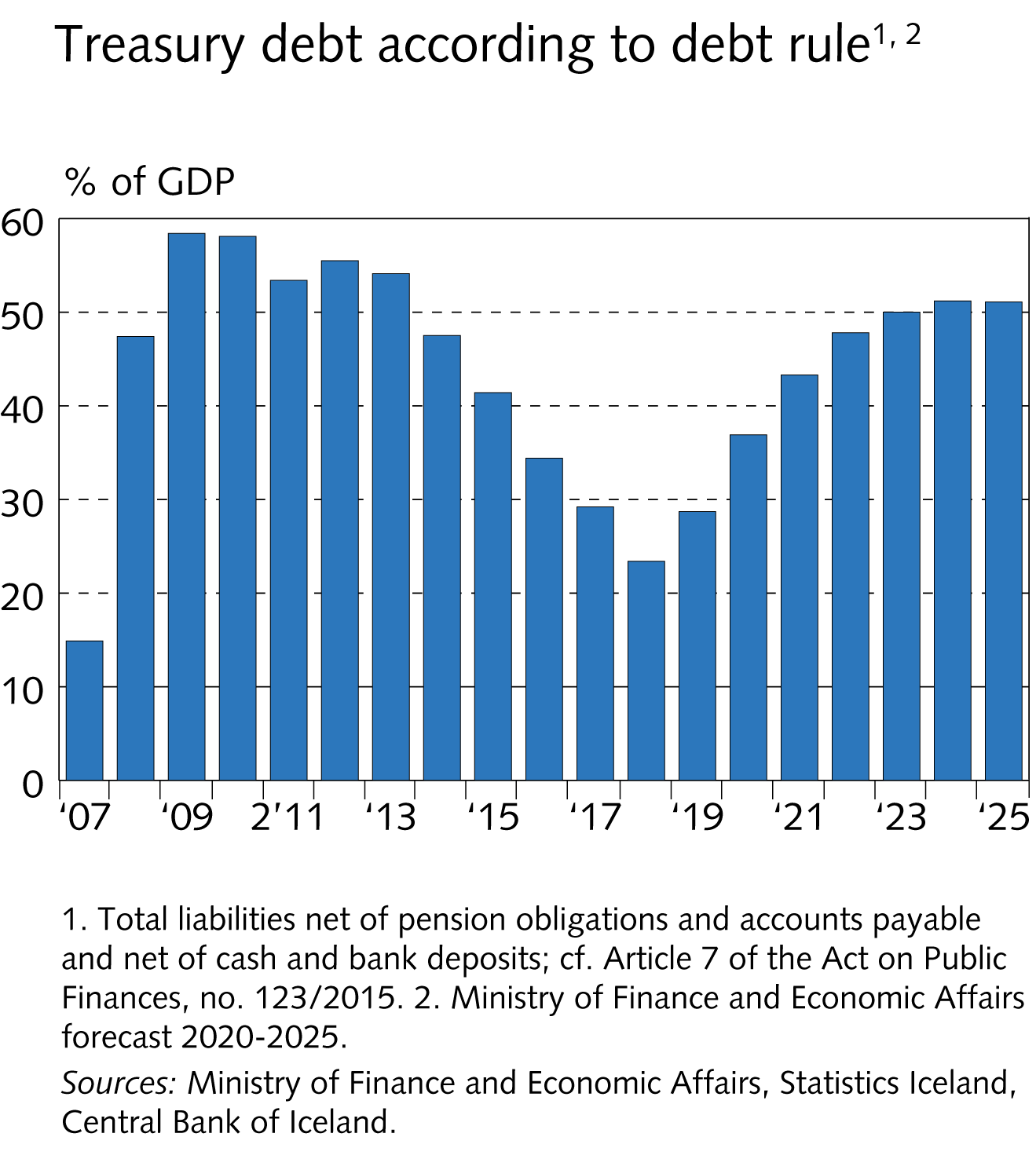 Box 4 The Central Bank's macroeconomic forecasts for 2019
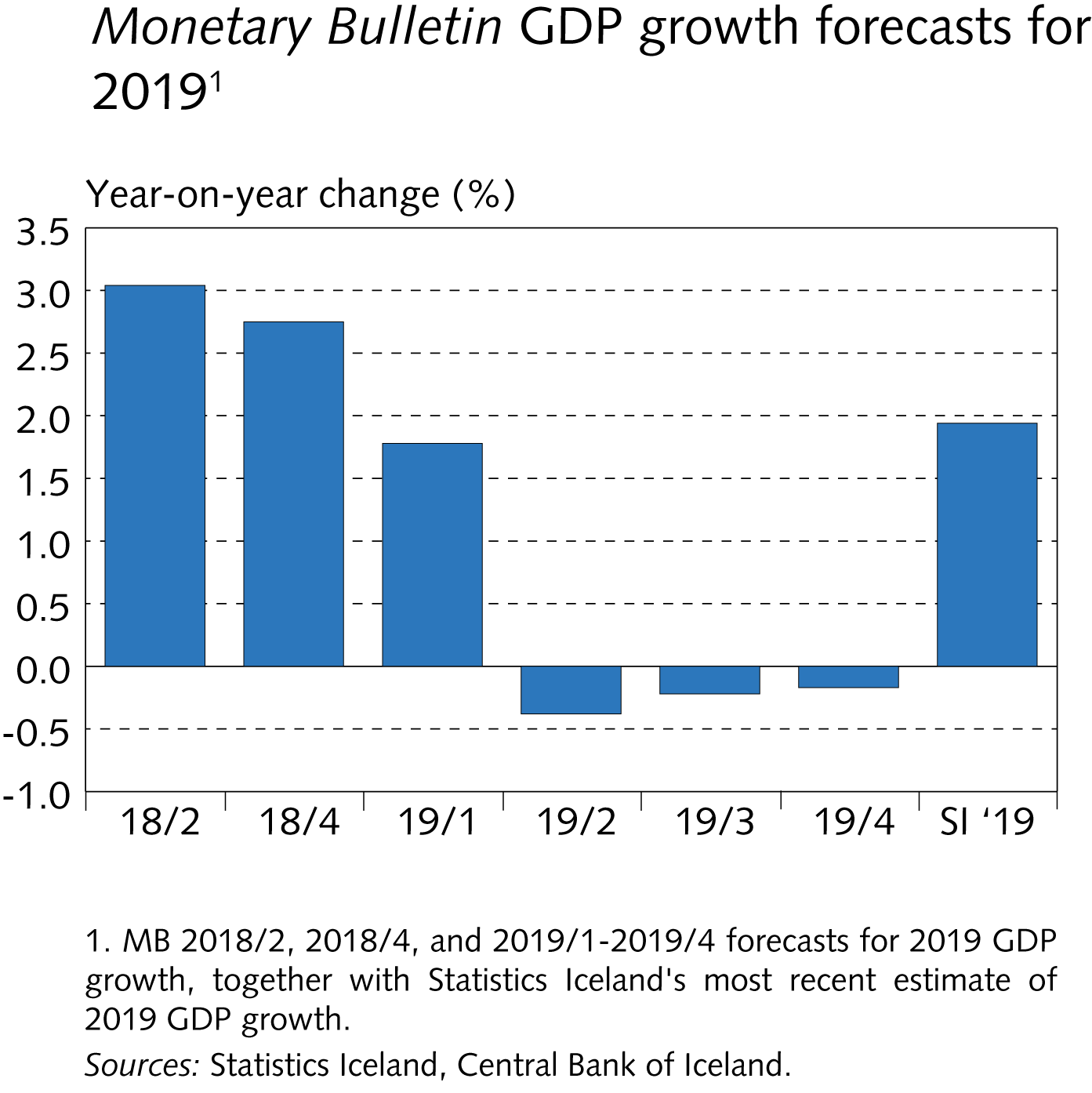 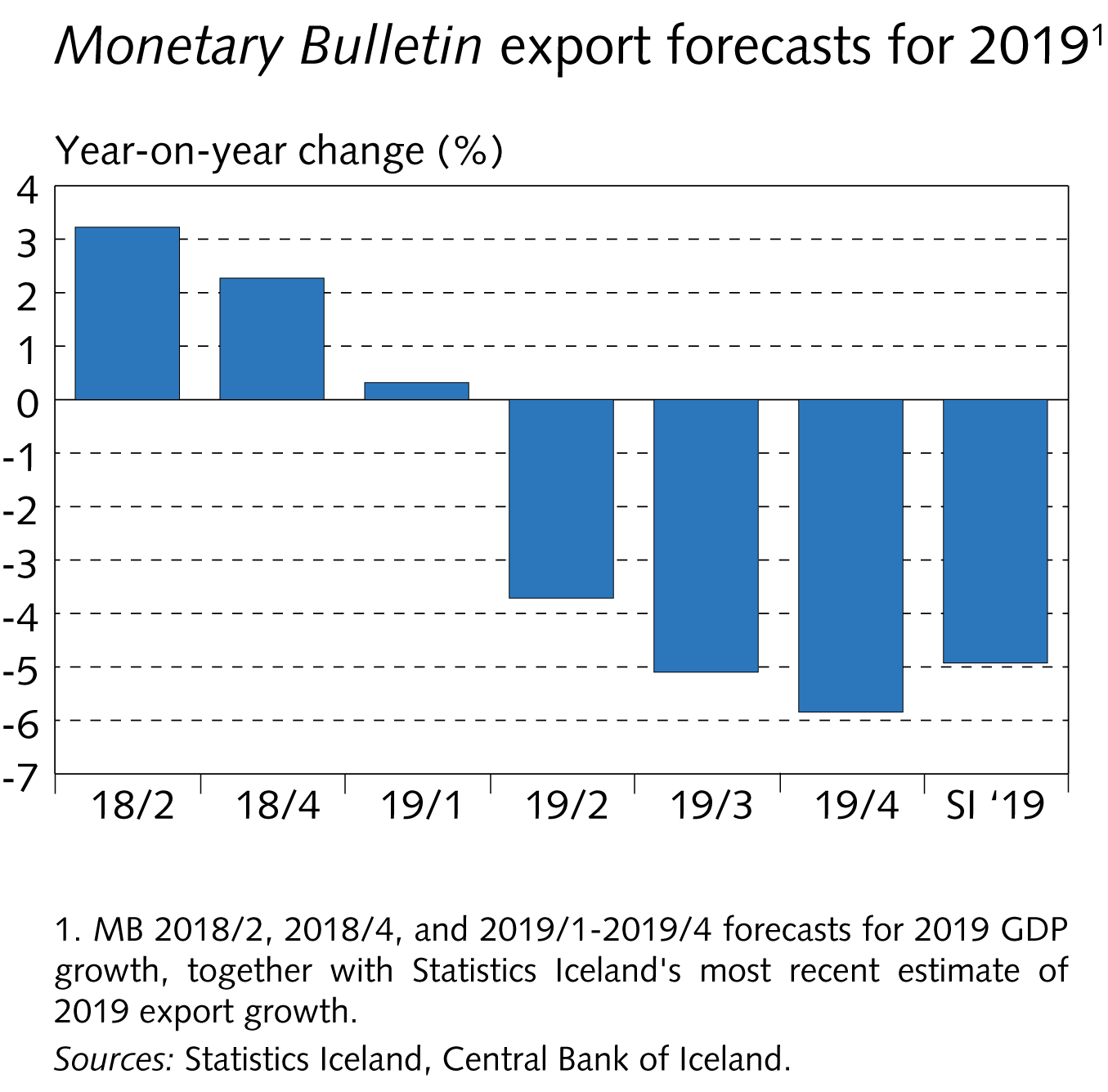 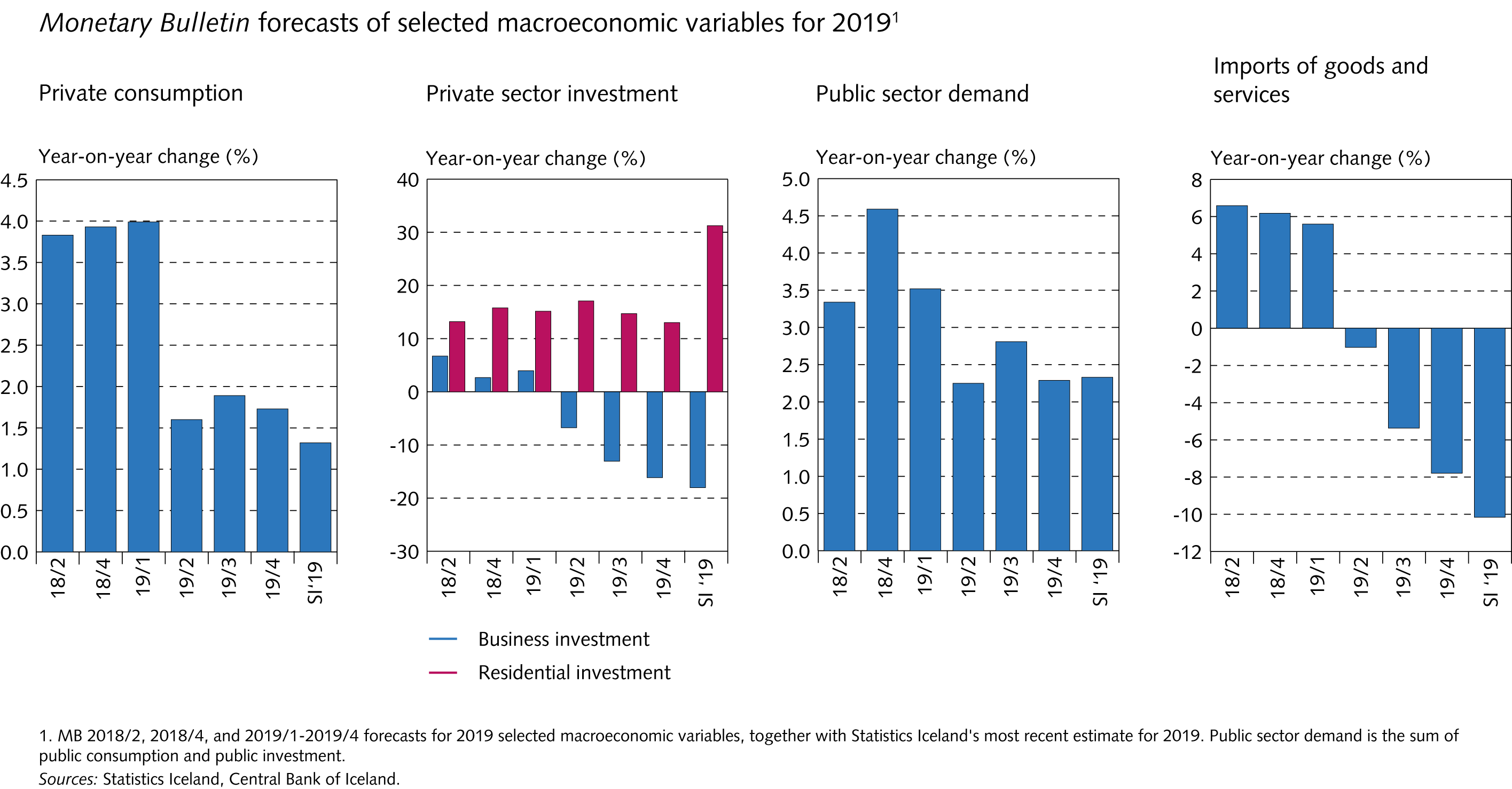 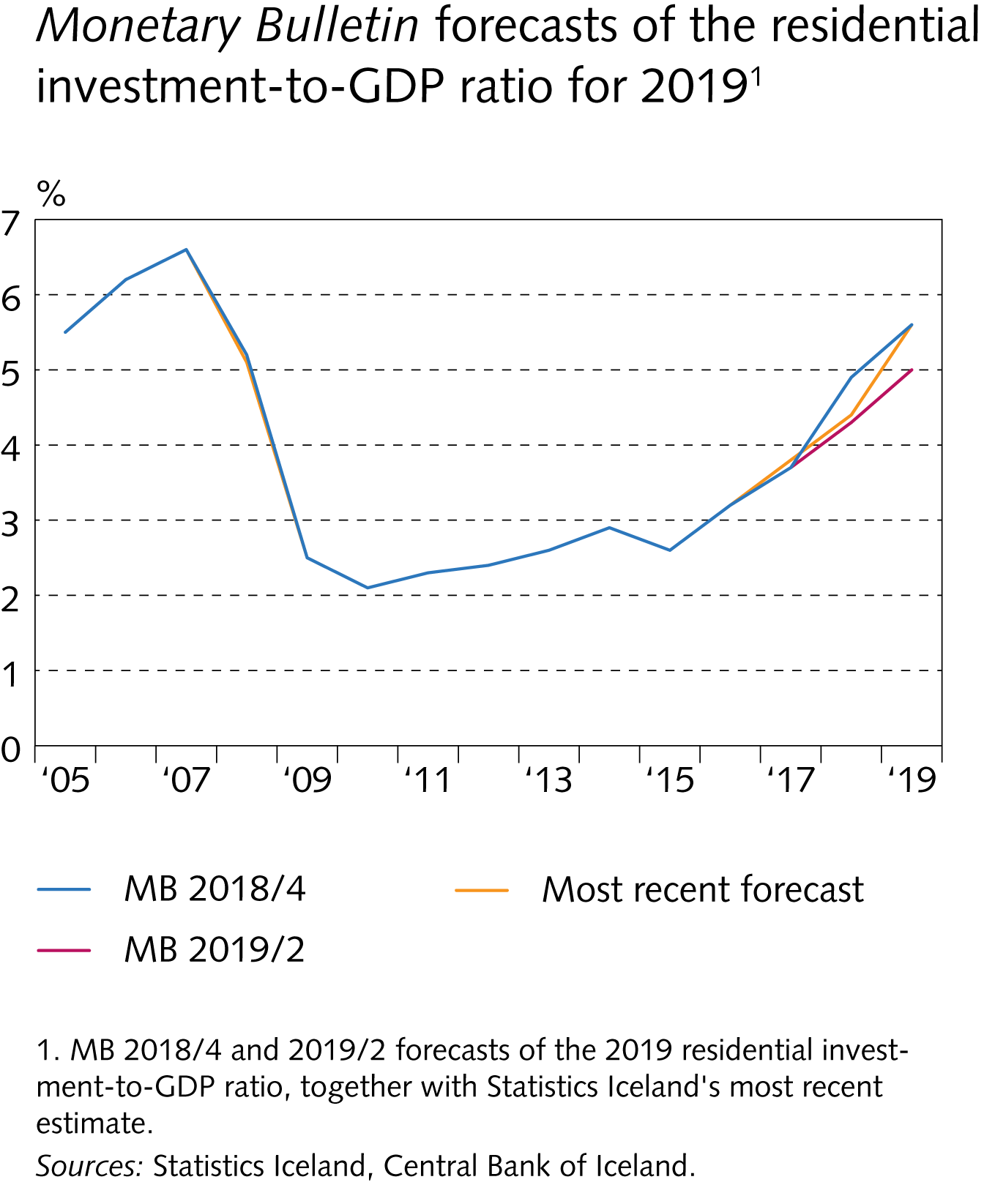 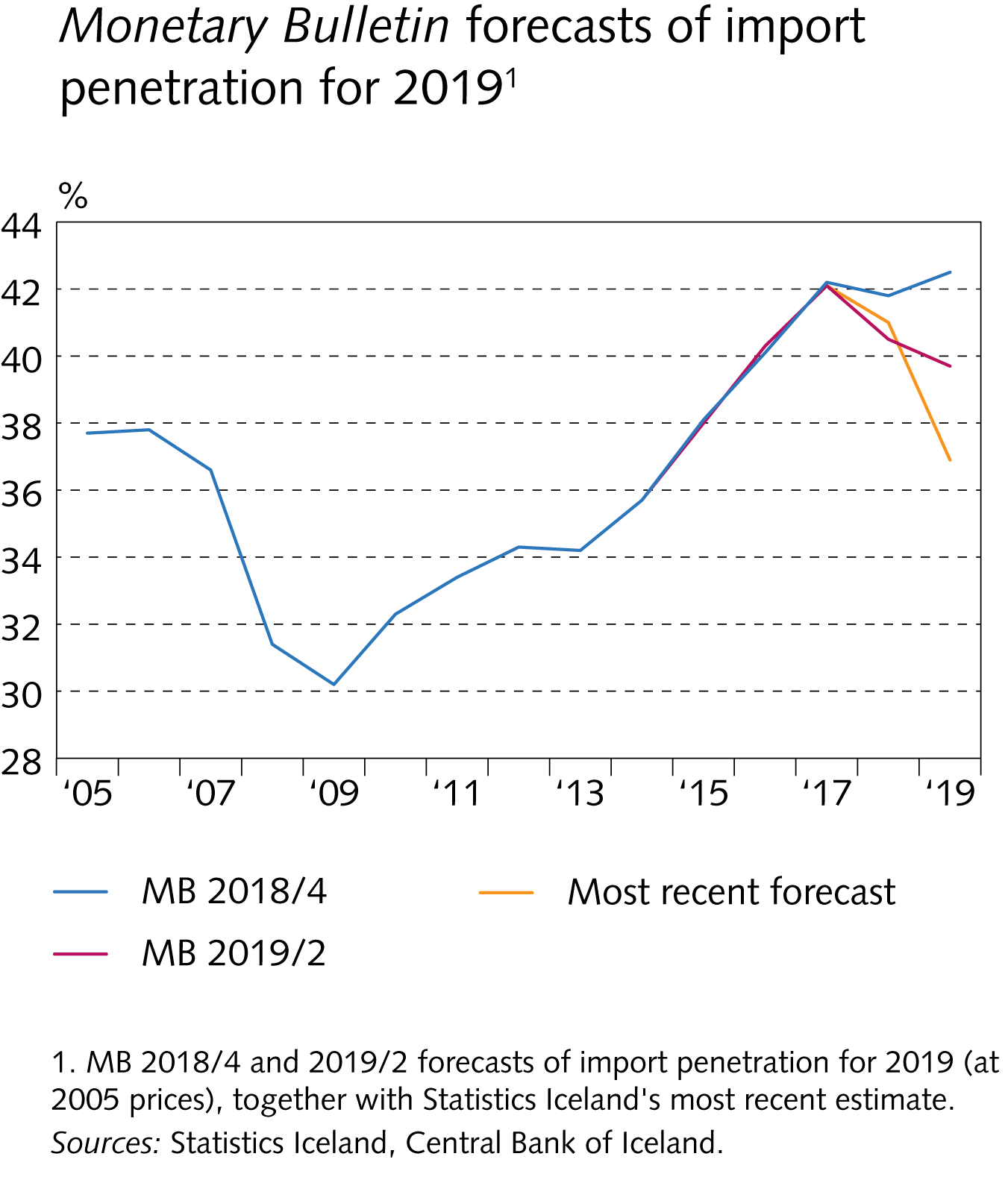 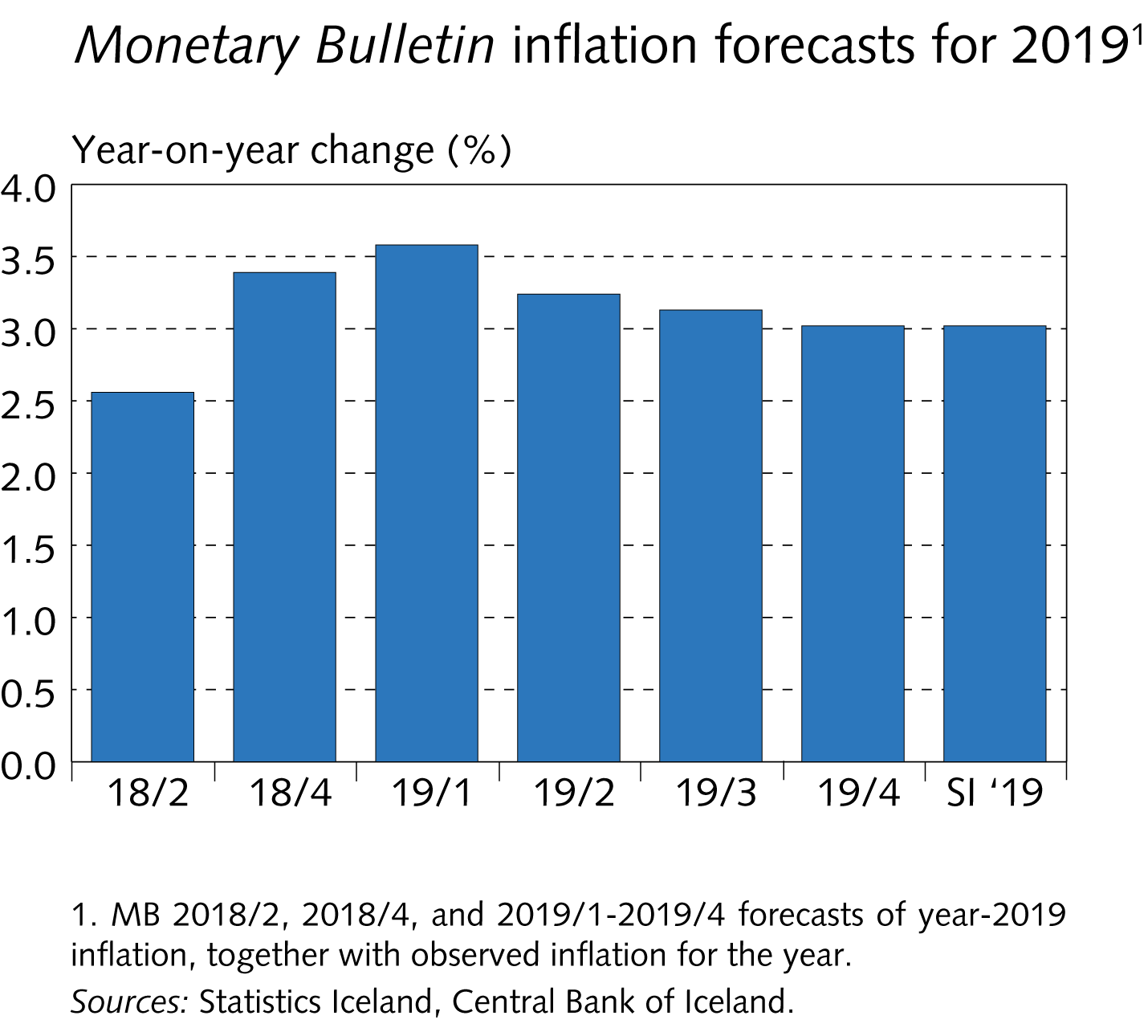 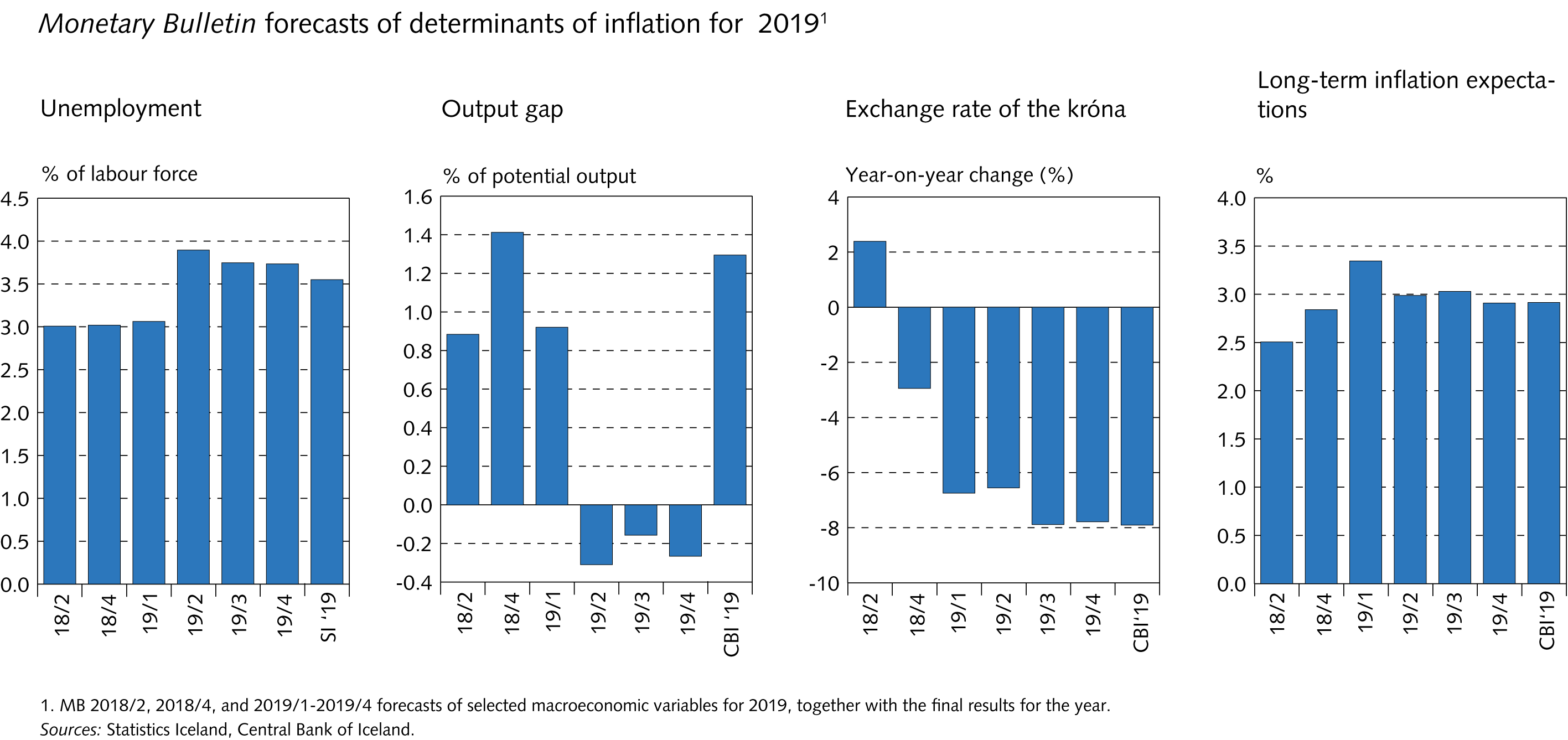 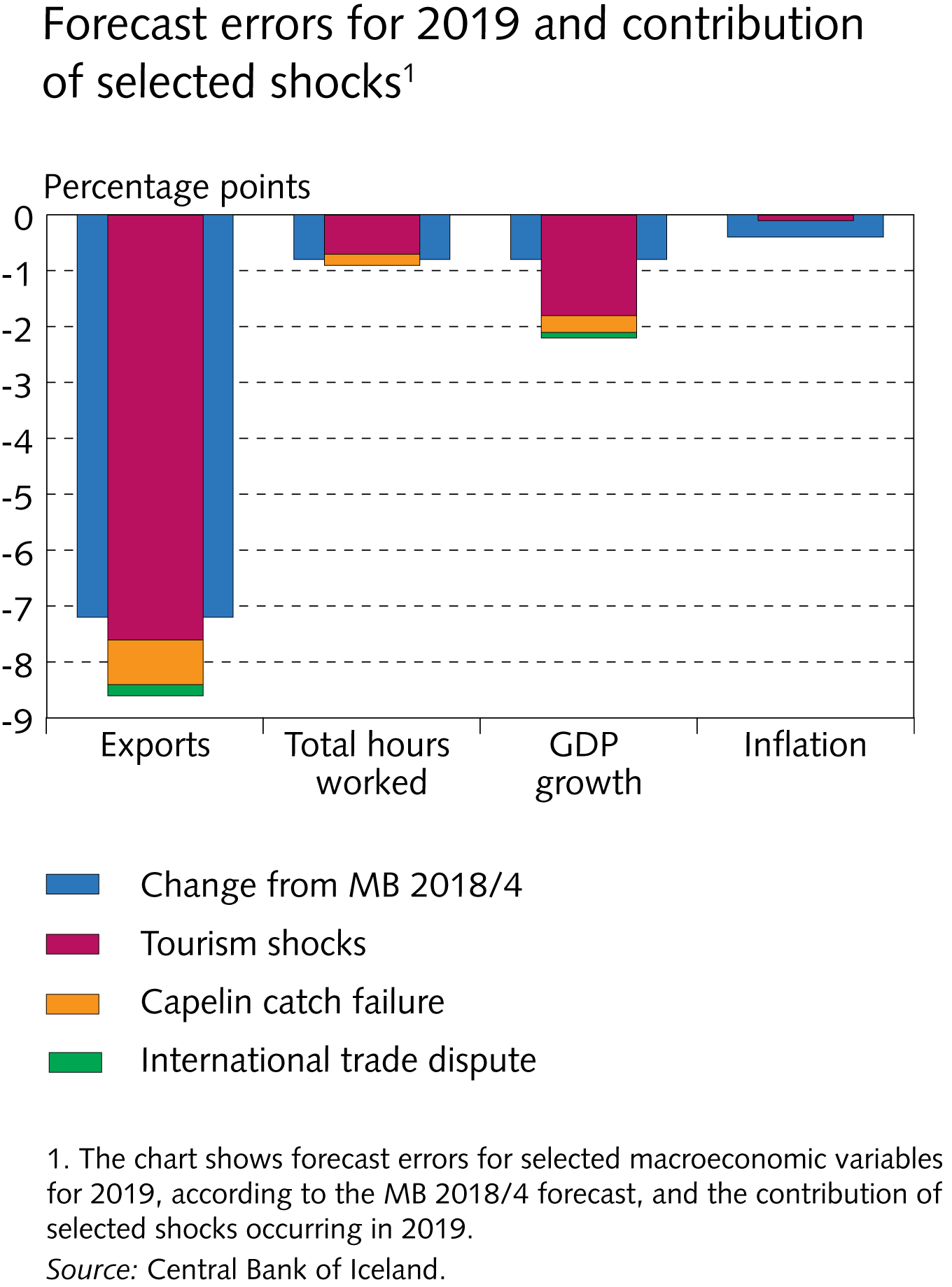 Appendix 1 Snapshots of domestic and foreign economic activity in the midst of a global pandemic
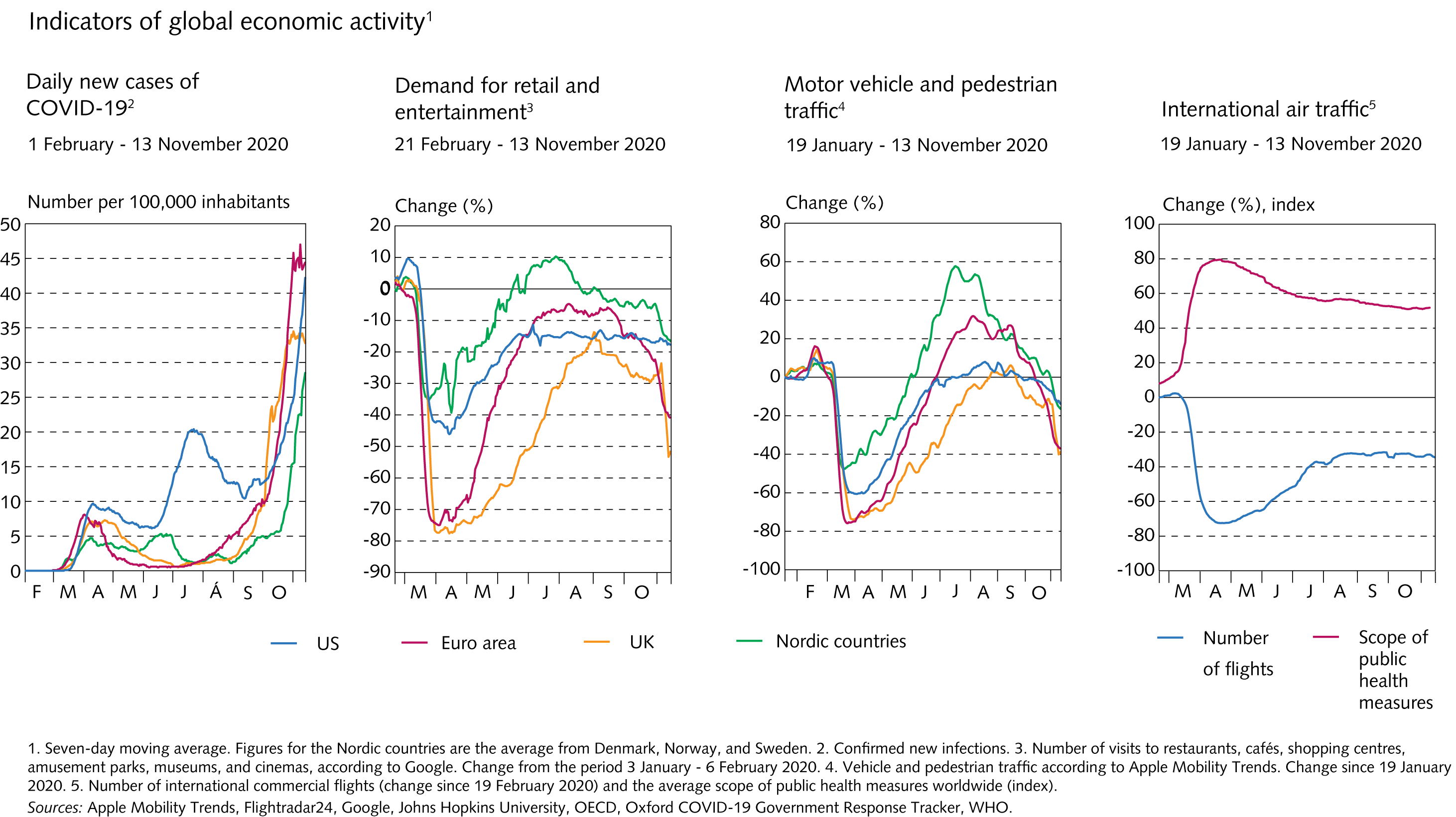 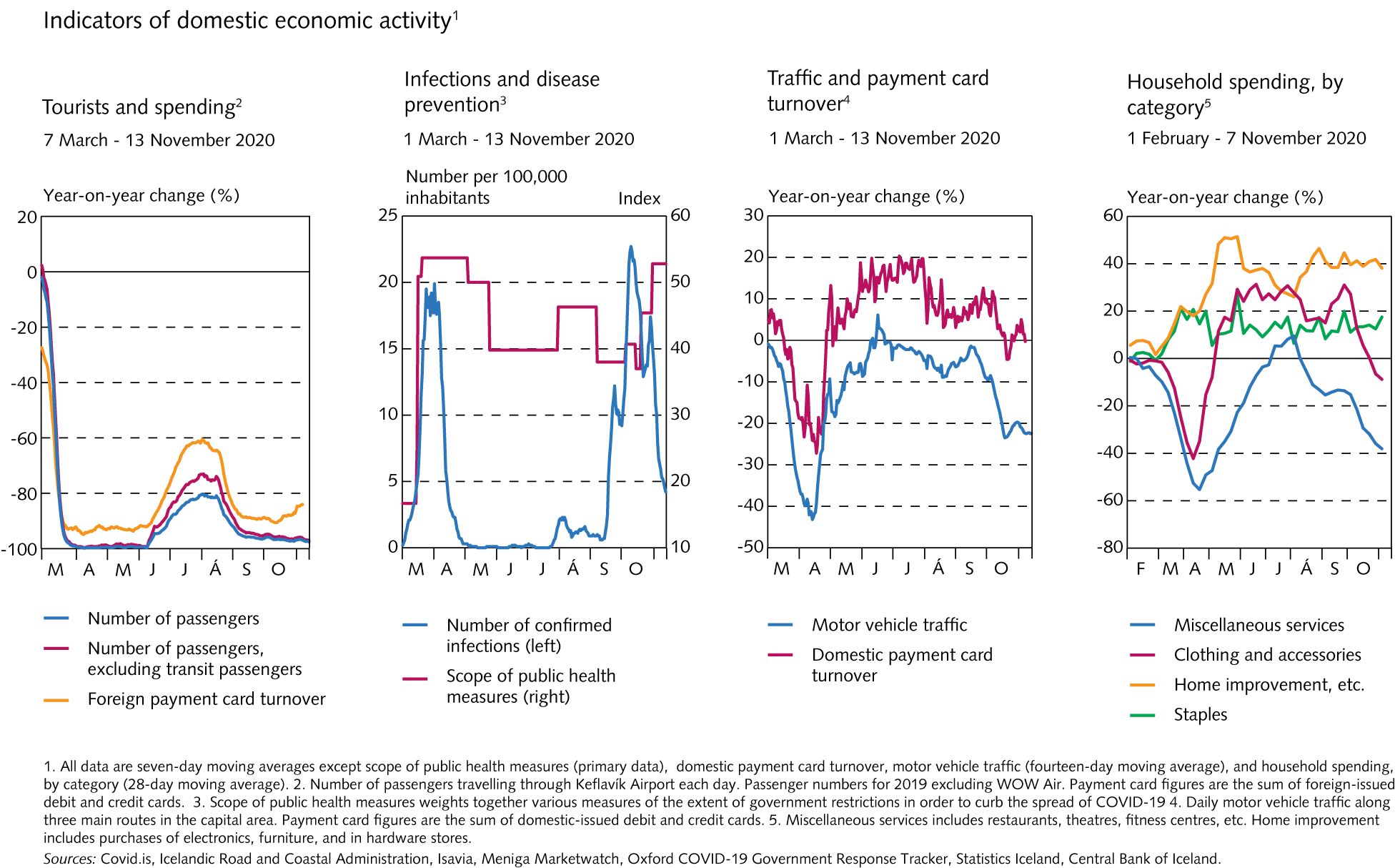 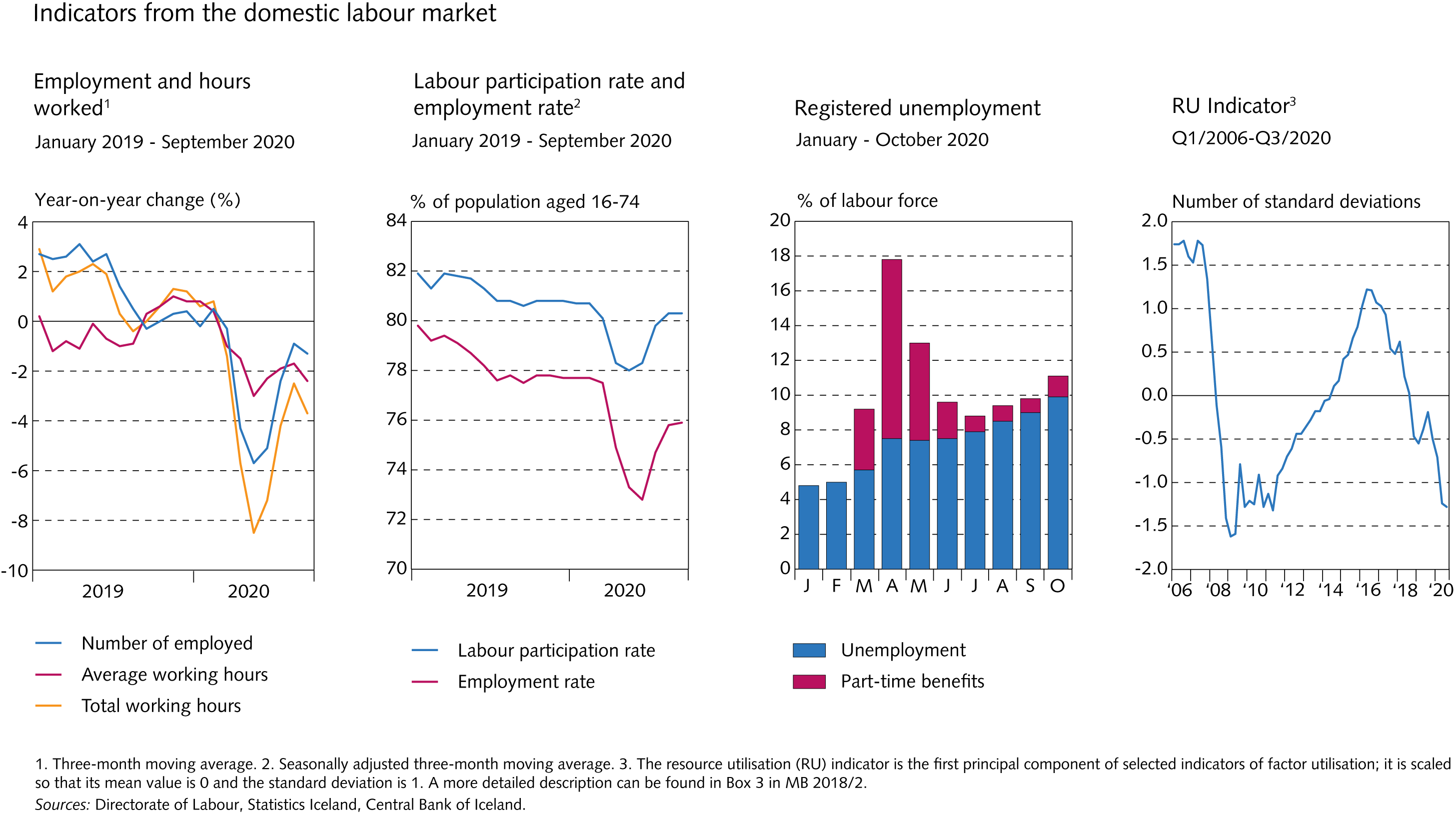